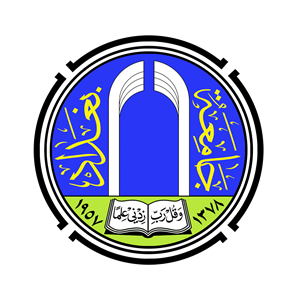 جامعة بغداد 
كلية التربية للبنات
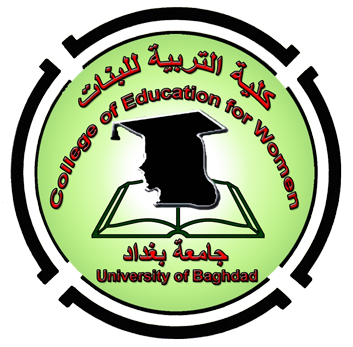 التقرير الشامل لنشاطات 
ذوحدة ابن سينا للتعليم الالكتروني
للعام الدراسي 2020/2019


                 اعداد وتنضيد                                                      مراجعة وتدقيق 
           ا.م. نادية حسين منخي                                               ا.م.د.عفاف بديع جميل 
           مسؤول وحدة ابن سينا                                          معاون العميد للشؤون العلمية
                للتعليم الالكتروني                                                   والدراسات العليا
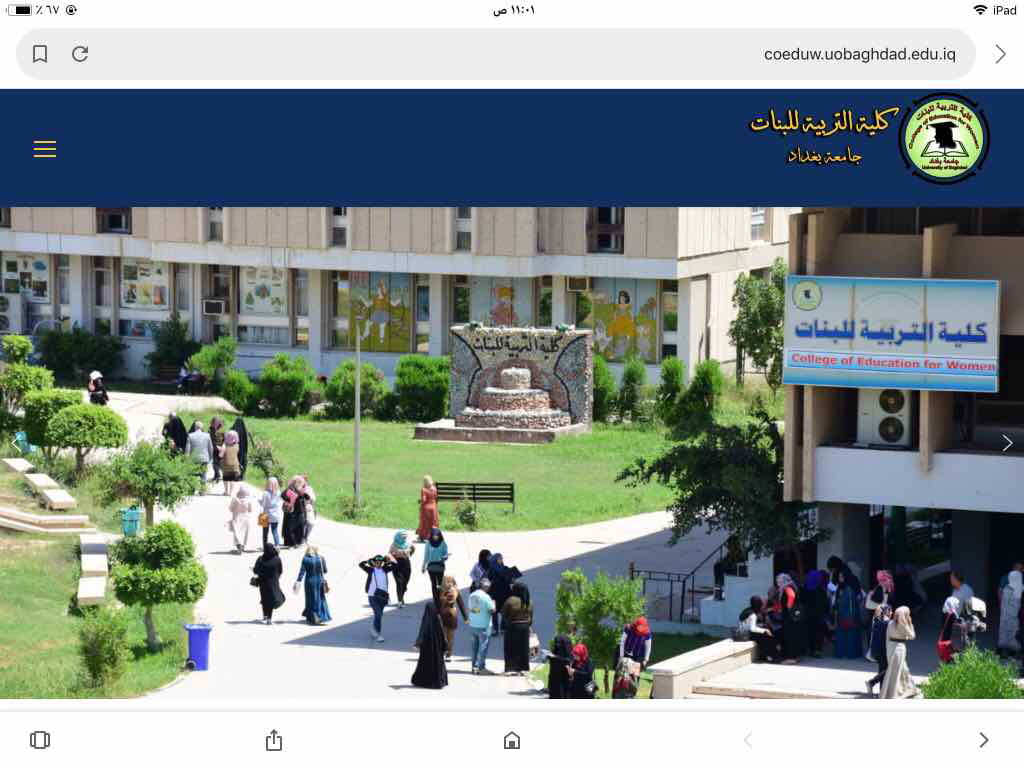 كلية التربية للبنات / وحدة ابن سينا للتعليم الالكتروني
مسؤول الوحدة :ا.م. نادية حسين منخي
اقسام الكلية
اعضاء ارتباط الاقسام مع 
2020/2019وحدة ابن سينا للعام 

ا.م.د. جنان محمد مهدي
ا.م. فاطمة خضير حسون 
ا.م. نبراس خليل ابراهيم 
م.د. زينب عبد الزهرة جعفر
م.د. وفاء حسن عيسى
م. دينا داود محمد 
ا.م. نادية حسين منخي 
م.د. ايمان حاجم مجباس 
م.د. سوسن سعود عزيز 
م.م. ايناس اسماعيل عمران
اللغة العربية 
اللغة الانكليزية 
التاريخ 
الجغرافية 
رياض الأطفال 
الاجتماع
اقتصاد منزلي 
علوم القران والتربية الإسلامية
 العلوم التربوية والنفسية 
الحاسوب
استحداث وحدة ابن سينا للتعليم الالكتروني
استحدثت وحدة ابن سينا للتعليم الالكتروني في كلية التربية للبنات في 2018/11/8 استنادا الى الامر الجامعي ذي العدد 25408 بتاريخ 2018/10/22 وفقا لتوجيهات رئاسة الجامعة.
تنفيذا لتطبيق مشروع التعليم الالكتروني في الجامعات الذي نص عليه البرنامج الحكومي المقترح من قبل مجلس الوزراء لرفع كفاءة المؤسسات التعليمية العراقية .
يتم توجيه الوحدة اداريا من قبل مركز ابن سينا للتعليم الالكتروني وترتبط مباشرة بمكتب معاون العميد للشؤون العلمية، وقد شكلت لجنة اعضاء ارتباط الاقسام مع وحدة ابن سينا في 2019/10/2 لادارة الصفوف الالكترونية وتمت المباشرة بانشاء حسابات البريد الالكتروني لجميع التدريسيين والطالبات وتدريب جميع المنتسبين عن طريق اقامة دورات من قبل مركز ابن سينا للتعليم الالكتروني، كما تم التحاق طالبات الدراسات العليا والاولية بدورات تدريبية، كذلك تم استضافة مسؤول ابن سينا للتعليم الالكتروني في مجلس الكلية لنقل توجيهات اجتماعات مدير المركز الى رؤساء الاقسام بضرورة اعتماد نظام التعليم الالكتروني وعقدت عدة  اجتماعات مع اعضاء وحدة ابن سينا لتاكيد تفعيل الصفوف الالكترونية من قبل اعضاء الهيئة التدريسية.
عند مرور البلد بظروف جائحة كورونا وتوقف التعليم الصفي  في الجامعات كافة كانت كلية التربية للبنات مستعدة للتحول الى نظام التعليم الالكتروني وتطبيقه بدون صعوبات او معوقات وتبنت وحدة ابن سينا متابعة سير التدريس الالكتروني وادارة الصفوف الالكترونية تنفيذا للتوجهات الوزارية.
رؤية ورسالة واهداف وحدة ابن سينا للتعليم الالكتروني
الرؤية : نشر ثقافة التعليم الالكتروني لمواكبة مرحلة التحول الرقمي والمشاركة في بناء مجتمع متقدم 

الرسالة: توظيف ادوات التقنيات الحديثة لتوفير بيئة تعليمية للارتقاء بمستوىالخدمات المقدمة للمجتمع 

الاهداف :استخدام استراتيجات وتكنولوجيا التعليم الالكتروني للمساهمة في رفع كفاءة العملية التعليمية
مهام وحدة ابن سينا للتعليم الالكتروني
1- نشر ثقافة التعليم الالكتروني في المؤسسة التعليمية
2- اقامة نشاطات التعليم الالكتروني الافتراضية بالتعاون مع مركز ابن سينا ووحدة التعليم المستمر 
3- التدريب على استخدام منصات التعليم الالكتروني وادارة الصفوف الالكترونية 

4- انجاز الاحصائيات والاستبانات والتقارير الدورية عن نشاطات التعليم الالكتروني وتحديثها في الموقع الالكتروني للكلية 
5- متابعة تدريس المحاضرات الافتراضية ضمن  الصفوف الالكترونية ونشرها في القنوات التعليمية وذلك بانتاج المقررات الدراسية وتحويلها الى مقررات افتراضية
استضافة مسؤول وحدة ابن سينا في مجلس كلية التربية للبنات
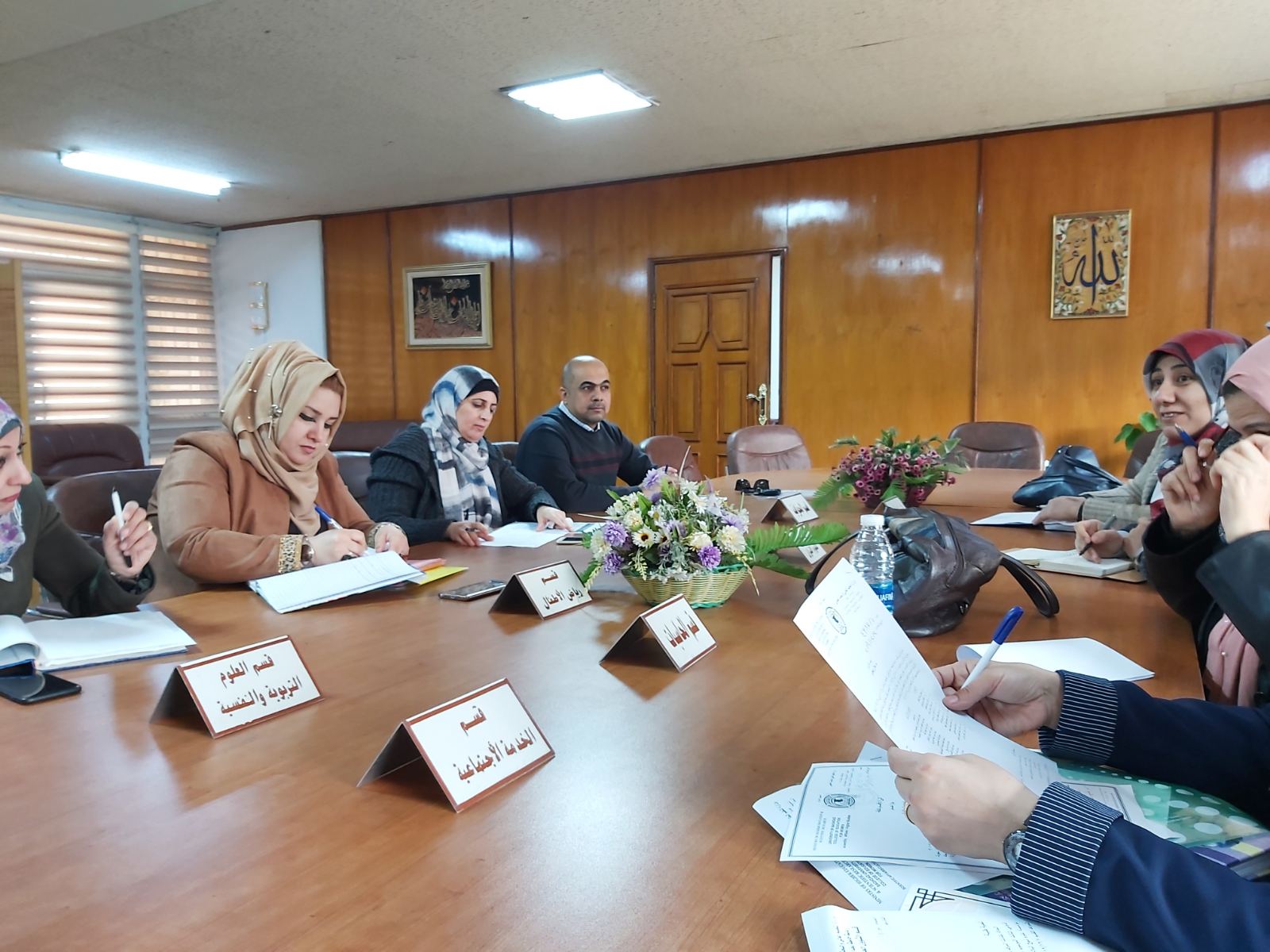 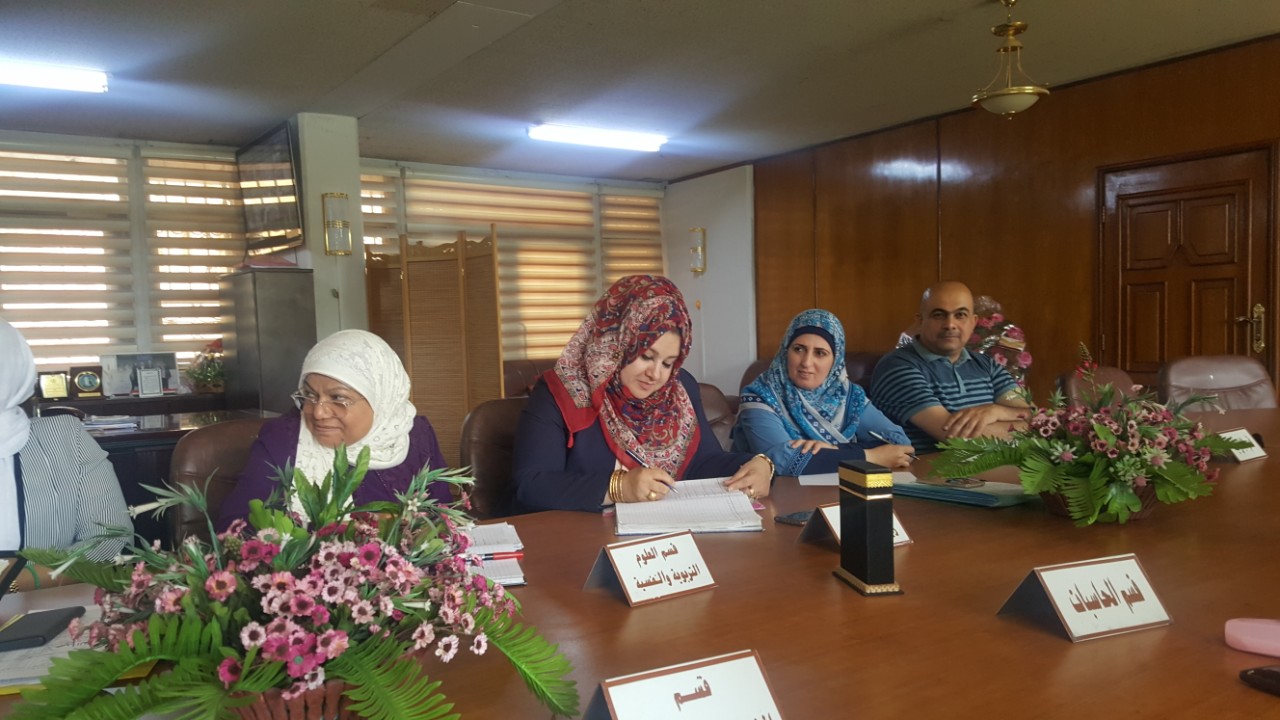 حضور الاجتماع الدوري والاجتماعات الافتراضية 
مع مركز ابن سينا للتعليم الالكتروني
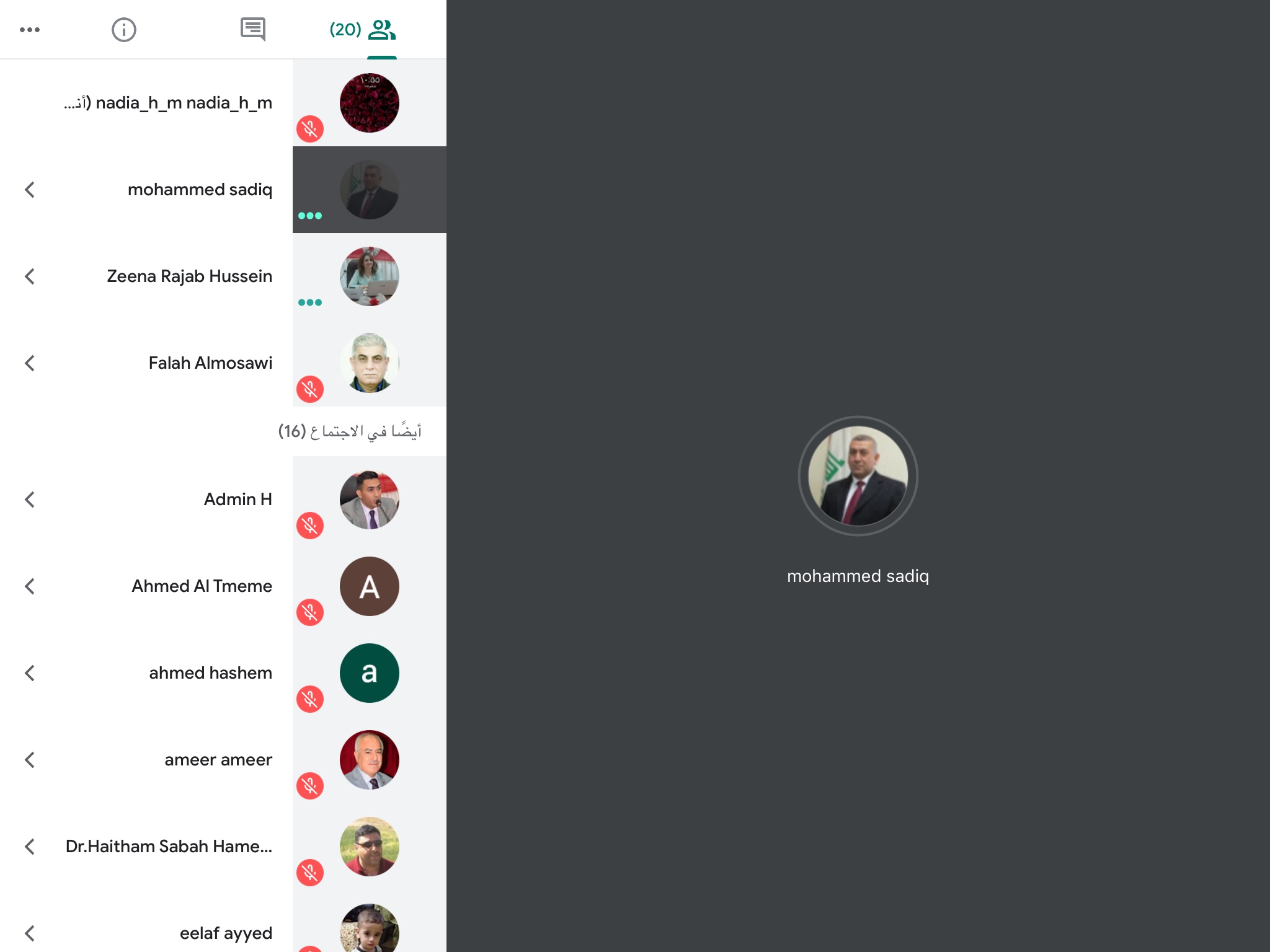 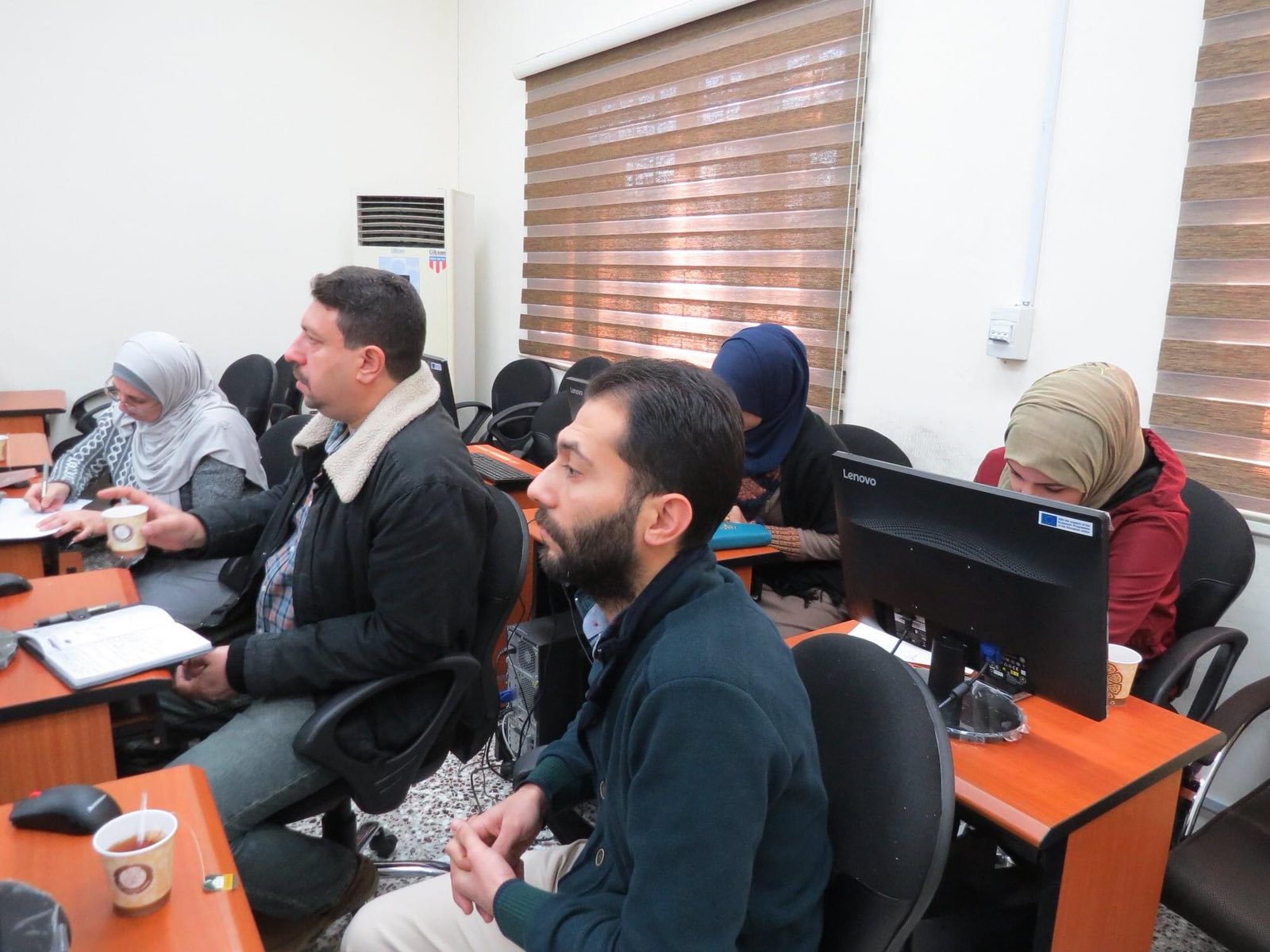 عقد الاجتماعات الافتراضية
لاعضاء ارتباط الاقسام مع وحدة ابن سينا
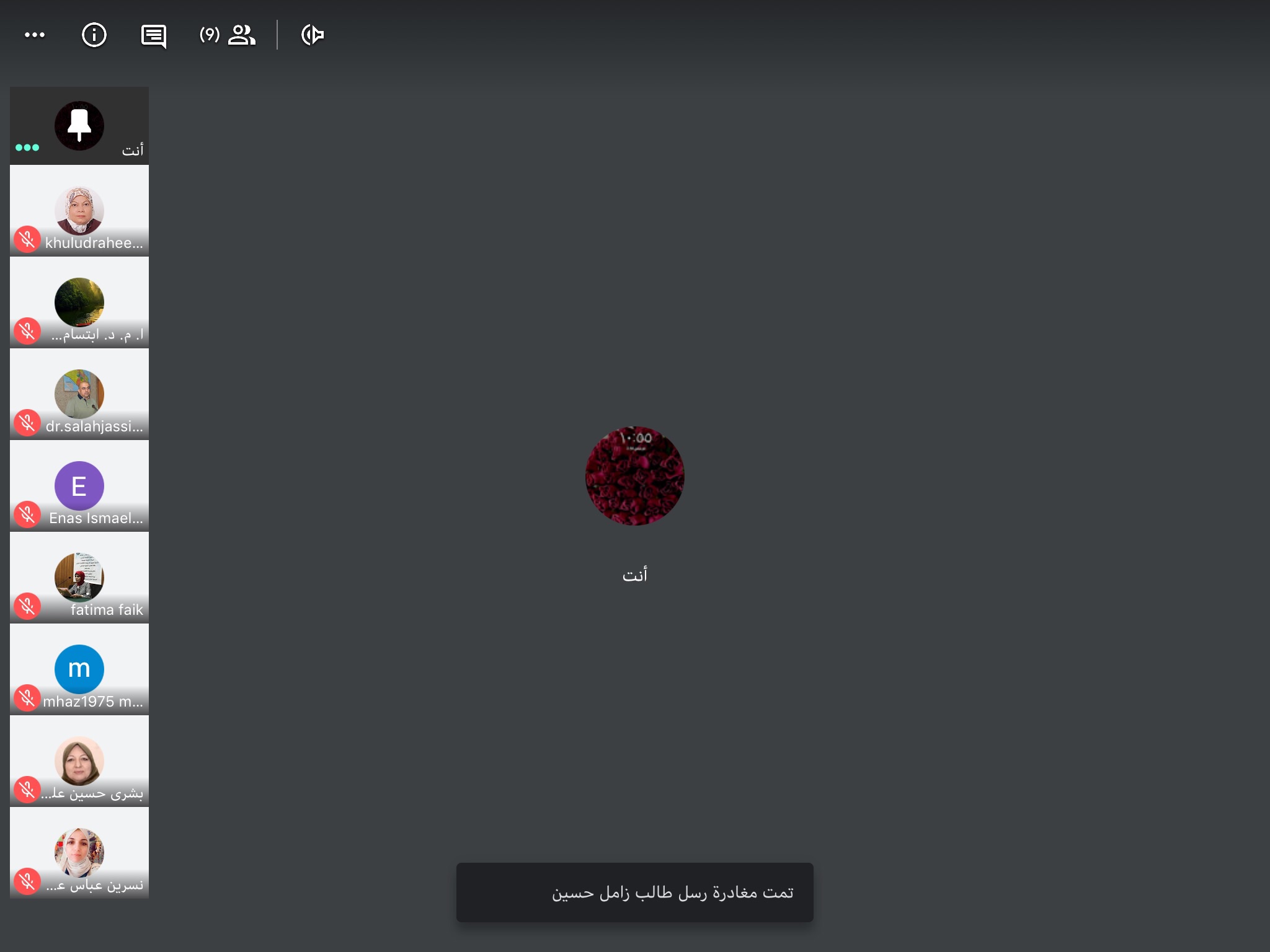 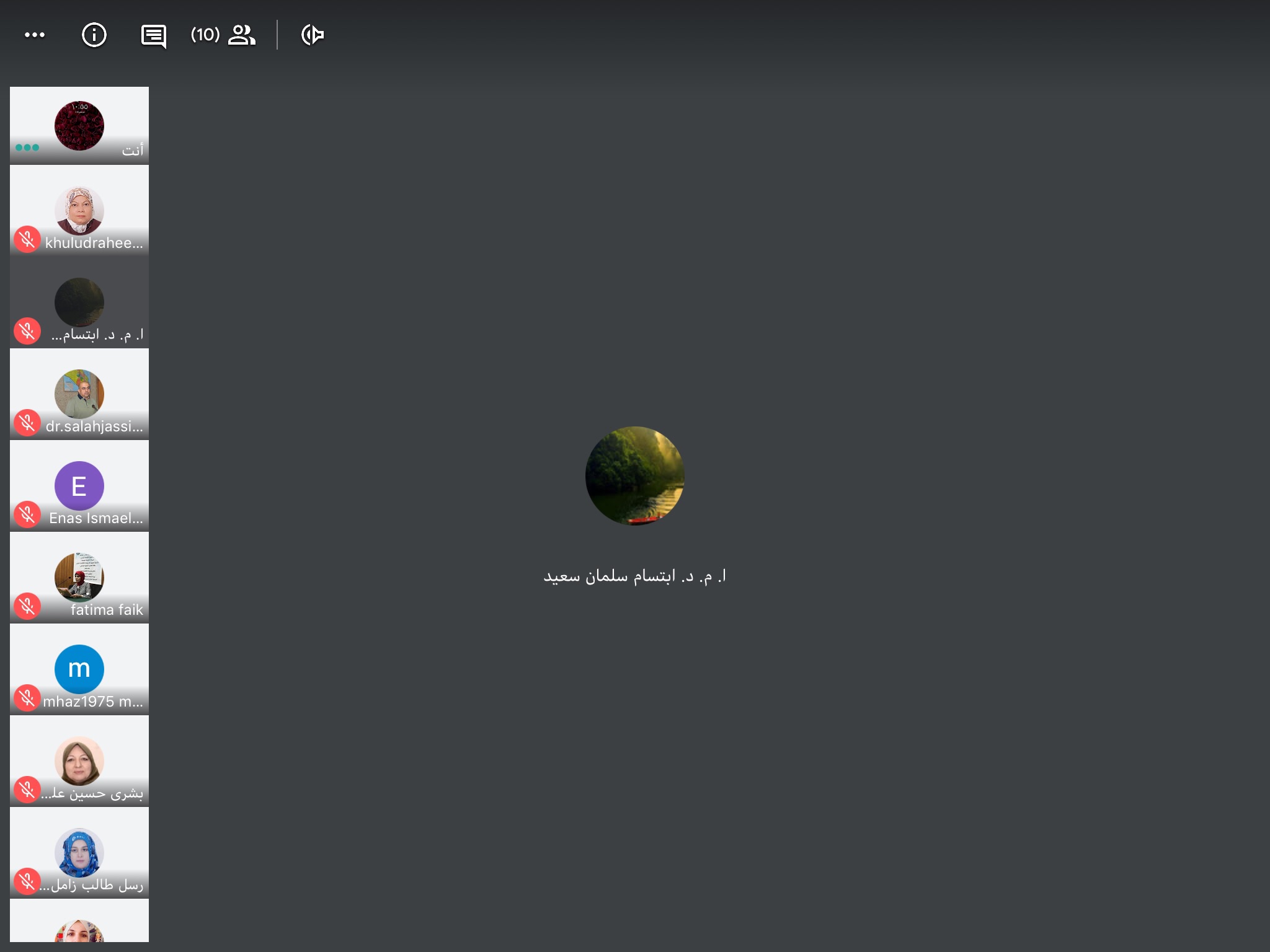 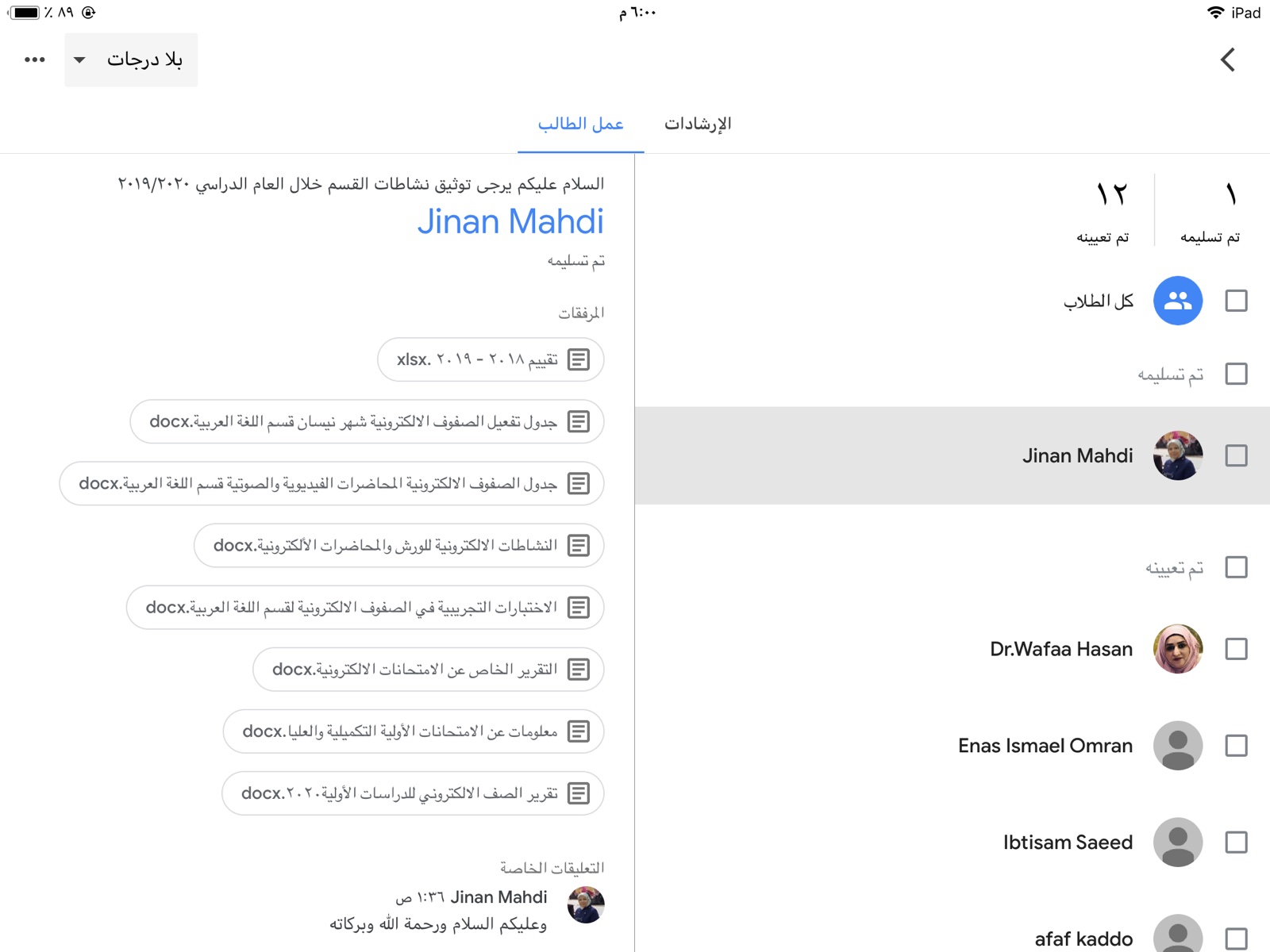 انشاء الصف الالكتروني
توثيق نشاطات وحدة ابن سينا للتعليم الالكتروني
متابعة استخدام  المنصات التعليمية 
استخدام منصة كوكل كلاسروم المجانية Google Classroom ضمن مجموعة تطبيقات كوكل للتعلم المجانية  G Suite/ Google for Education
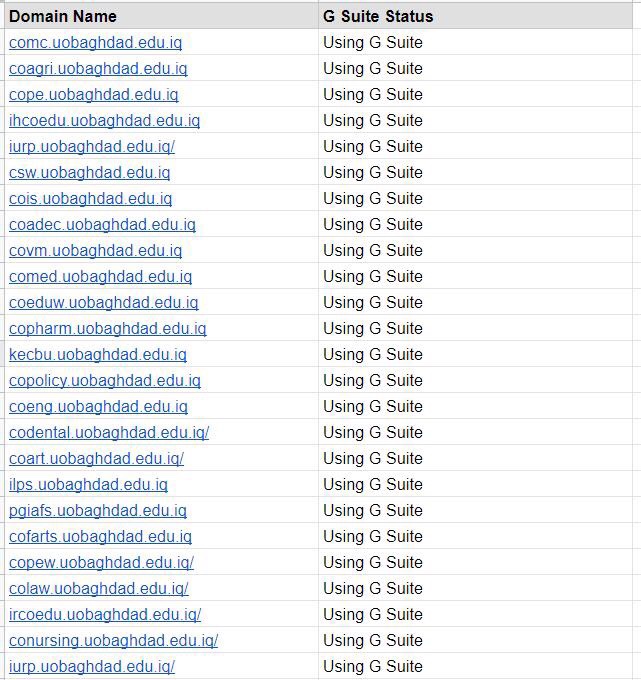 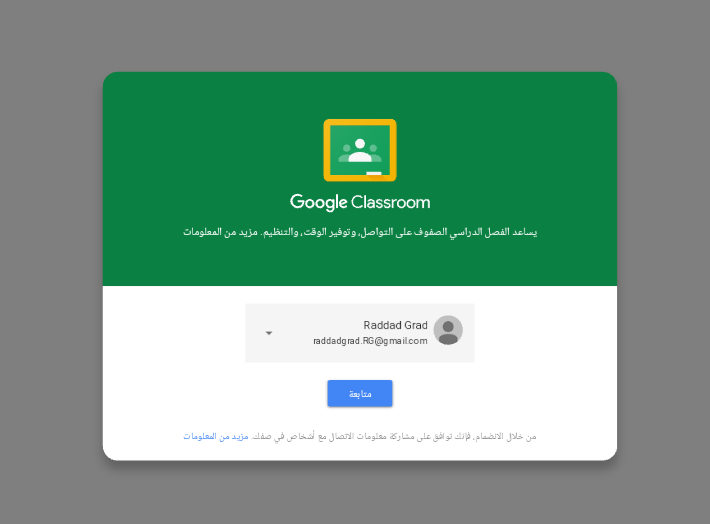 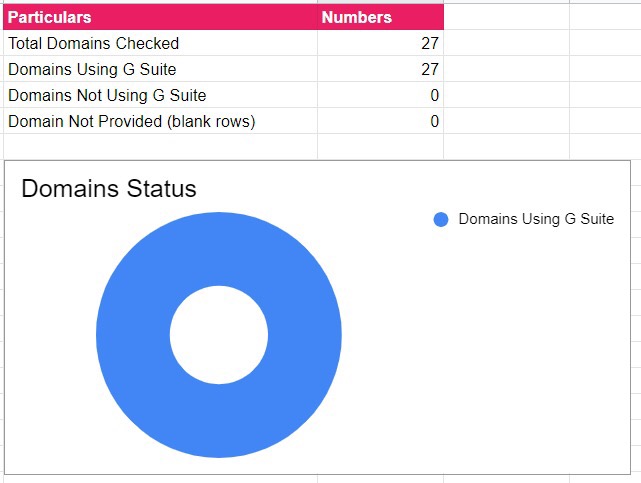 متابعة استخدام منصات التع تفعيل الصفوف الالكترونية
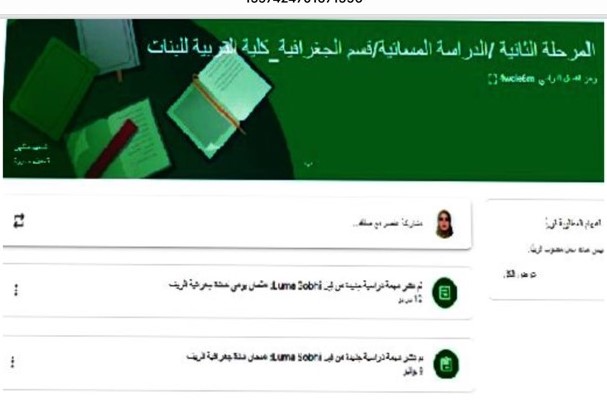 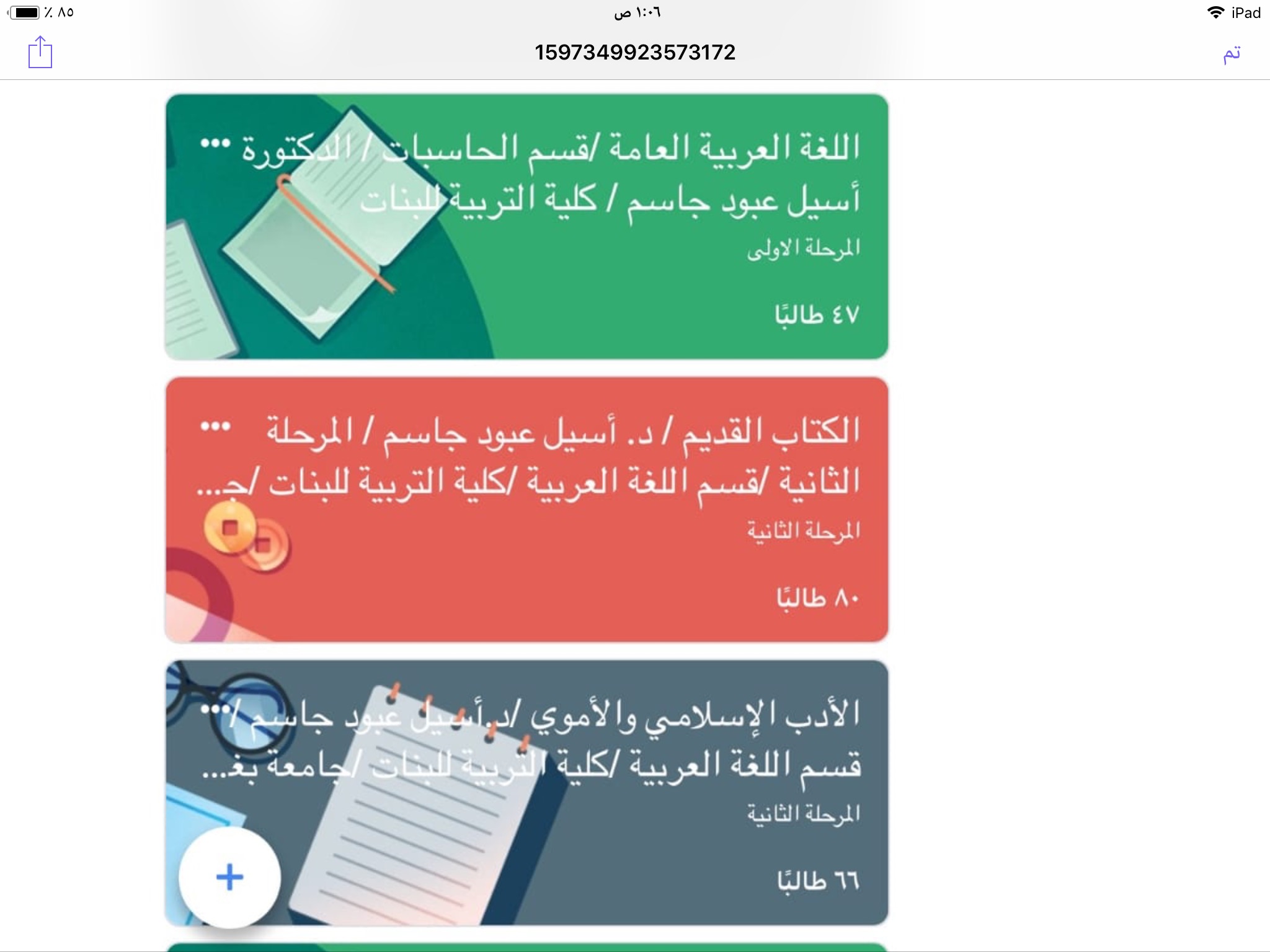 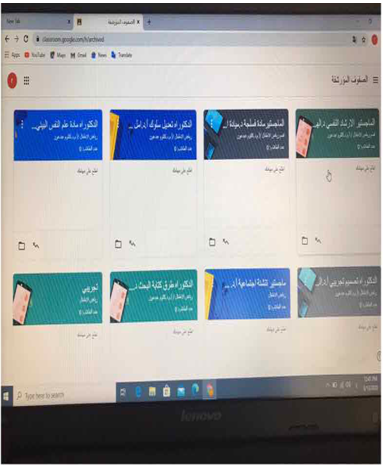 متابعة استخدام  الحسابات الالكترونية للاساتذة والطالبات
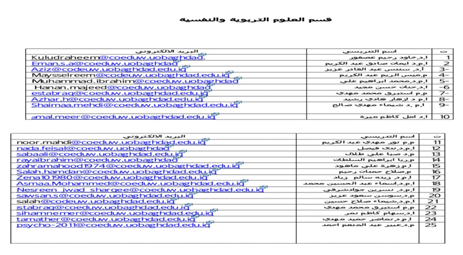 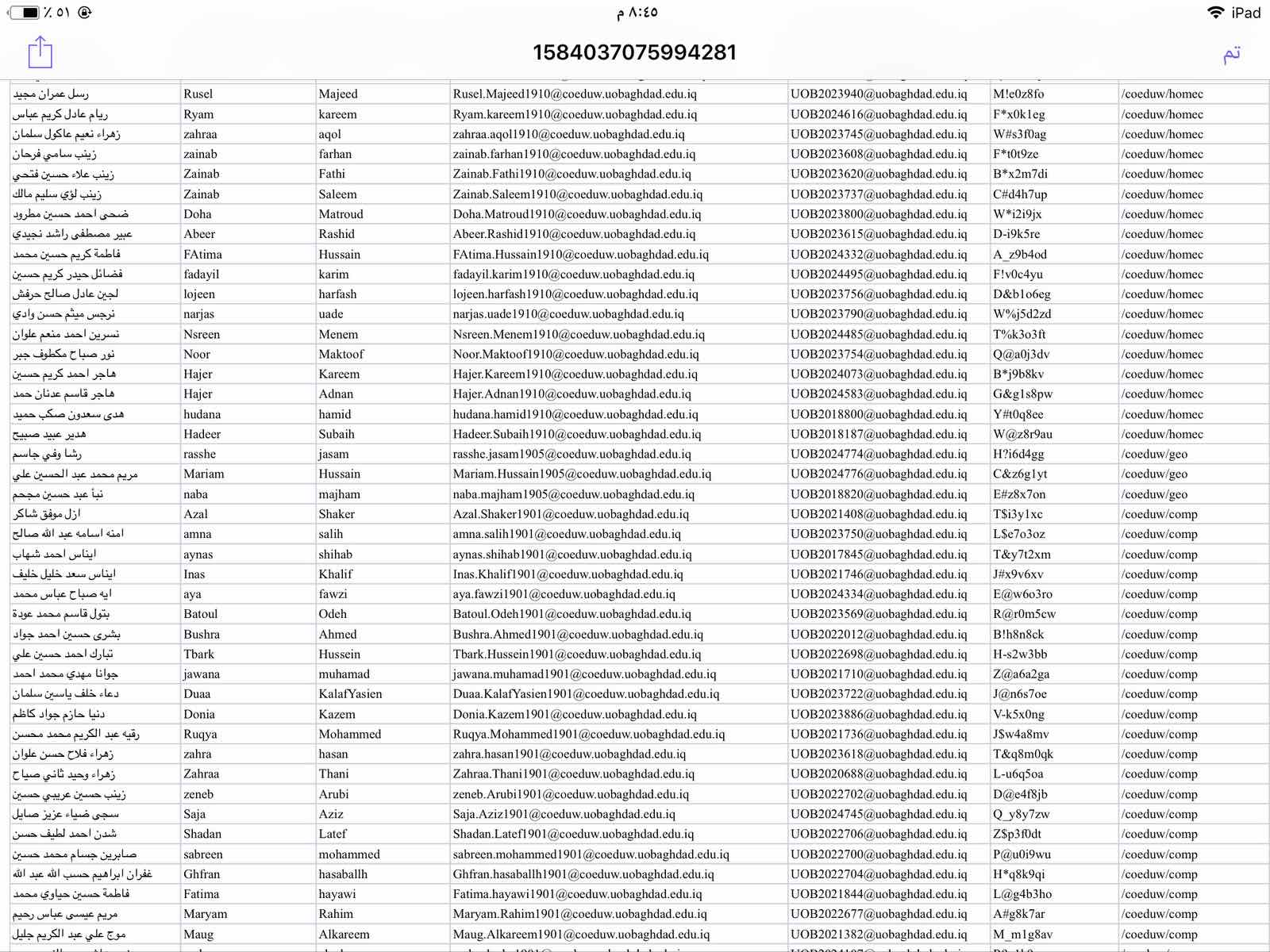 متابعة نشر المحاضرات الافتراضية في الموقع الالكتروني للكلية
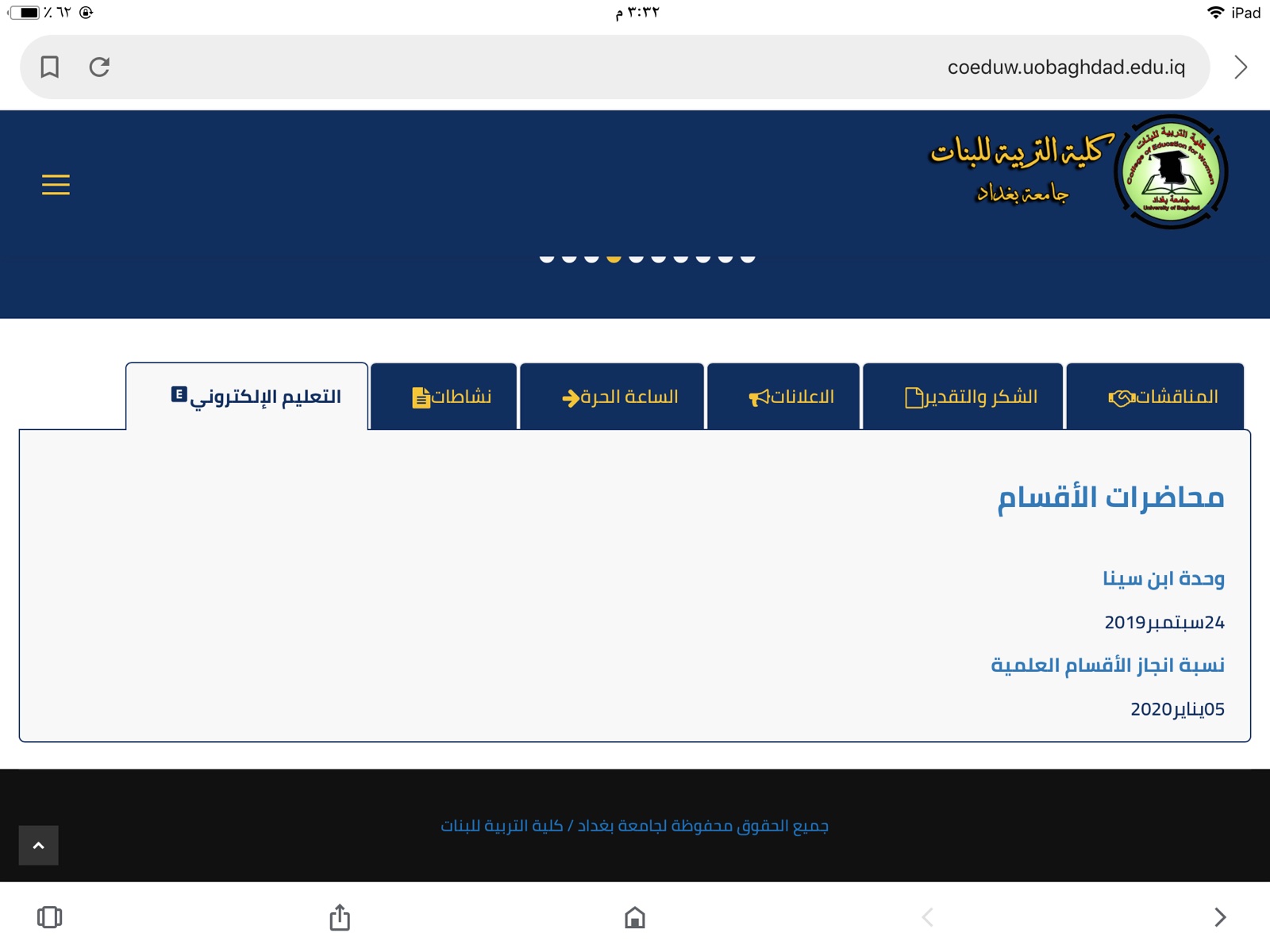 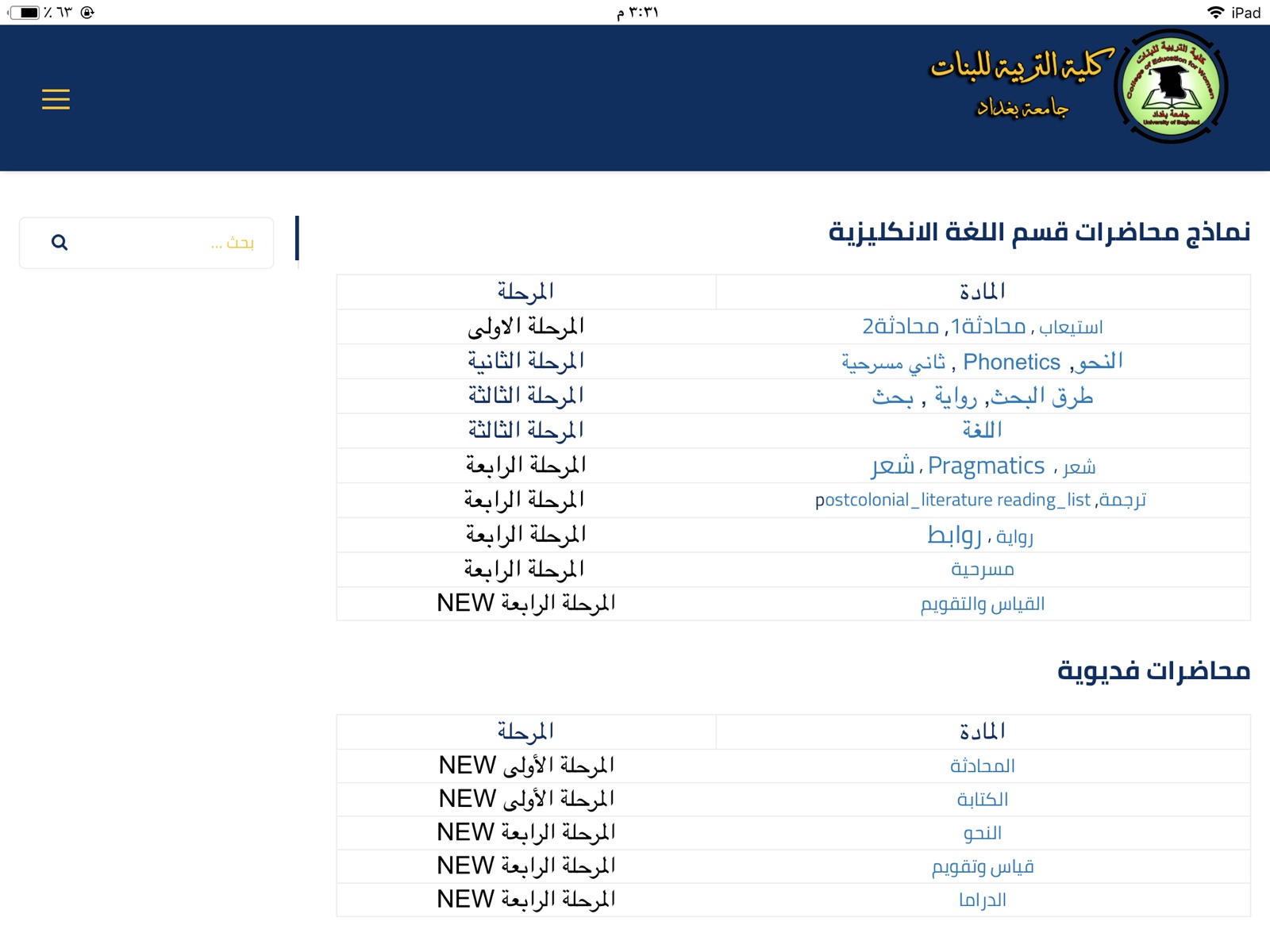 متابعة نشر المحاضرات الافتراضية التفاعلية في القنوات التعليمية
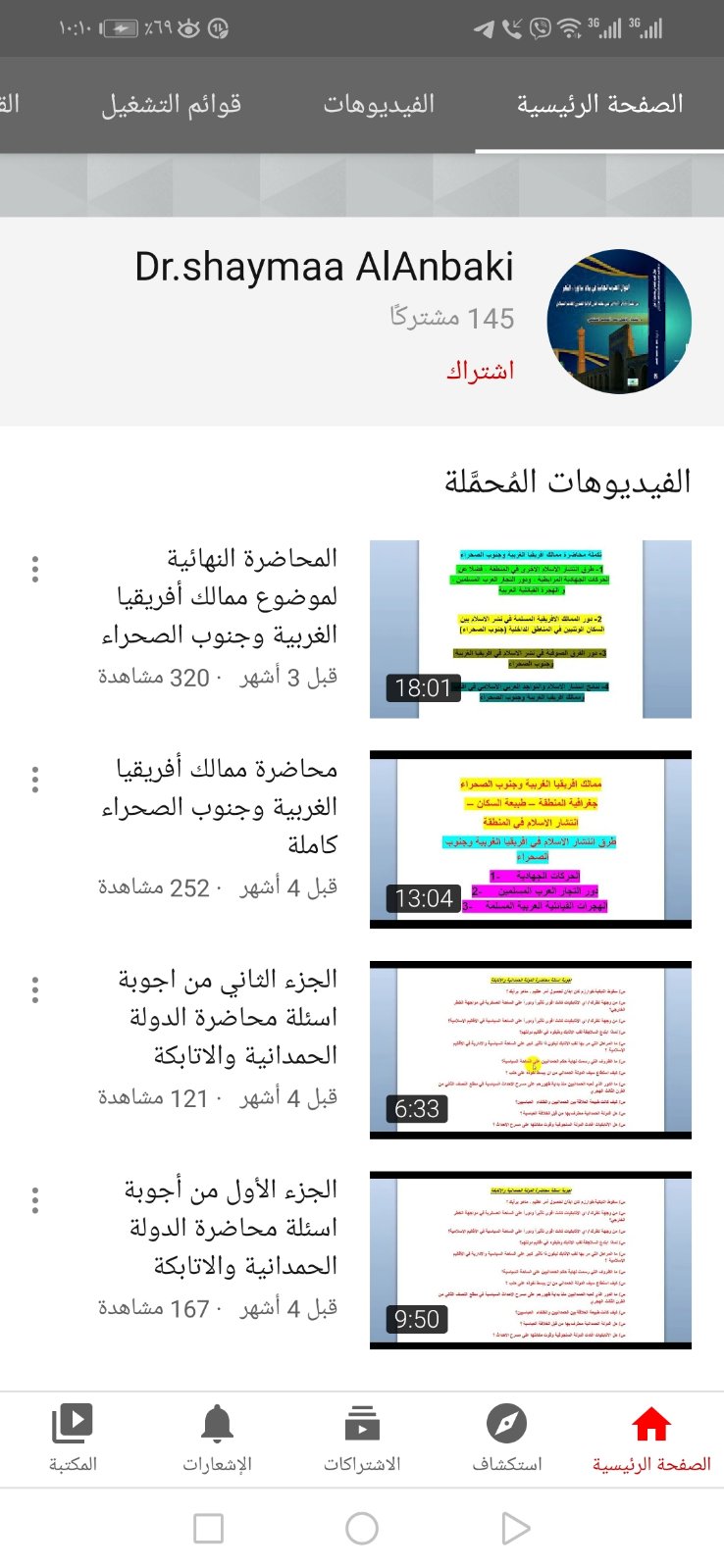 متابعة نشاطات التدريس  ضمن الصفوف الالكترونية
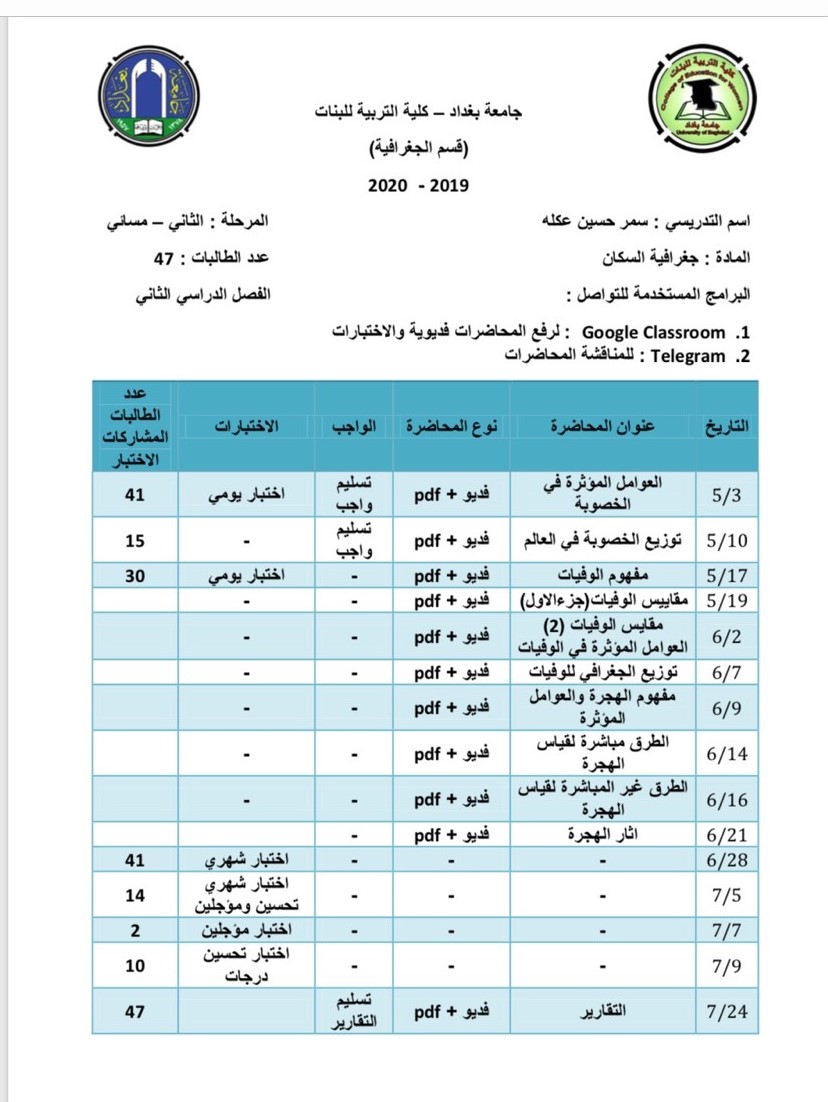 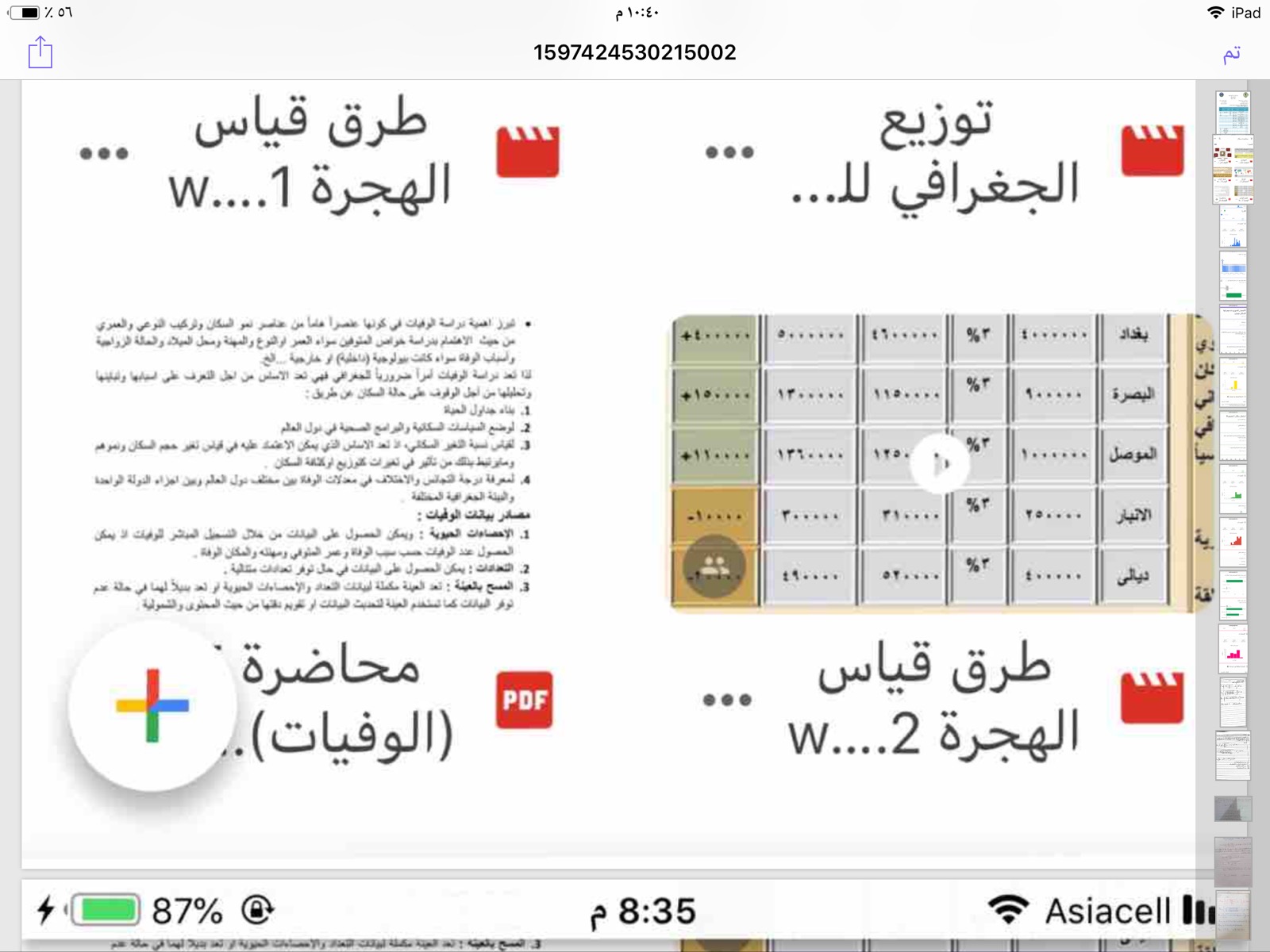 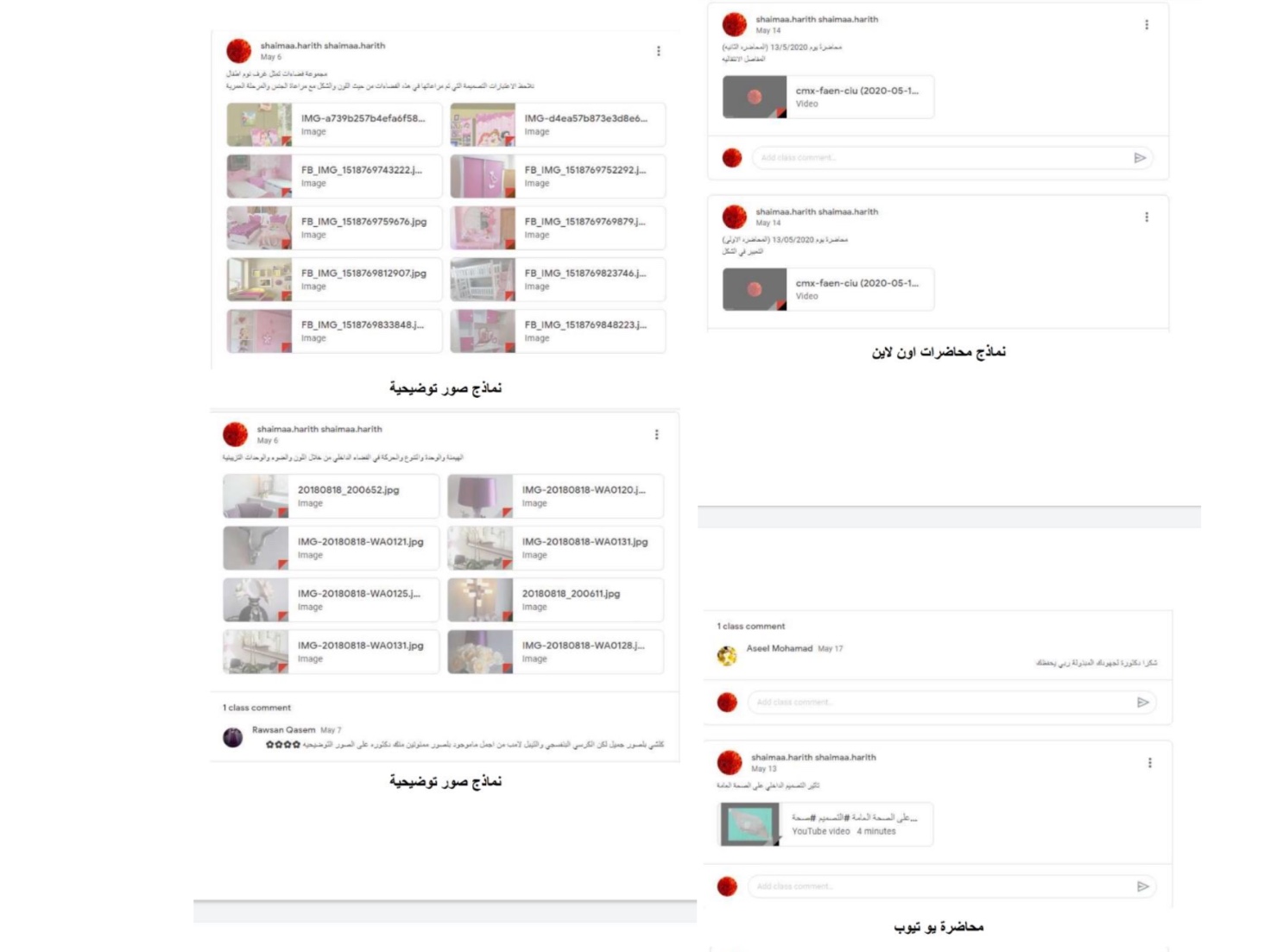 متابعة نشر ثقافة التعليم الالكتروني بين الاساتذة والطالبات
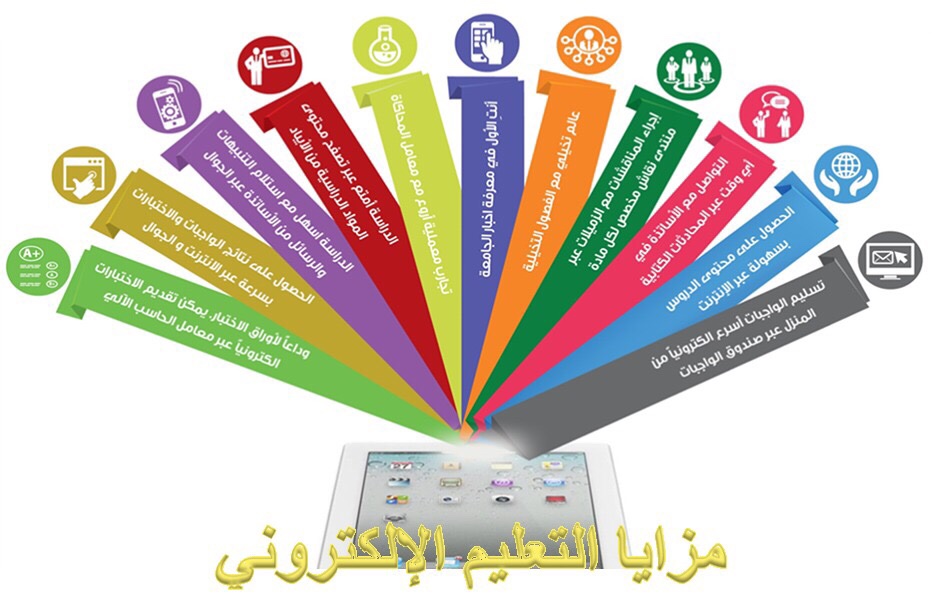 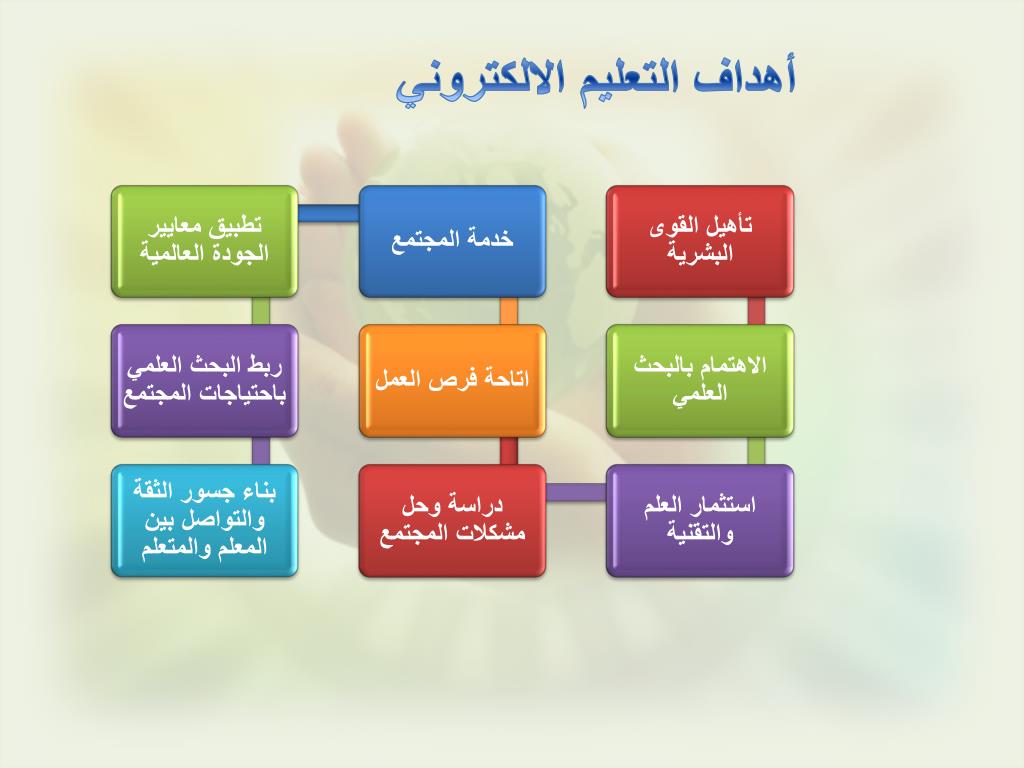 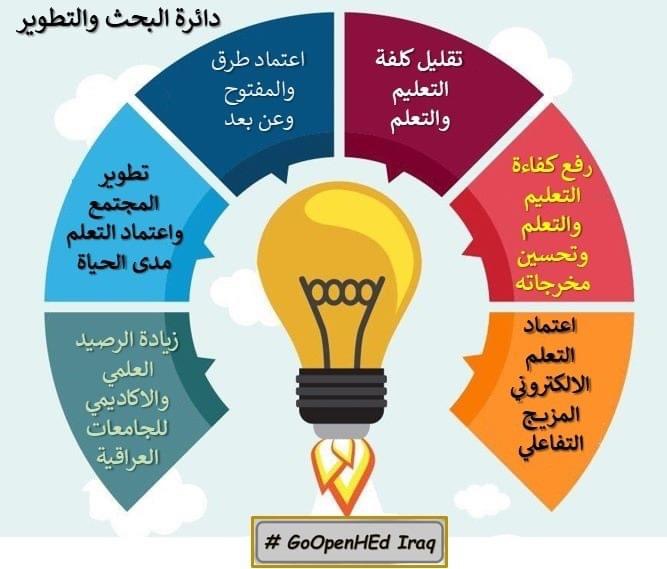 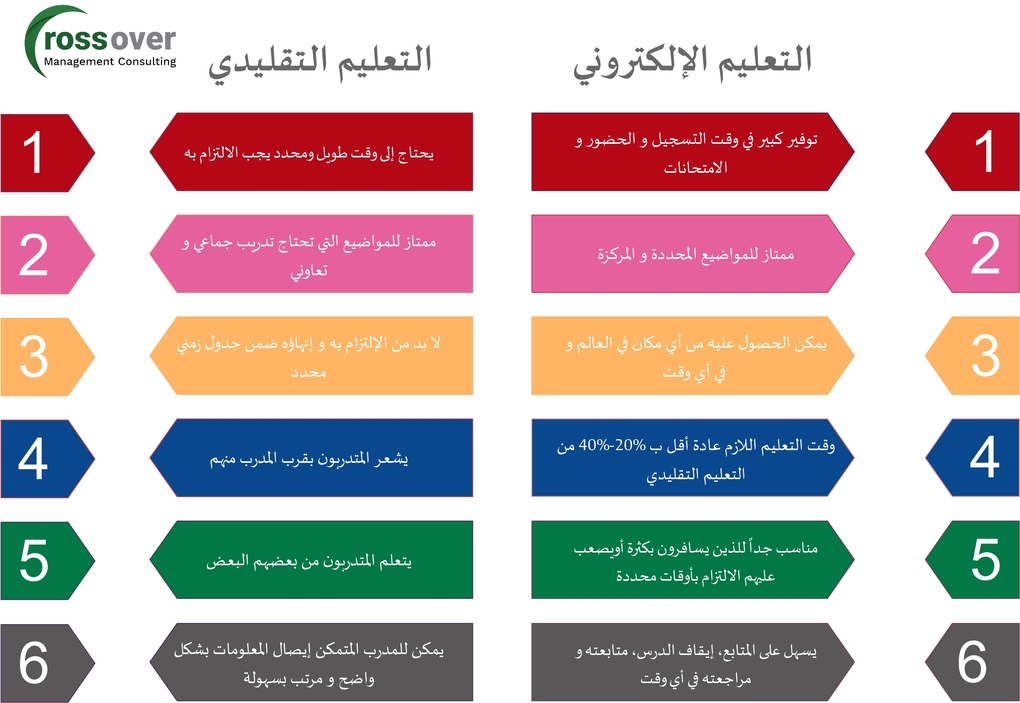 احصائيات وحدة ابن سينا للفصل الدراسي الاول بالتعاون 
 مركز ابن سينا للتعليم الالكتروني
انجاز احصائية (معايير تقييم التدريسي في تنفيذ مشروع التعليم الالكتروني)
للفصل الدراسي الاول بتاريخ 2020/1/15
انجاز احصائية ( متابعة احصائية الدروس الالكترونية )
للفصل الدراسي الاول بتاريخ2020/3/26
انجاز احصائية (نسبة تطبيق الصفوف الالكترونية )
للفصل الدراسي الاول بتاريخ 2019/4/9
انجاز احصائية (استمارة متابعة التعليم الالكتروني )
للفصل الدراسي الاول بتاريخ 2020/4/30
انجاز احصائيات التعليم الالكتروني بالتعاون مع مركز ابن سينا
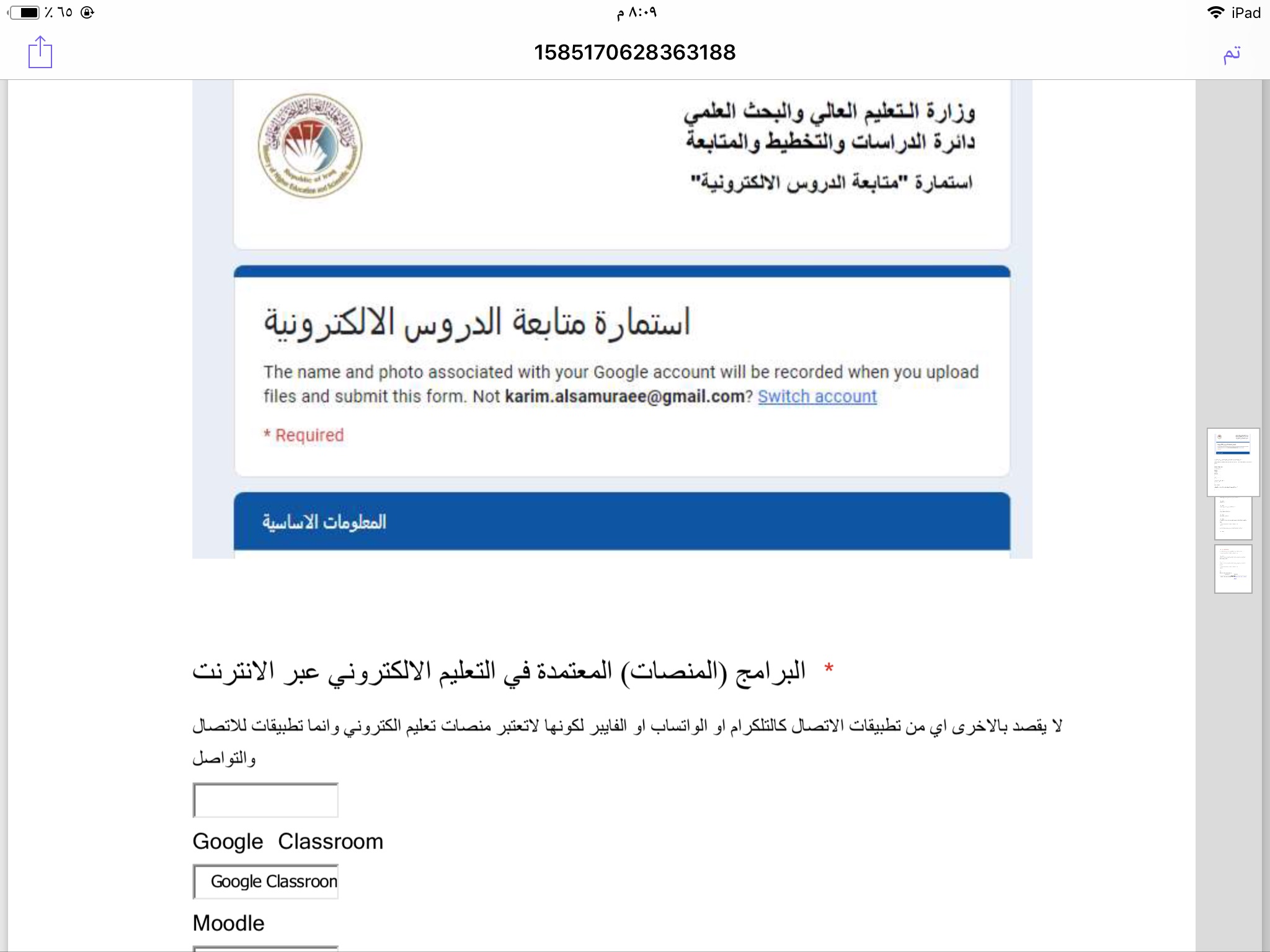 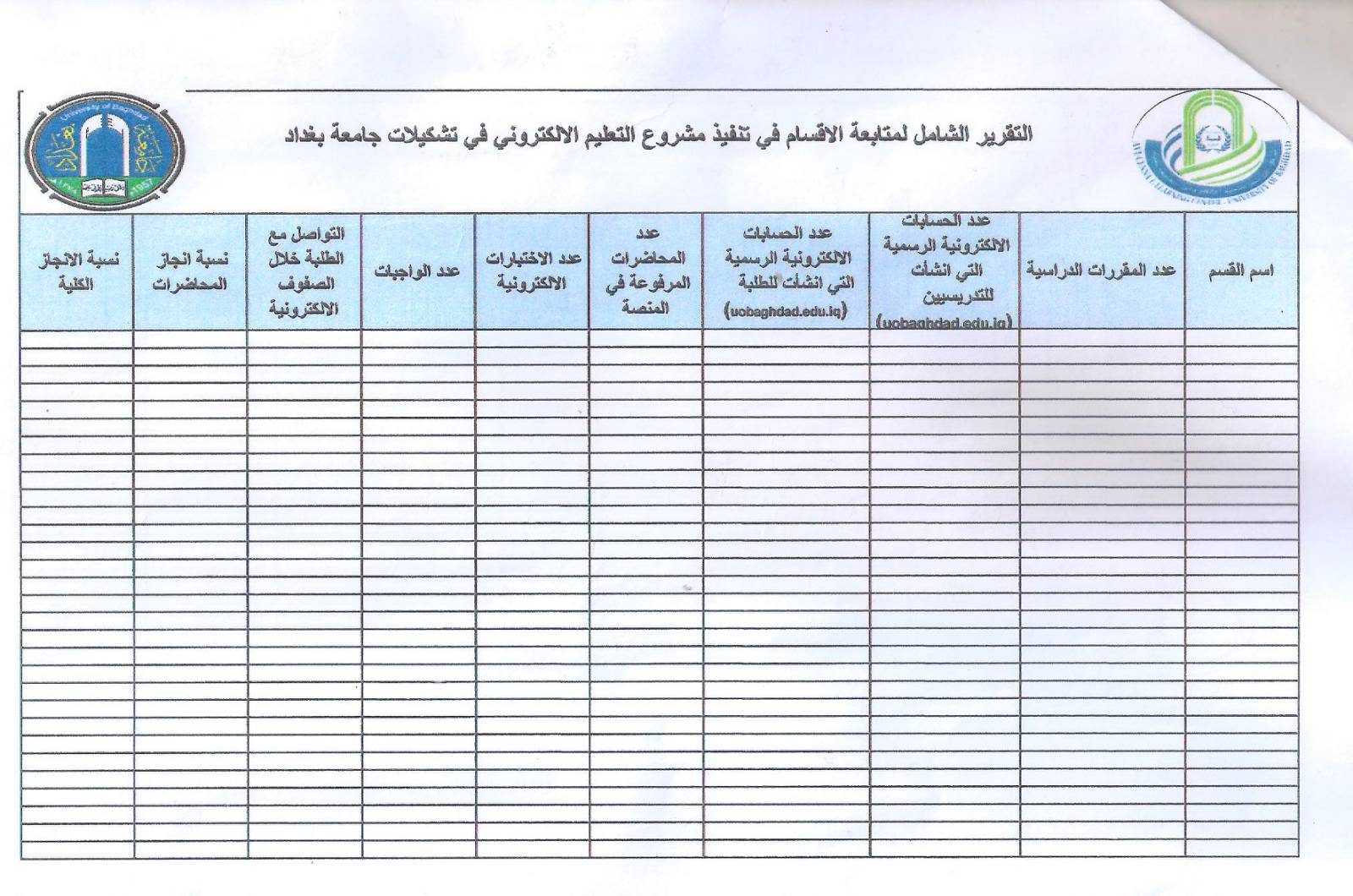 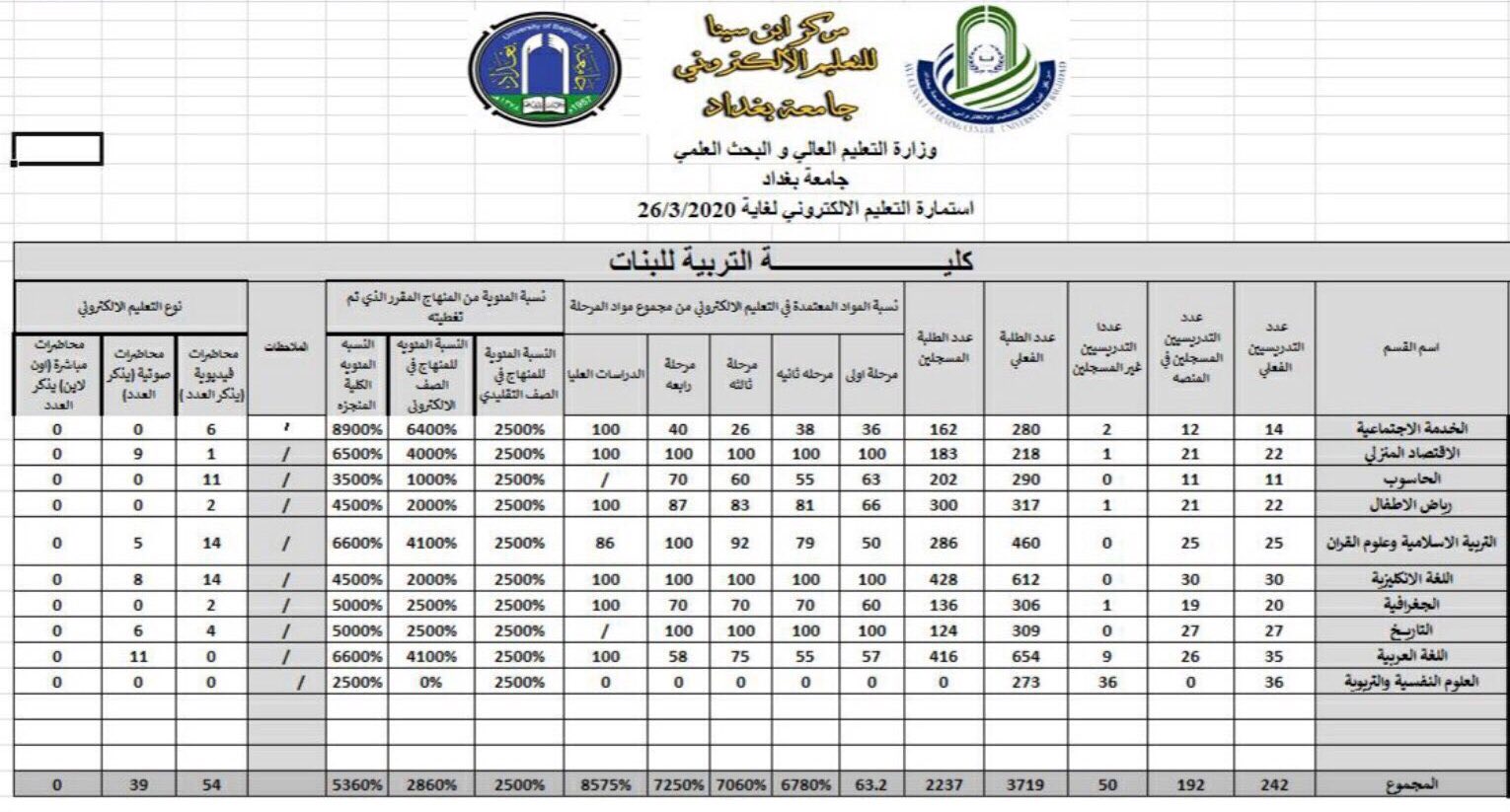 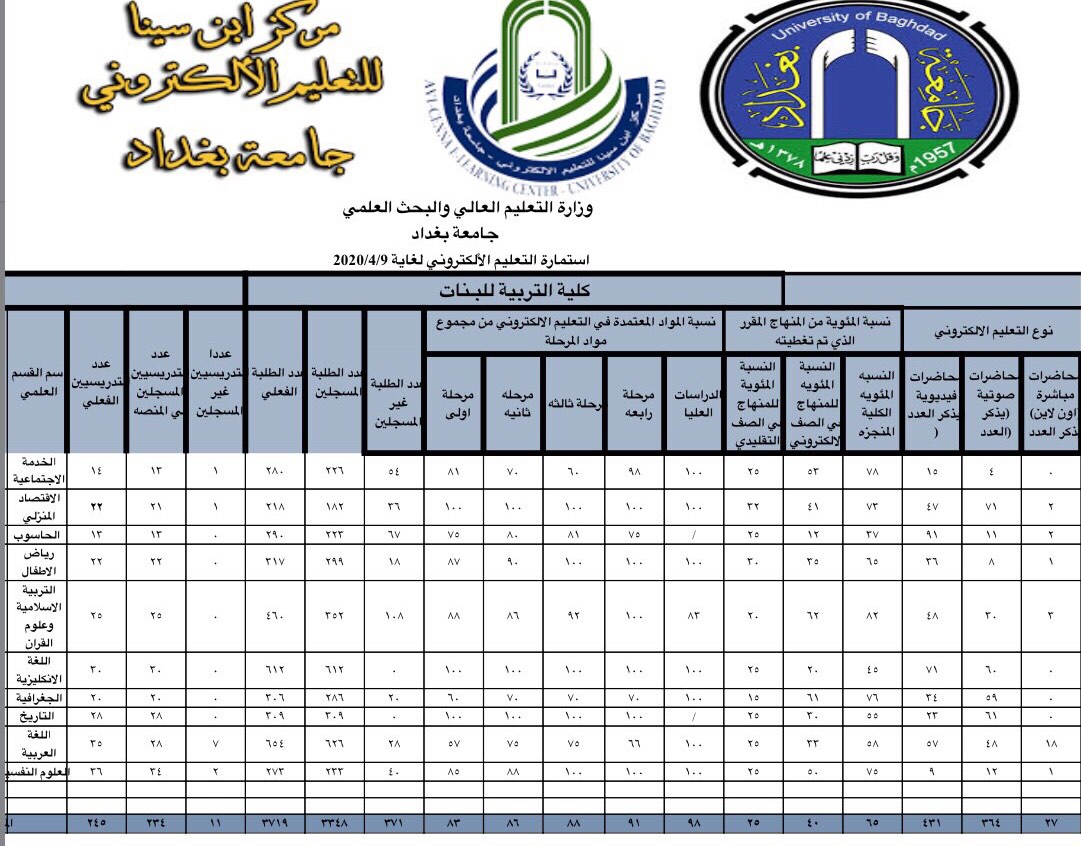 احصائيات وحدة ابن سينا للفصل الدراسي  الثاني
 بالتعاون مع مركز ابن سينا للتعليم الالكتروني
احصائية الموقف اليومي لامتحانات الدراسات العليا للفصل الدراسي الاول للفتـــرة 
16/6/2020 الـــى 2020/6/30
احصائية الموقف اليومي للامتحانات التكميلية للدراسة الاولية الدور الاول للفترة  
28/6/2020 الى 2020/7/8
احصائية نتائج الامتحان التكميلي المحاولة الثانية للدراسة الاولية بتاريخ 2020/7/23
احصائية الموقف اليومي للامتحانات النهائية للدراسة الاولية الدور الاول للفترة 
26/7/2020 الى2020/8/17
احصائية نتائج الامتحانات النهائية للدراسة الاولية الدور الاول بتاريخ 2020/8/22
انجاز الاحصائيات بالتعاون مع مركز ابن سينا للتعليم الالكتروني
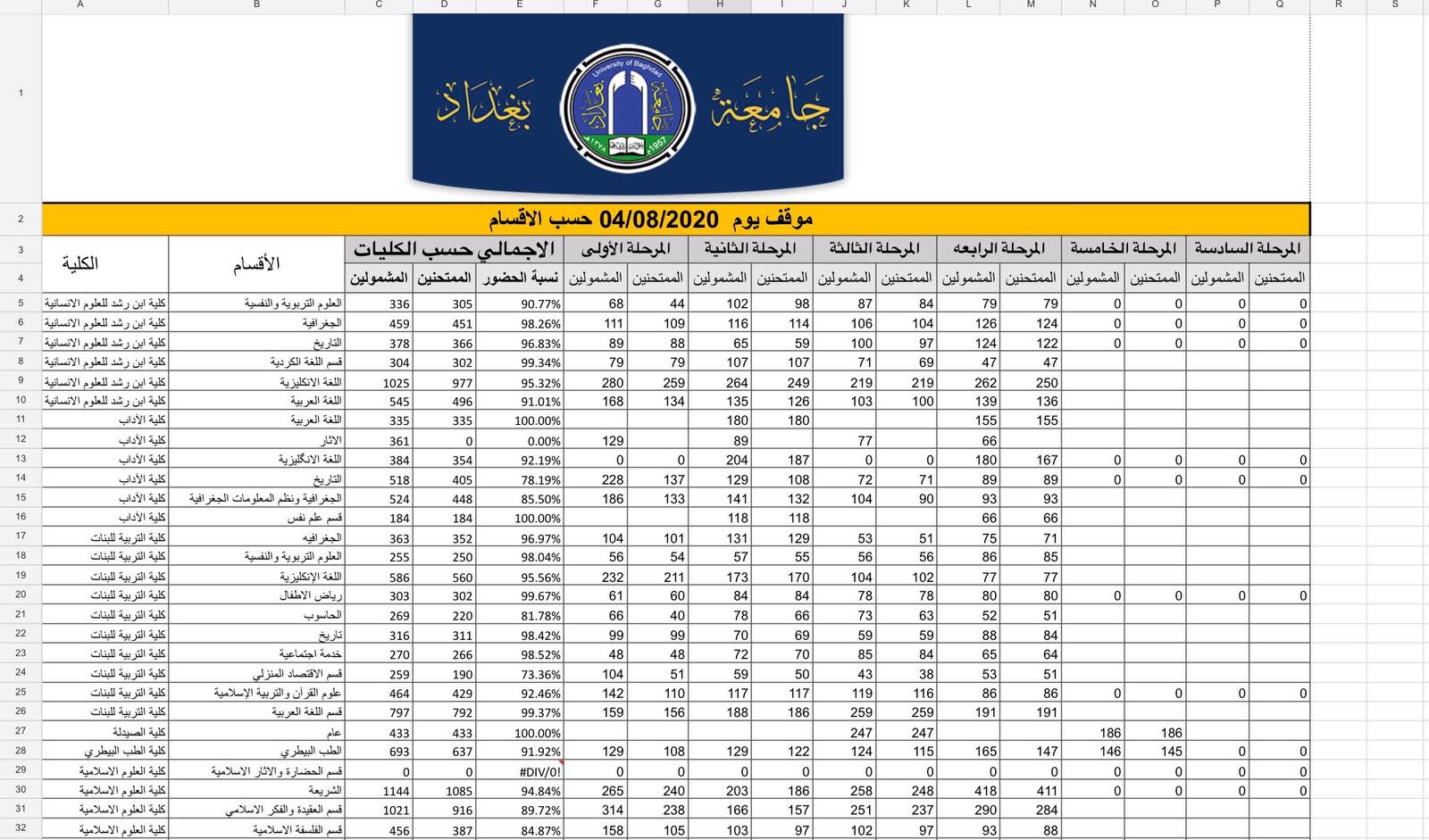 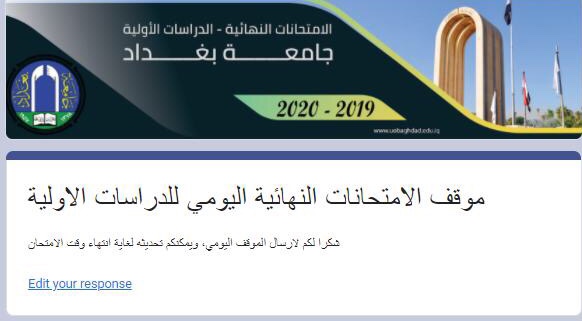 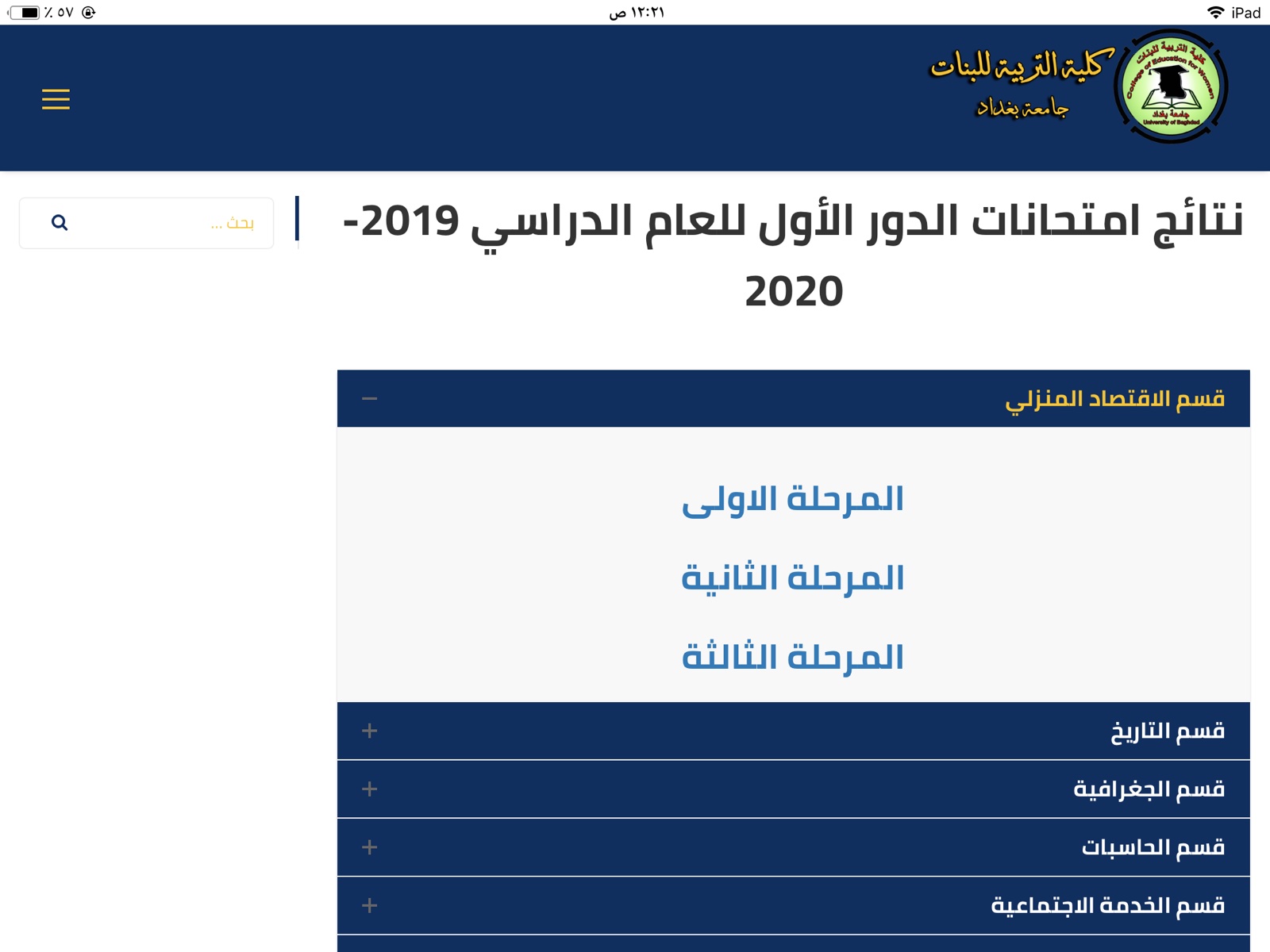 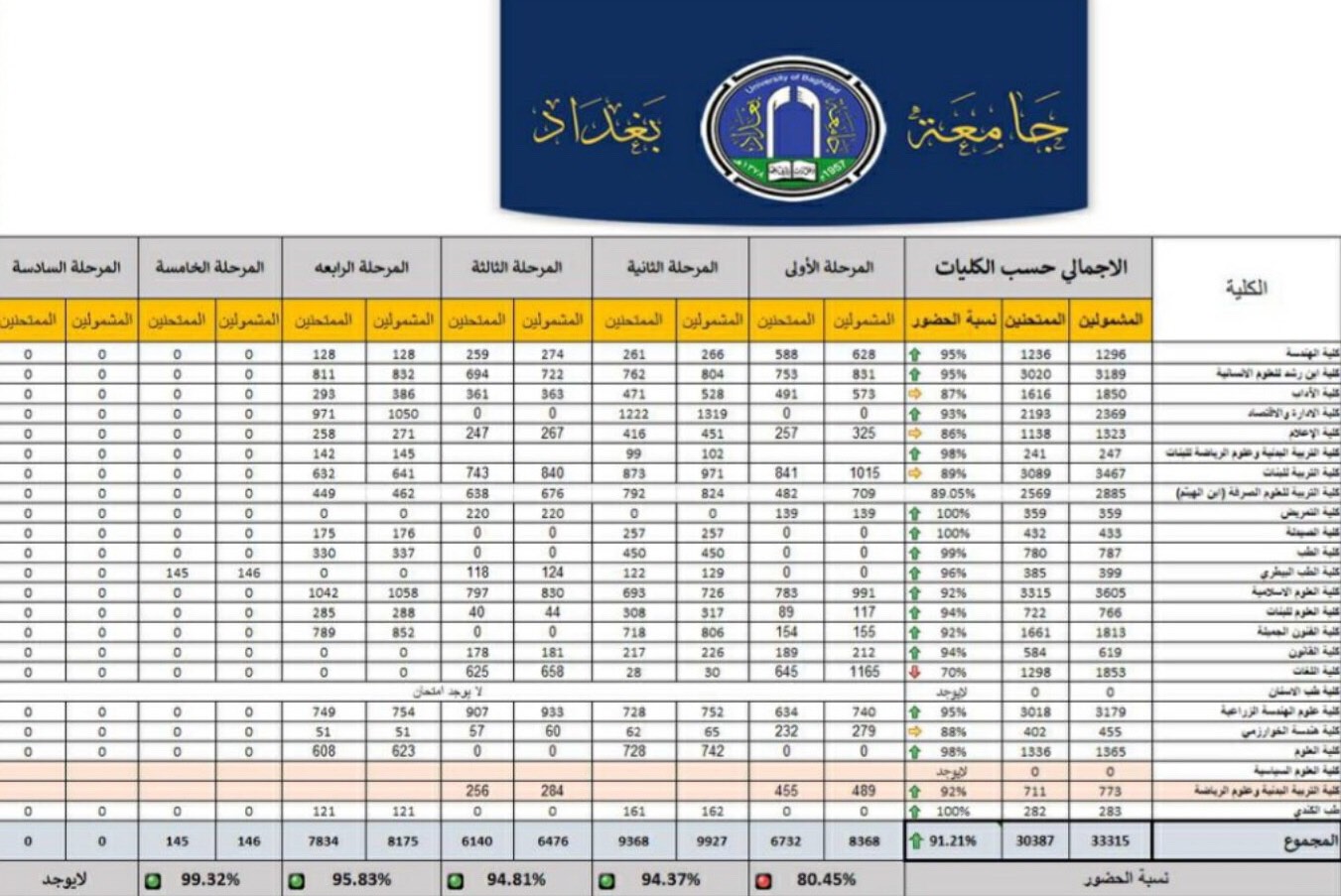 انجاز استبانات لتقييم تجربة التعليم الالكتروني
استبيان (قياس رضا الطلبة لاداء تجربة تطبيق التعليم الالكتروني)
           (قياس رضا التدريسيين لكفاءة تجربة تطبيق التعليم الالكتروني)
بالتعاون مع قسم الحاسوب بتاريخ  2020/4/20
استبيان (قياس الاساتذة لاداء تجربة تطبيق التعليم الالكتروني)
           (قياس رضا التدريسيين لكفاءة تجربة تطبيق التعليم الالكتروني)
بالتعاون مع قسم الحاسوب بتاريخ  2020/4/27
استبيان ( راي الطالب تجاه التعليم الالكتروني في الجامعات العراقية )
الفريق الوزاري لمشروع التعليم الالكتروني بتاريخ 2020/3/30
استبيان ( ادارة جودة التعليم الالكتروني في الجامعات العراقية )
قسم ضمان الجودة والاعتماد الاكاديمي بتاريخ 2020/4/3
استبيان (التعليم الالكتروني من وجهة نظر الطلبة والتدريسيين )
كلية التربية ابن رشد مع مركز ابن سينا للتعليم الالكتروني 
بتاريخ 2020/4/28
انجاز استبانات تقييم التعليم الالكتروني للطلبة والاساتذة
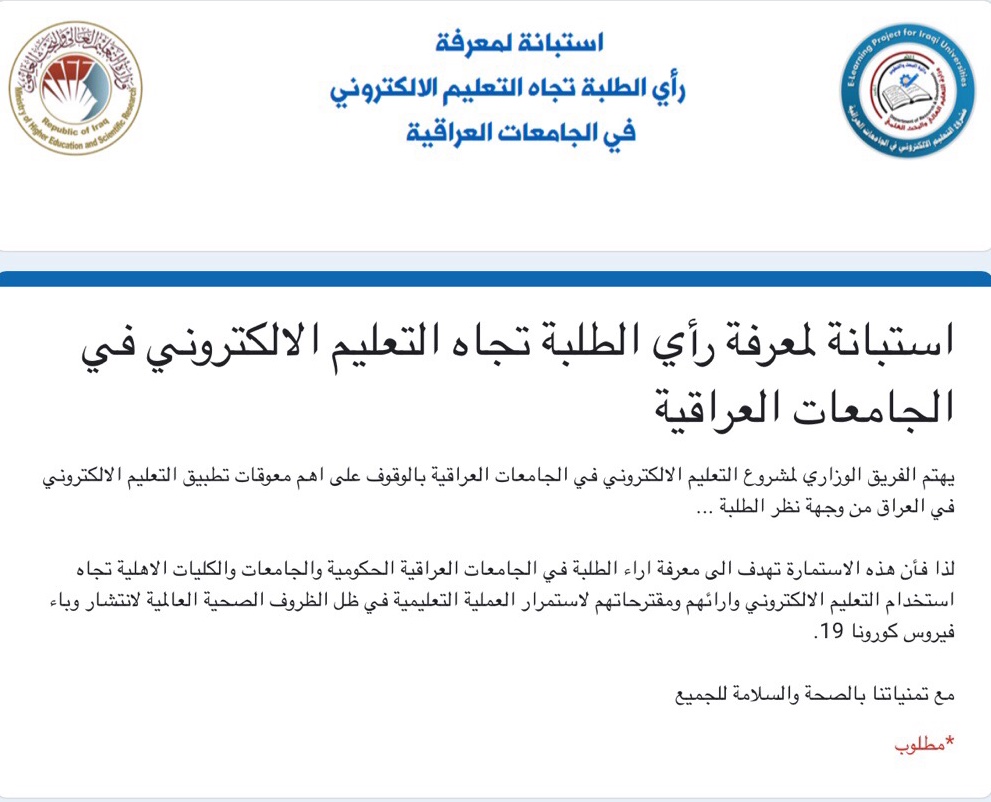 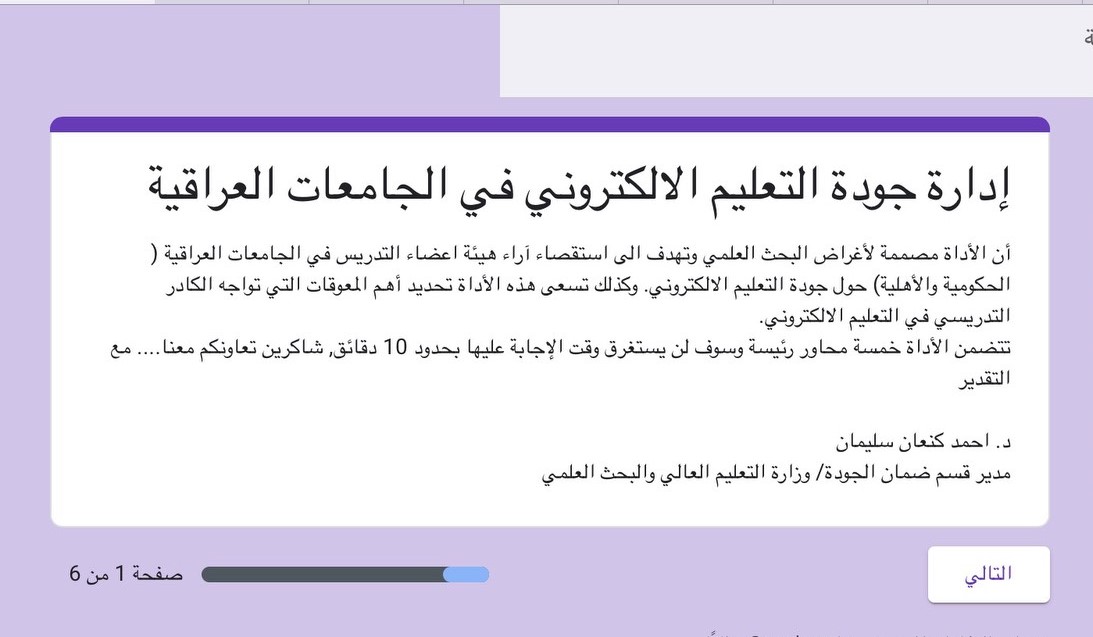 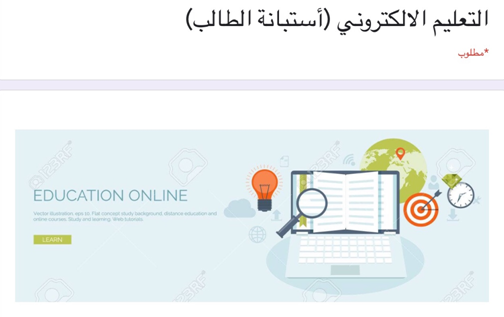 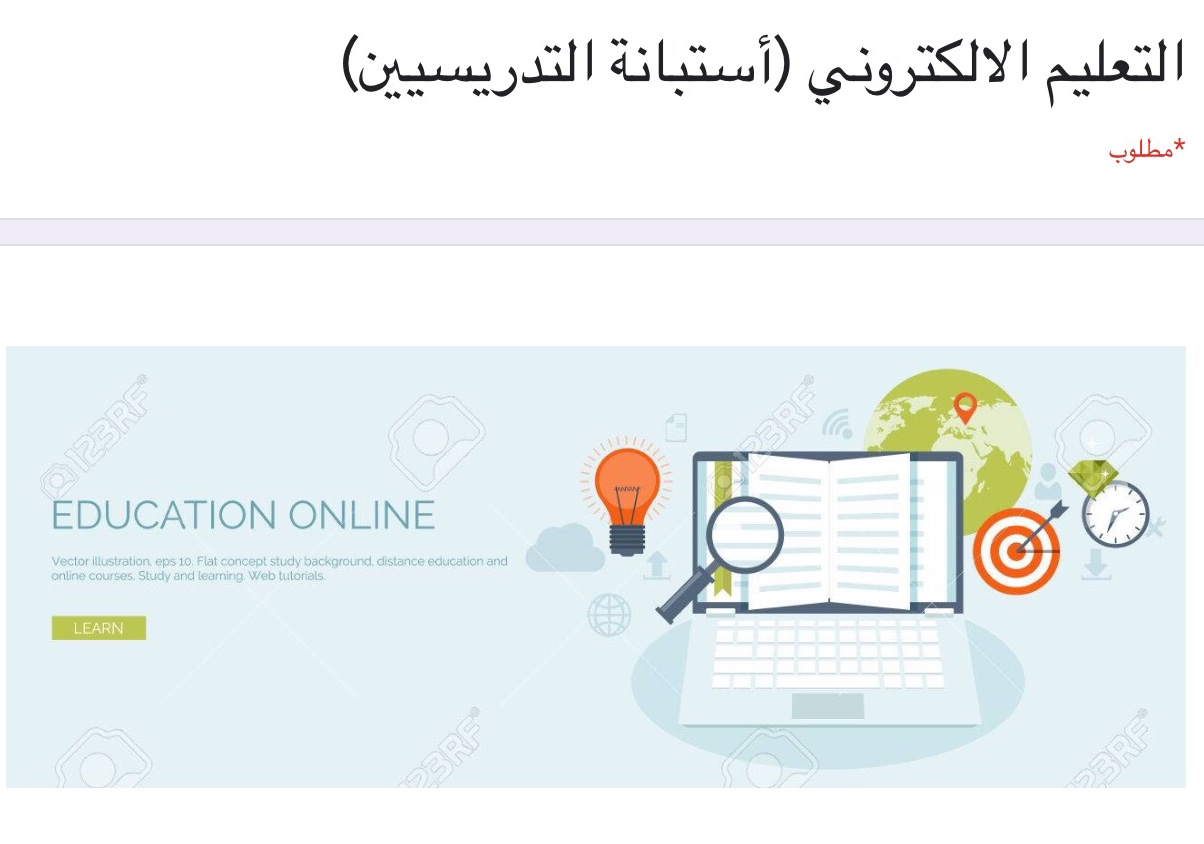 ا
متابعة تنفيذ المبادرة الوطنية لدعم طلبة الجامعات العراقية
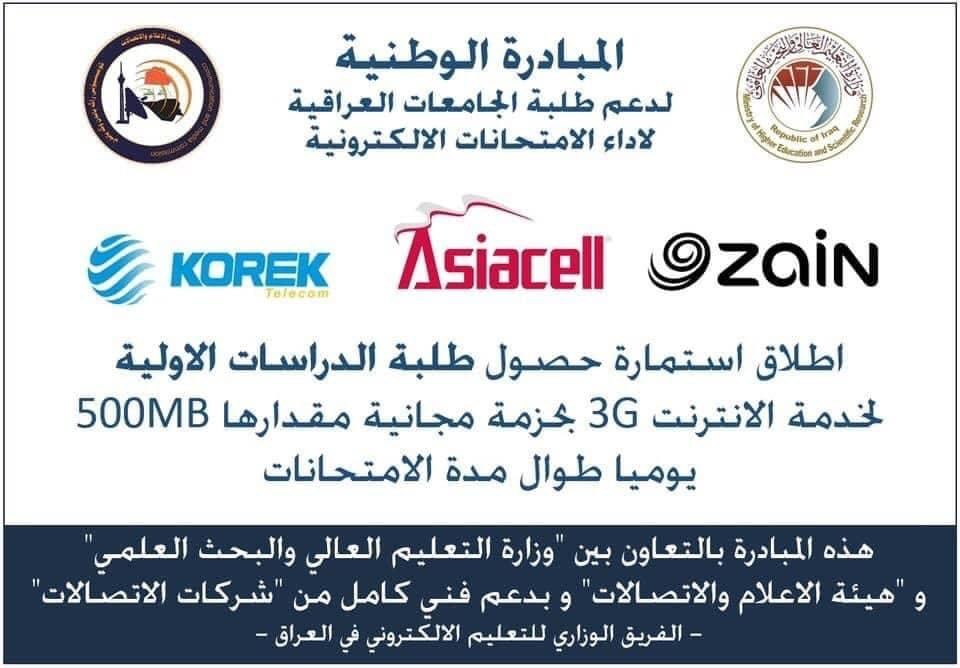 النشاطات الافتراضية اقامتها وحدة ابن سينا للتعليم الالكتروني
اشتراك الاساتذة  في دورتين تدريبية للصفوف الالكترونية (المجازين)
Classroom) Google ) بالتعاون مع مركز ابن سينا للتعليم الالكتروني 
بتاريخ 2019/9/30 ، 2019/11/3
اقامة ورشة حوارية للطالبات (التحول نحو ثقافة التعليم الالكتروني ) 
بالتعاون مع مركز ابن سينا للتعليم الالكتروني 
المحاضر م.د. حسن علي حسن 
بتاريخ 2020/6/24
اقامة ورشة تدريبية للاساتذة (التعليم الالكتروني – المحاضرة المثلى )
بالتعاون مع قسم الحاسوب المحاضرة م.م. جيهان صباح حسن 
بتاريخ 2020/4/28
اقامة الورش التدريبة الافتراضية بالتعاون مع  مركز ابن سينا للتعليم الالكتروني
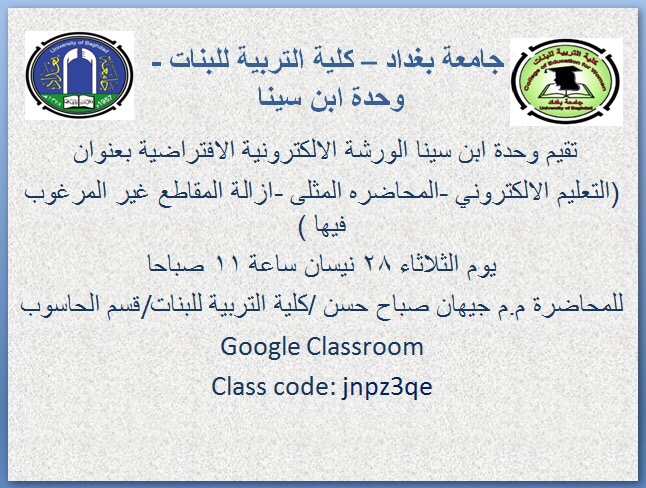 اقامة الورش الافتراضية لاساتذة وطالبات الكلية
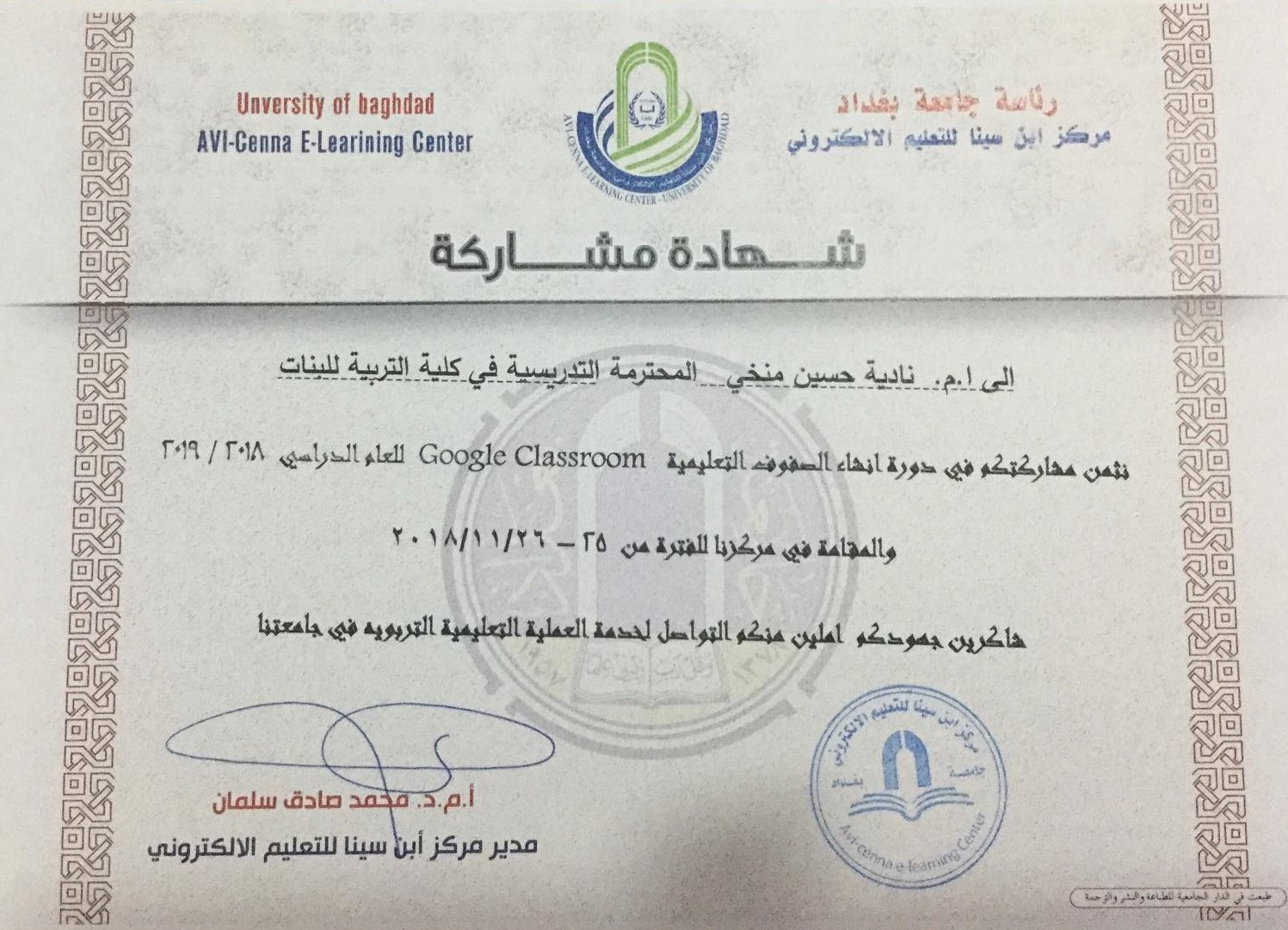 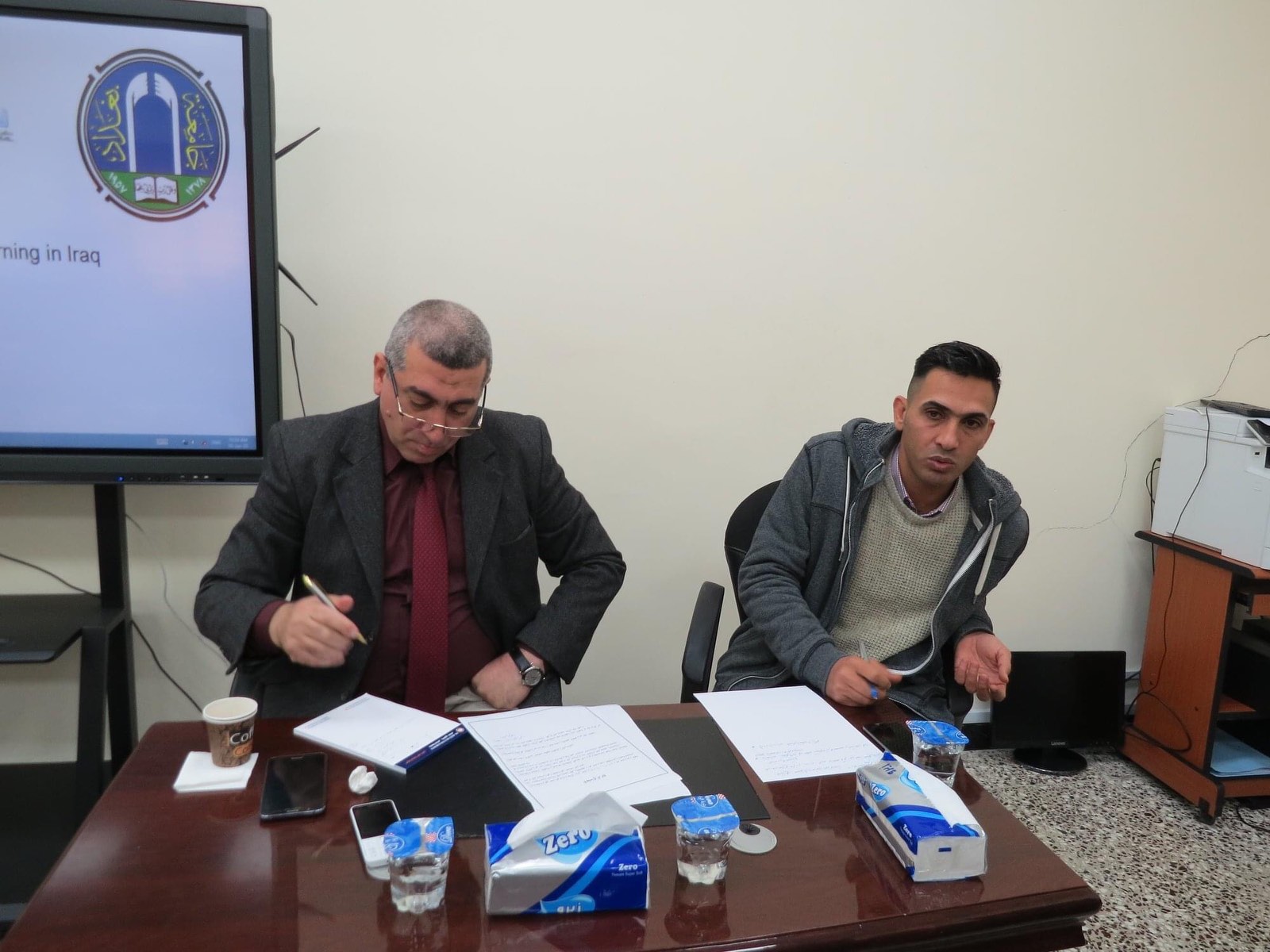 مشاركة اساتذة الكلية بنشاطات التعليم الالكتروني خارج الكلية
مشاركة التدريسية  ا.م.د. نوال فاضل عباس / ا.م.د.زينب محمد صالح
 في المؤتمر الدولي التاسع الافتراضي  (تداعيات كوفيد 19 ) بالتعاون مع مركز لندن للبحوث والاستشارات  التدريسية  بتاريخ2020/8/21
مشاركة التدريسي ا.د. حسن منديل العكيلي في المؤتمر الدولي الافتراضي للتعليم الالكتروني
 (تحديات اعتماد التعليم الالكتروني )
اقامه الفريق الوزاري مشروع التعليم الالكتروني بتاريخ 2020/5/17
مشاركة التدريسي ا.د.حسن منديل العكيلي في محاضرة افتراضية 
(نظرات في واقع التعليم الالكتروني ) بالتعاون مع كلية التربية البدنية وعلوم الرياضة للبنات/
وحدة ضمان الجودة وتقييم الاداء بتاريخ 2020/5/14
مشاركة اساتذة الكلية في نشاطات التعليم الالكتروني خارج الكلية
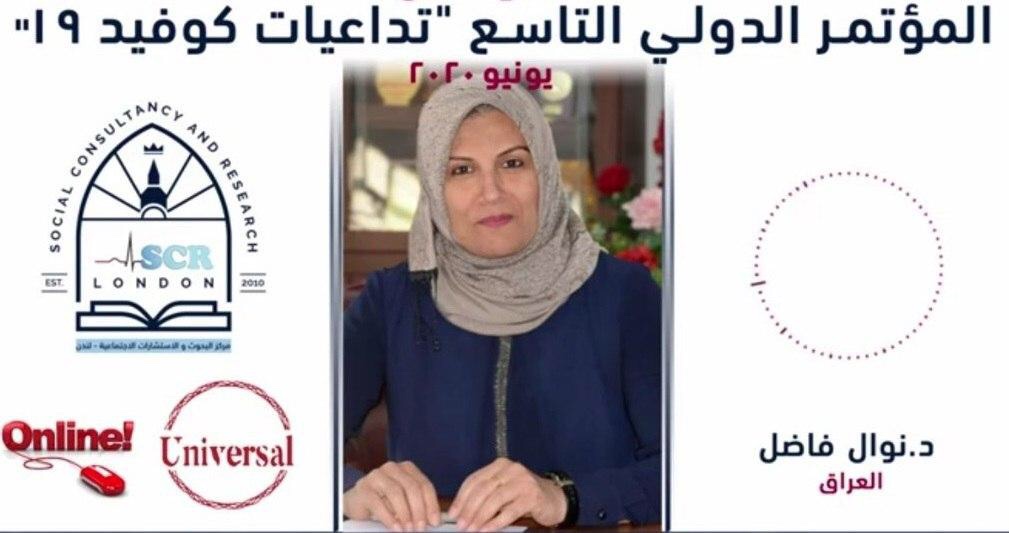 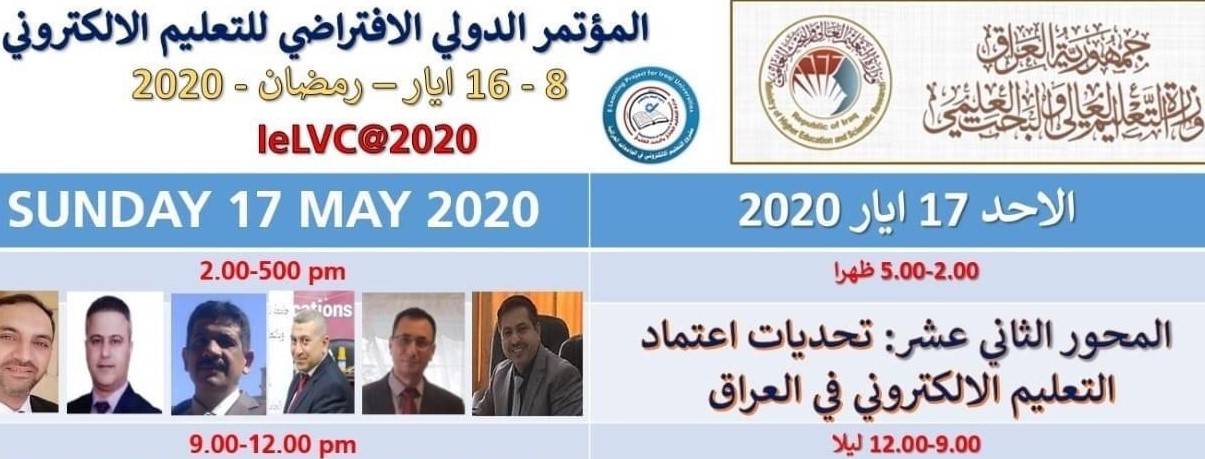 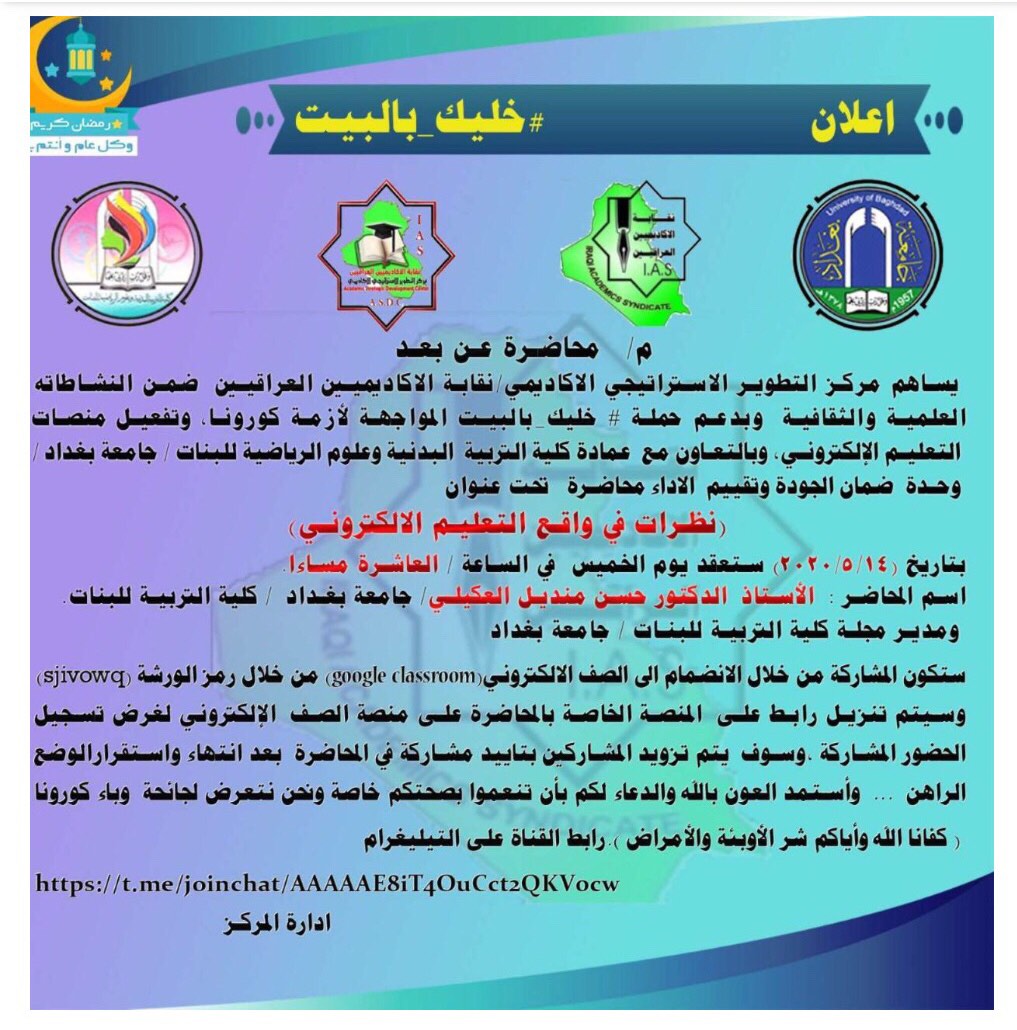 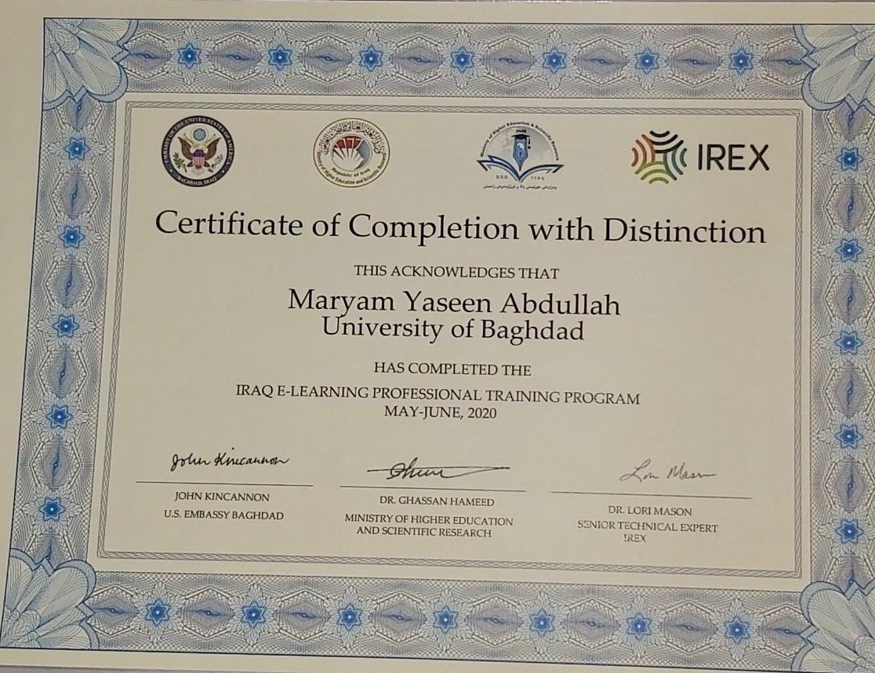 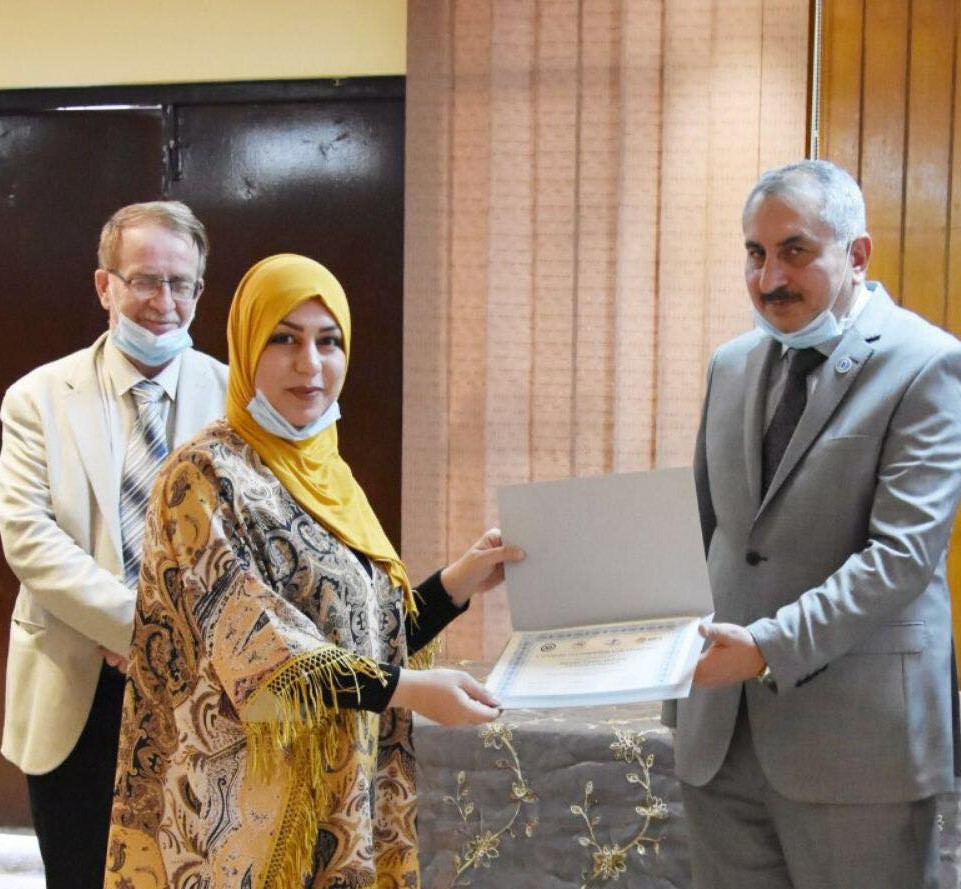 مشاركة التدريسية م. مريم ياسين عبد الله بدورة ايركس 
(برنامج التدريب الاحترافي للتعليم الالكتروني – اعداد المدربين المحترفين )
المعد من قبل وزارة التعليم العالي والبحث العلمي ومنظمة هيئة البحث والتبادل الدولي   IREX 
للفترة 2020/4/30 - 2020/6/28
النشاطات الافتراضية لتدريب أساتدة اقسام الكلية
1- ورشة عمل تدريبية افتراضية بعنوان كيفية انشاء صف تعليمي متكامل عن طريق   منصة كوكل كلاسروم / قسم اللغة العربية المحاضر (م.م. لؤي حاتم خماس) بتاريخ 2020/4/13

2- ورشة عمل تدريبية افتراضية بعنوان  الصفوف الالكترونية المشاكل والحلول /
قسم اللغة الانكليزية المحاضرون ( م.د. عذراء عبدالحسين / ا.م. ايمان عادل جعفر) بتاريخ 2020/4/15 

3- ورشةعمل تدريبية افتراضية بعنوان تهيئة الاسئلة الامتحانية وارسالها الى منصة كوكل كلاسروم / قسم التاريخ المحاضرون (ا.م.د. ابتسام سلمان / م.م.حيدر فاضل / م.م.علي عدنان ) بتاريخ 2020/6/29
ورش عمل تدريبية افتراضية اقامها اساتذة اقسام الكلية
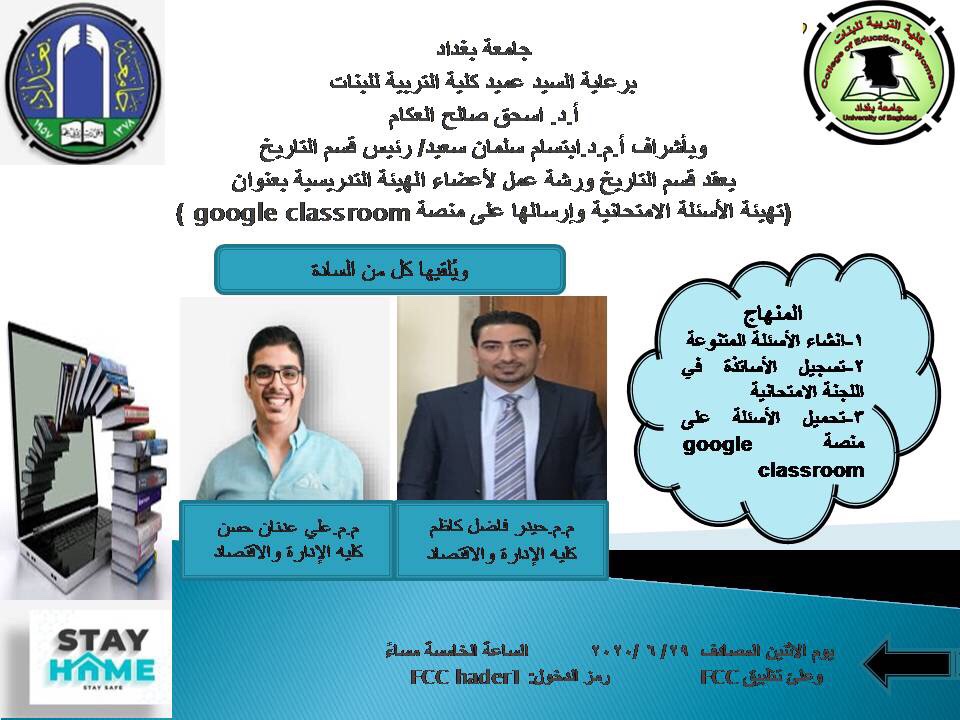 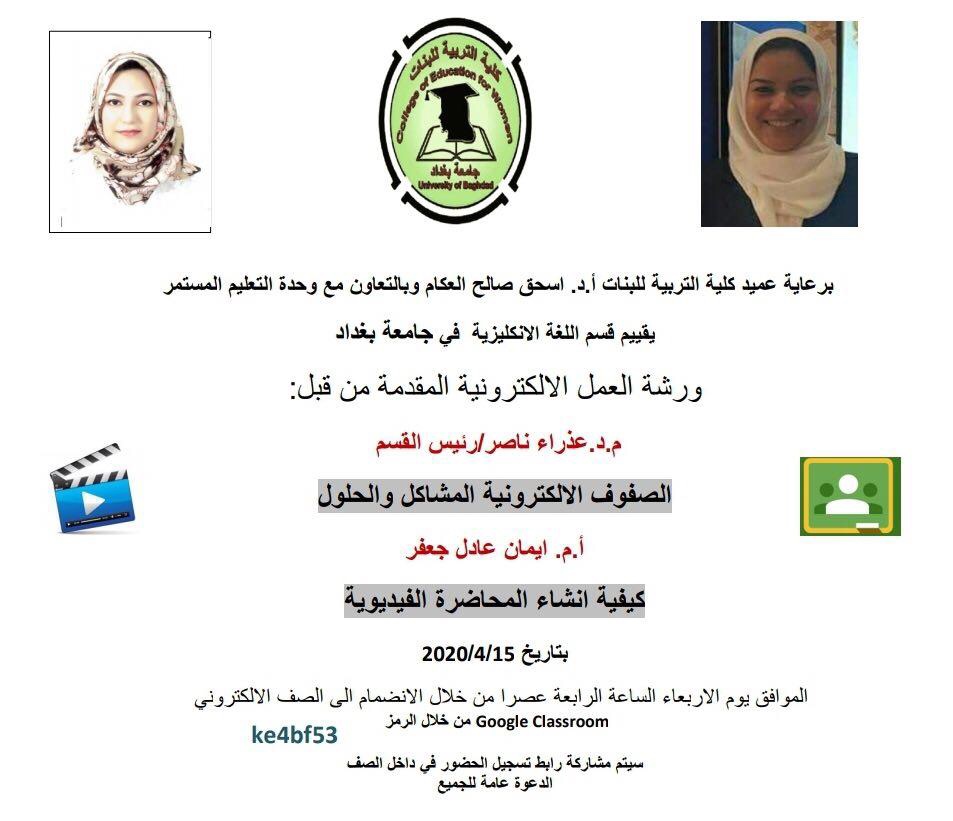 النشاطات الافتراضية لتدريب طالبات الدراسة الاولية
1- كتيب تدريبي افتراضي بعنوان دليل الطالب لاداء االامتحان الالكتروني 
قسم الحاسوب (اعداد  أ.د. اياد عبد القهار عبد السلام ) بتاريخ 2020/6/19 

2- ورشة عمل افتراضية بعنوان كيفية اداء الامتحان الالكتروني على منصة كوكل كلاسروم قسم التاريخ (المحاضرون ا.م.د. ابتسام سلمان، م.م. حيدر فاضل، م.م. علي عدنان ) بتاريخ  2020/6/22
 
3-ورشة عمل بعنوان التدريب على المنصات التعليمية الافتراضية 
قسم اللغةالانكليزية (المحاضرون نخبة من اساتذة القسم ) بتاريخ 2020/4/10
ورش عمل تدريبية افتراضية لتدريب طالبات الدراسة الاولية
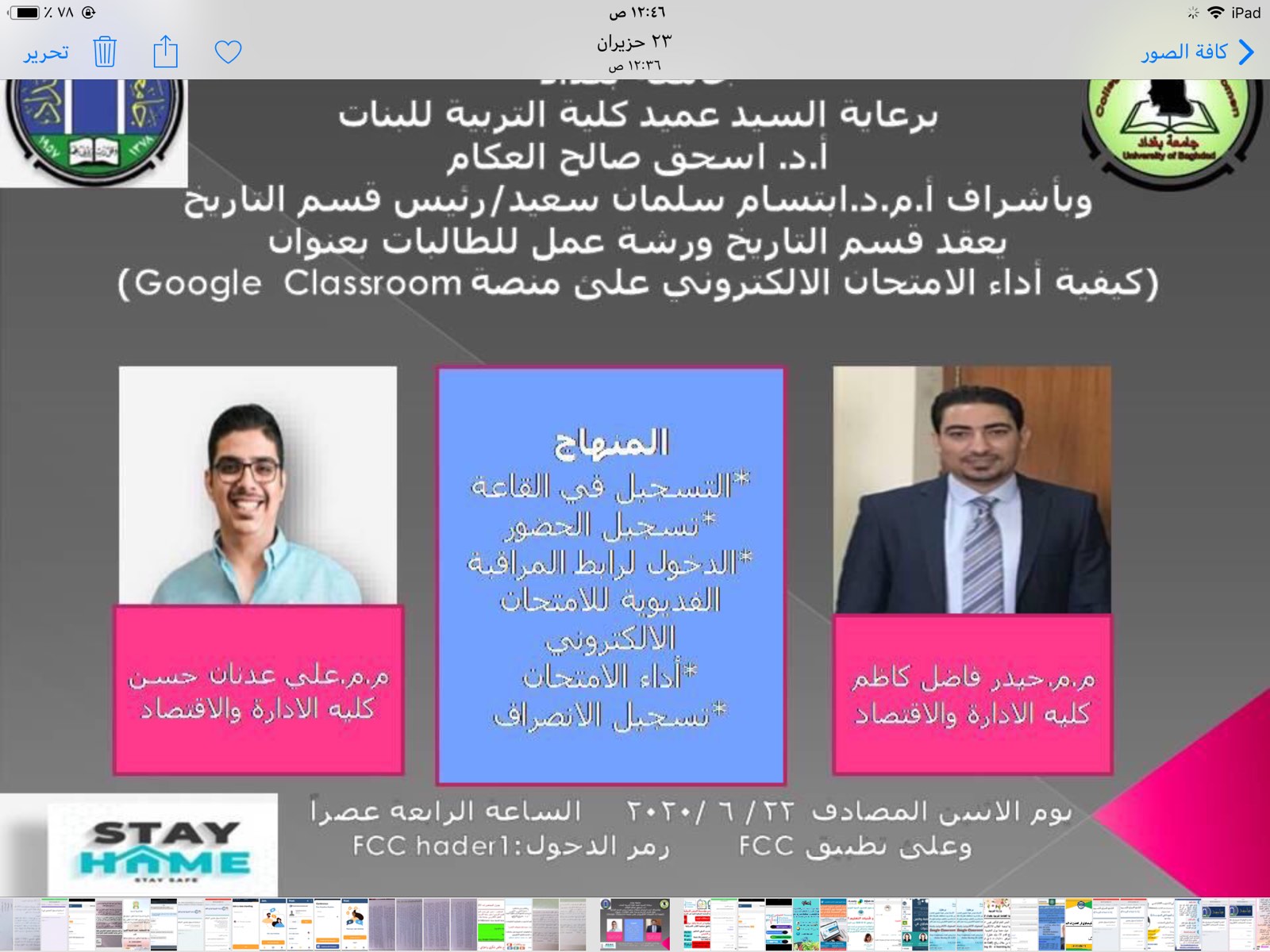 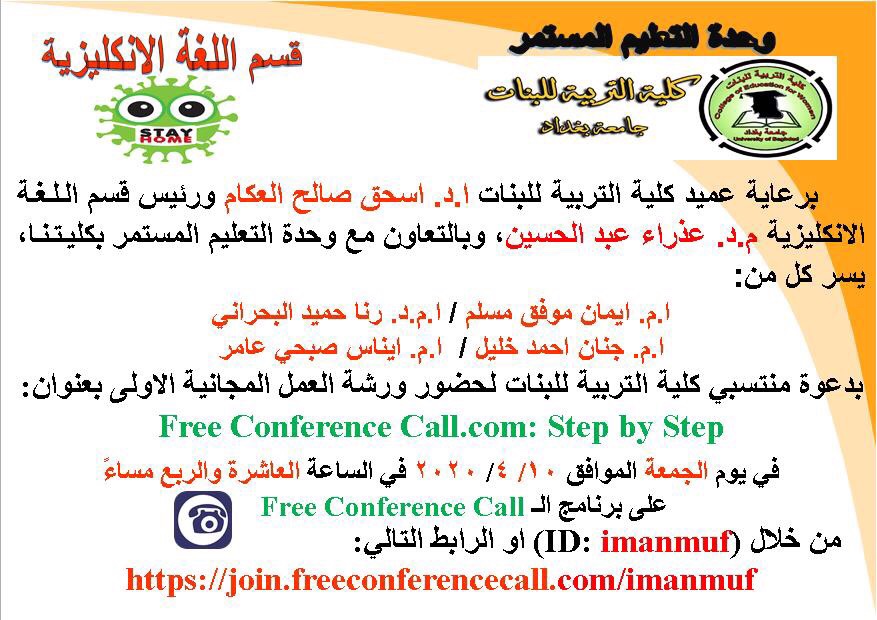 النشاطات الافتراضية لتدريب طالبات الدراسات العليا
1- ورشة عمل تدريبية افتراضية اجابات الطلاب بالامتحان الالكتروني 
مركز ابن سنا للتعليم الالكتروني (المحاضر م.د. حسن علي حسن) بتاريخ 2020/6/12

2- ورشة عمل افتراضية بعنوان اختيار عنوان البحث العلمي /السرقة العلمية / توثيق المصادر قسم اللغة الانكليزية (المحاضرون ا.م.د. مروة غازي، ا.م.د. ميسون طاهر)  بتاريخ 2020/4/18

3- ورشة عمل افتراضية بعنوان الية كتابة مقترح بحث رسالة او اطروحة 
قسم اللغة الانكليزية المحاضرة (م.د. وفاء صاحب مهدي) بتاريخ 2020/5/9
ورش عمل تدريبية افتراضية لتدريب طالبات الدراسات العليا
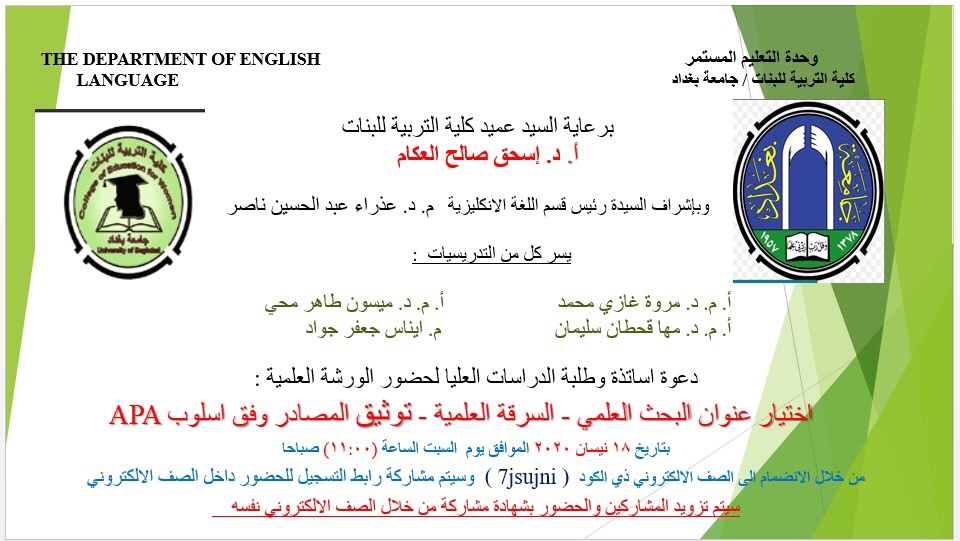 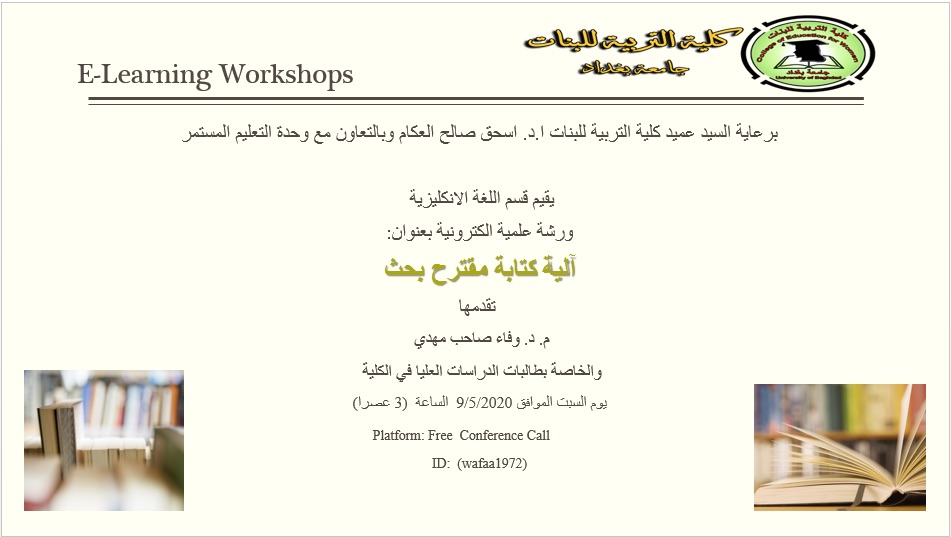 النشاطات الافتراضية لتدريب اعضاء اللجان الامتحانية
1- ورشة تدريبية افتراضية بعنوان اعداد الامتحانات الالكترونية وفق متطلبات اللجان الامتحانية / قسم الحاسوب المحاضر (أ.د. اياد عبد القهارعبد السلام ) بتاريخ 2020/6/6 
2- ورشة عمل تدريبية افتراضية بعنوان مهام التدريسي واللجان الامتحانية في تصحيح الاجابات بشكل الكتروني للامتحانــات / قســـم الحاســـوب المحاضـــر (أ.د. اياد عبد القهارعبد السلام ) بتاريخ 2020/6/15

3- ورشة عمل تدريبية افتراضية بعنوان ادارة القاعة الامتحانية الافتراضية على منصة كوكل كلاسروم / قســـم التاريـــخ المحاضـــرون (ا.م.د. ابتسام سلمان 
م.م. حيدر فاضل / م.م.علي عدنان ) بتاريخ 2020/6/25
ورش عمل تدريبية افتراضية لتدريب اعضاء اللجان الامتحانية
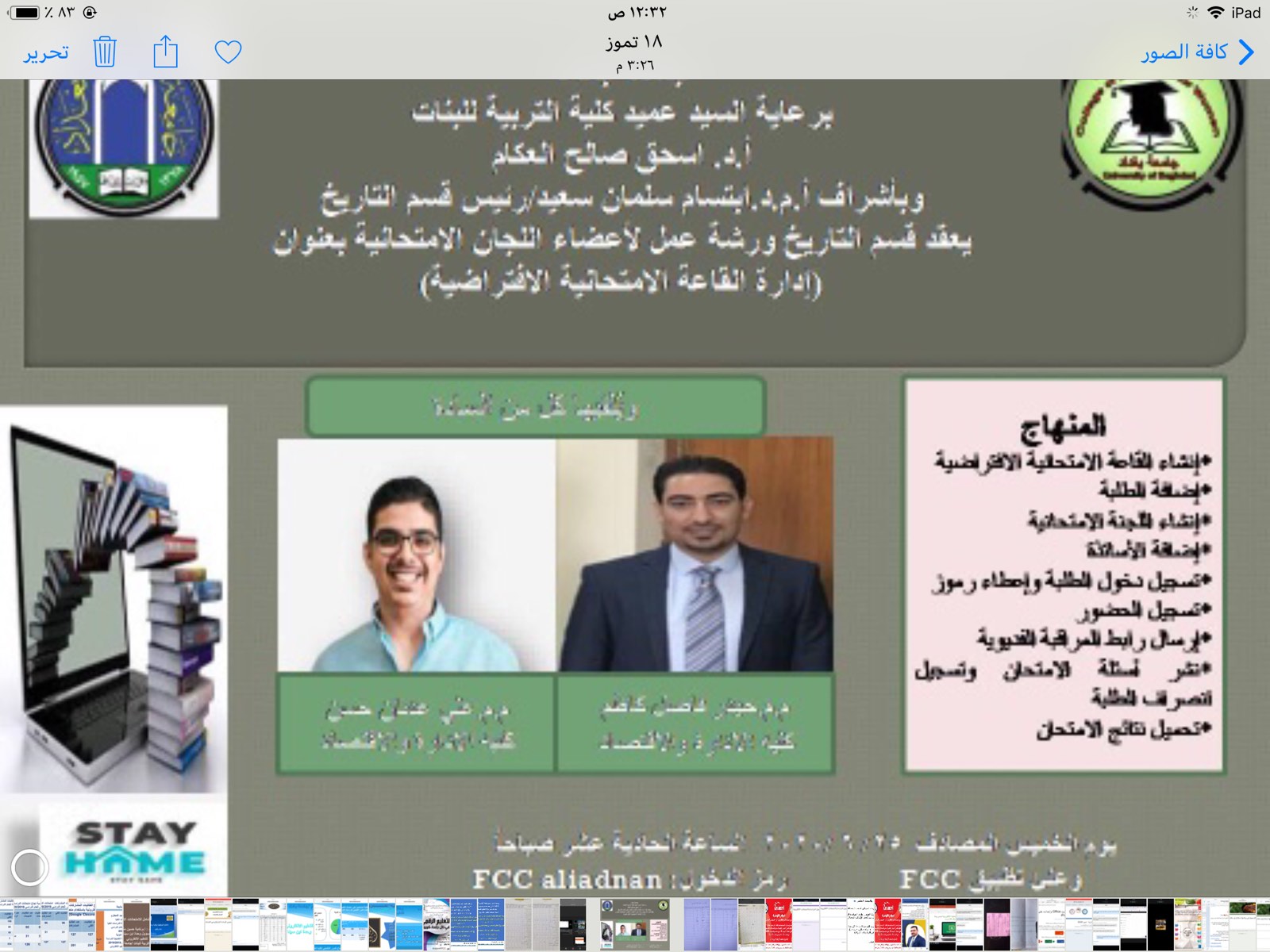 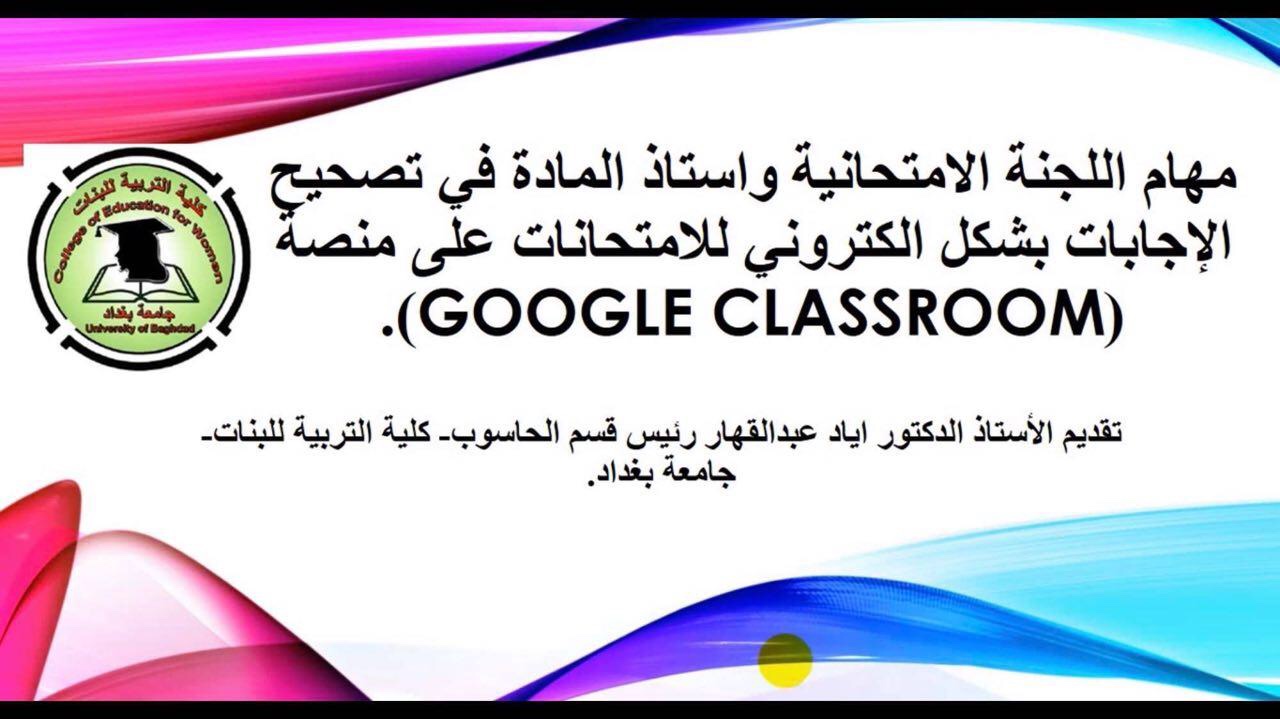 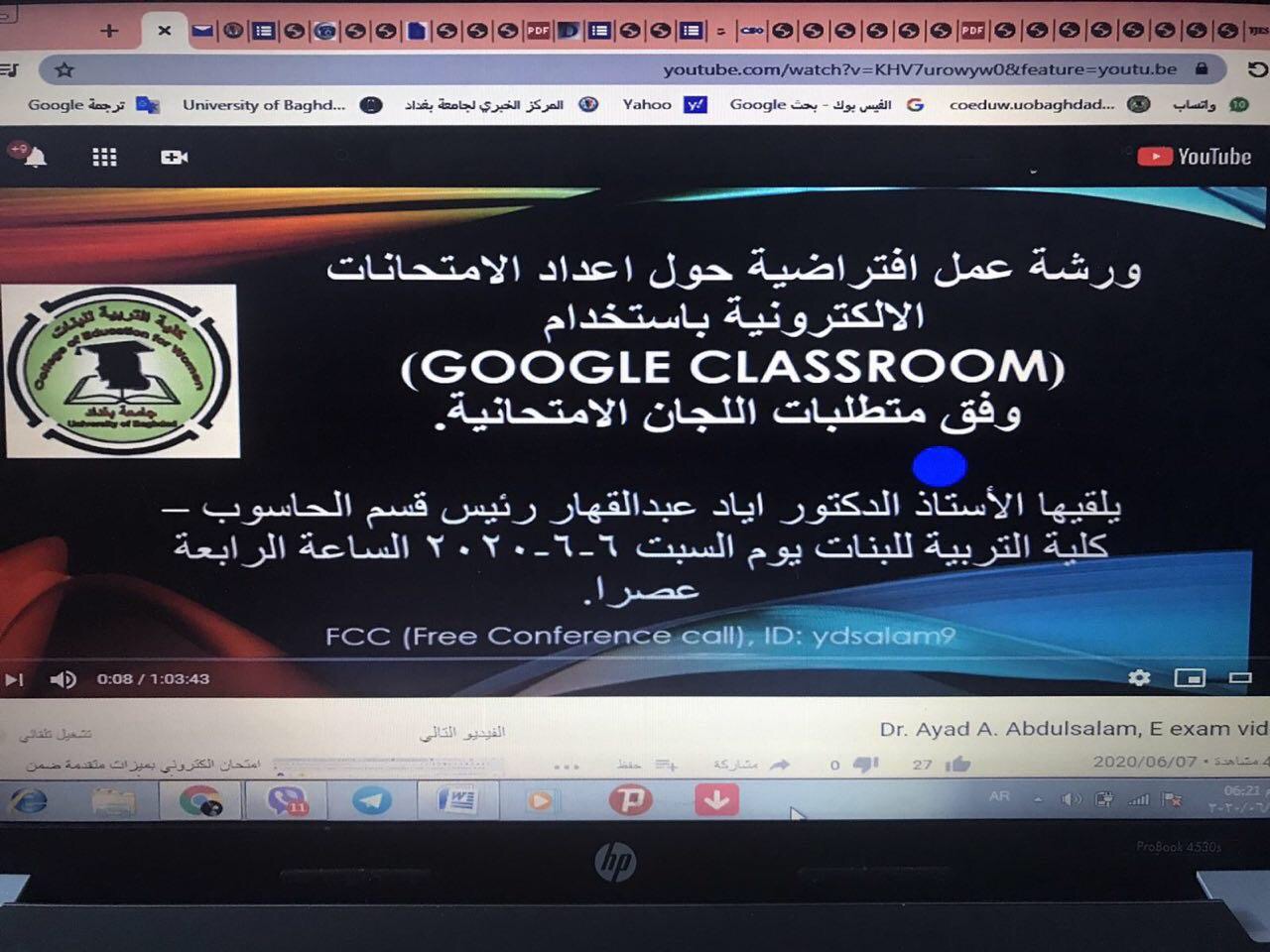 متابعة اعضاء اللجنة الامتحانية الصفوف الامتحانية الالكترونية
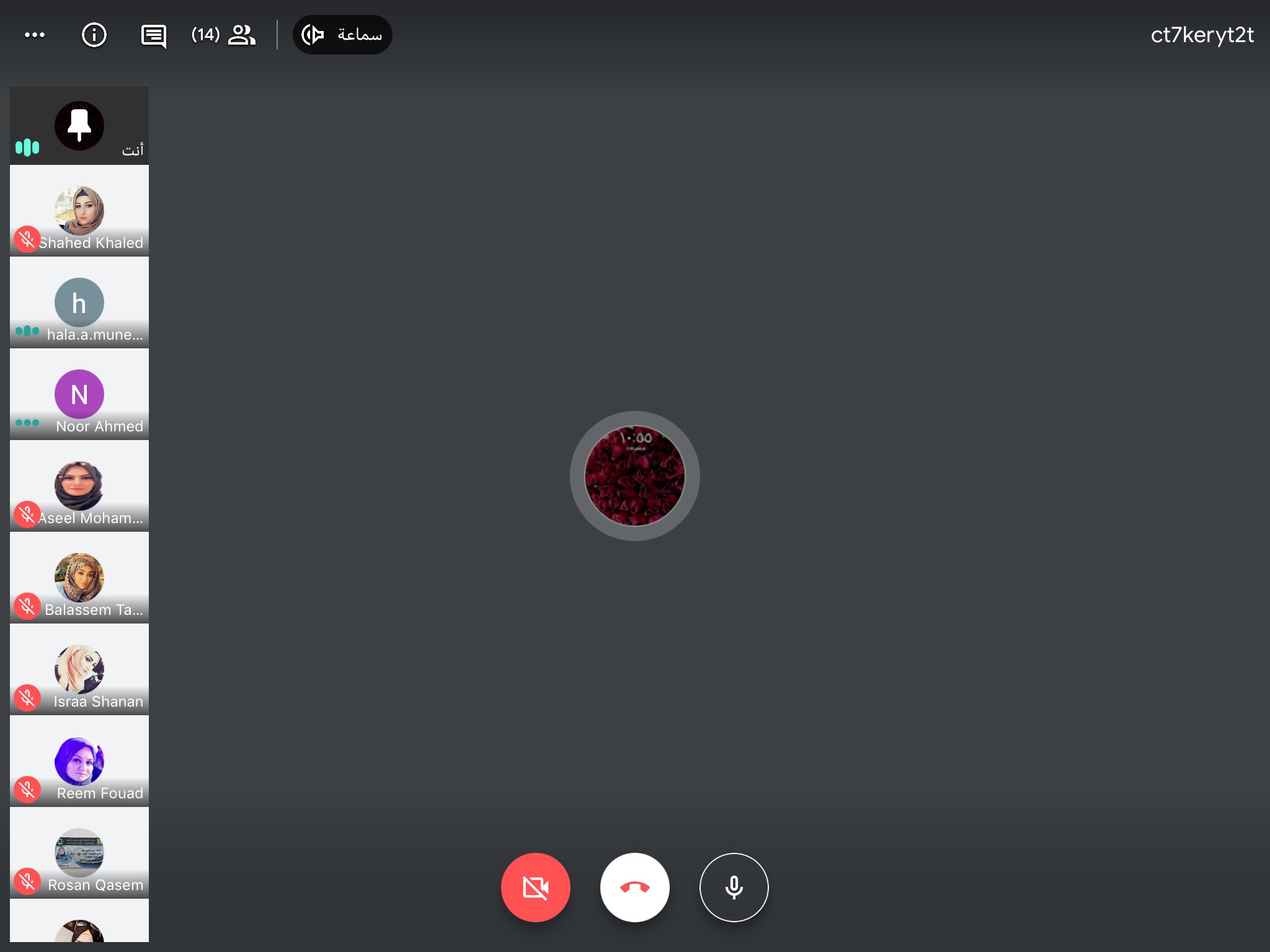 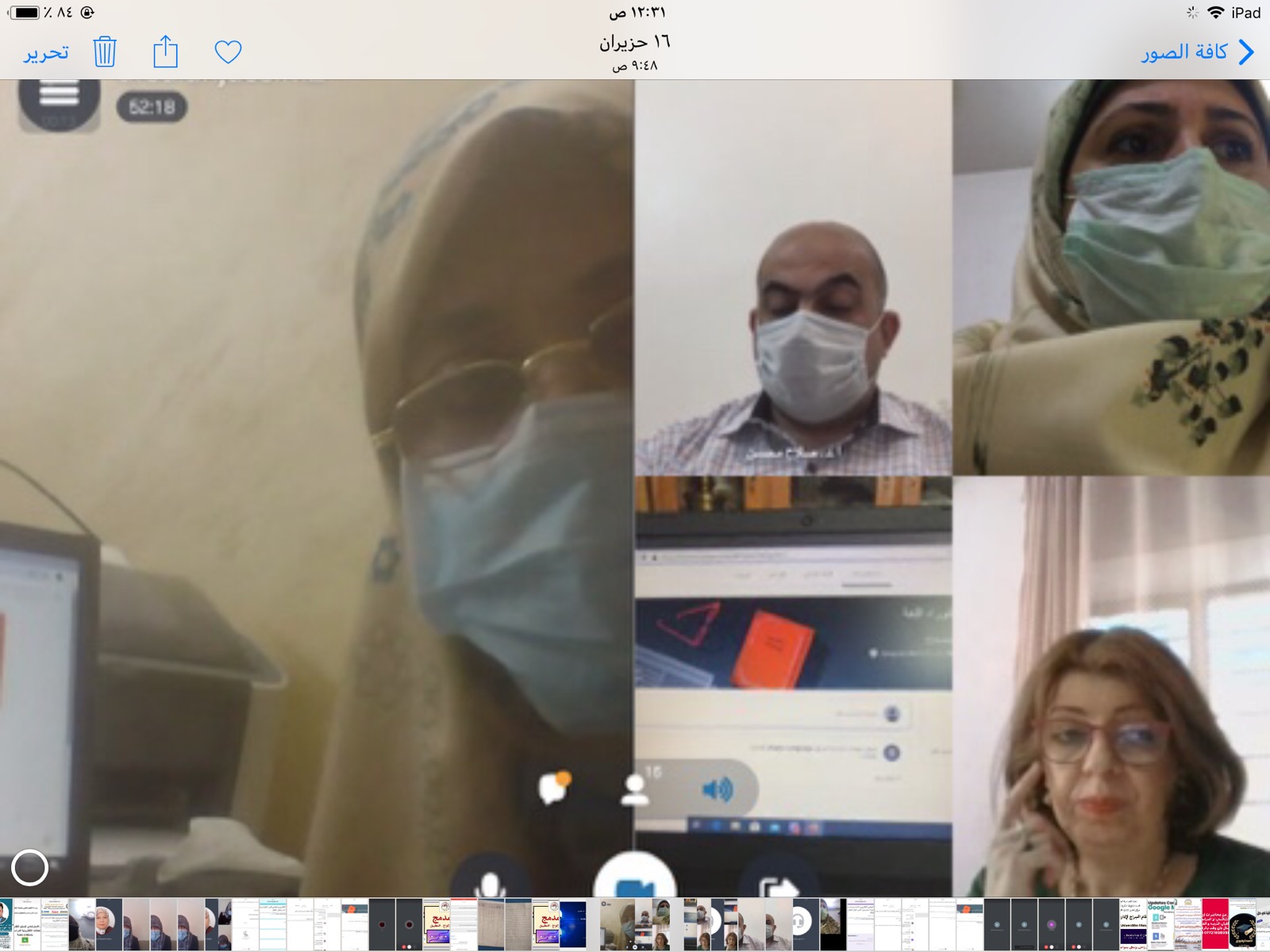 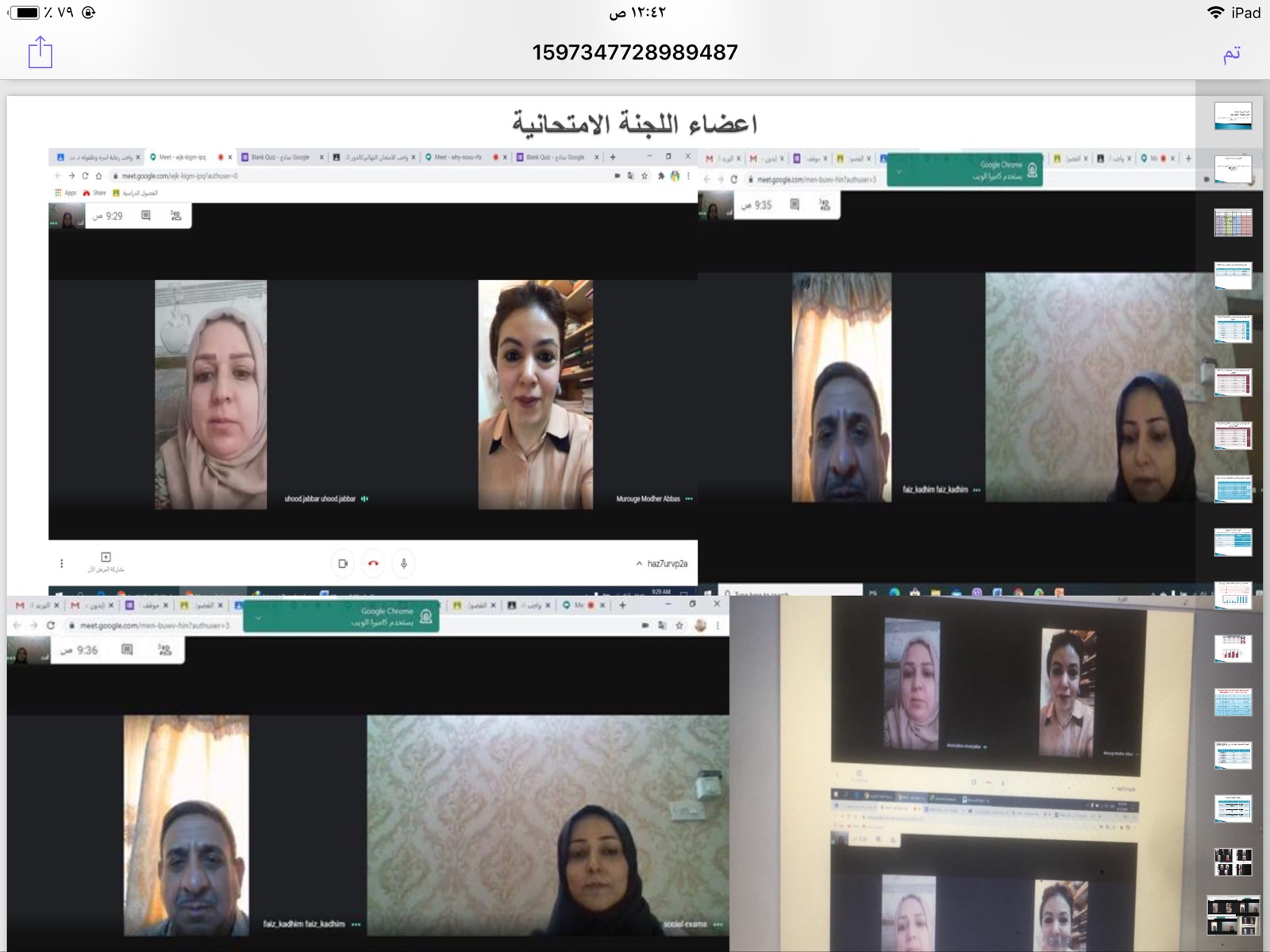 نماذج تفاعل الطالبات مع اللجنة الامتحانية
الامتحانات النهائية  للدراسة الاولية
عقد مناقشات افتراضية لطالبات الدراسات العليا
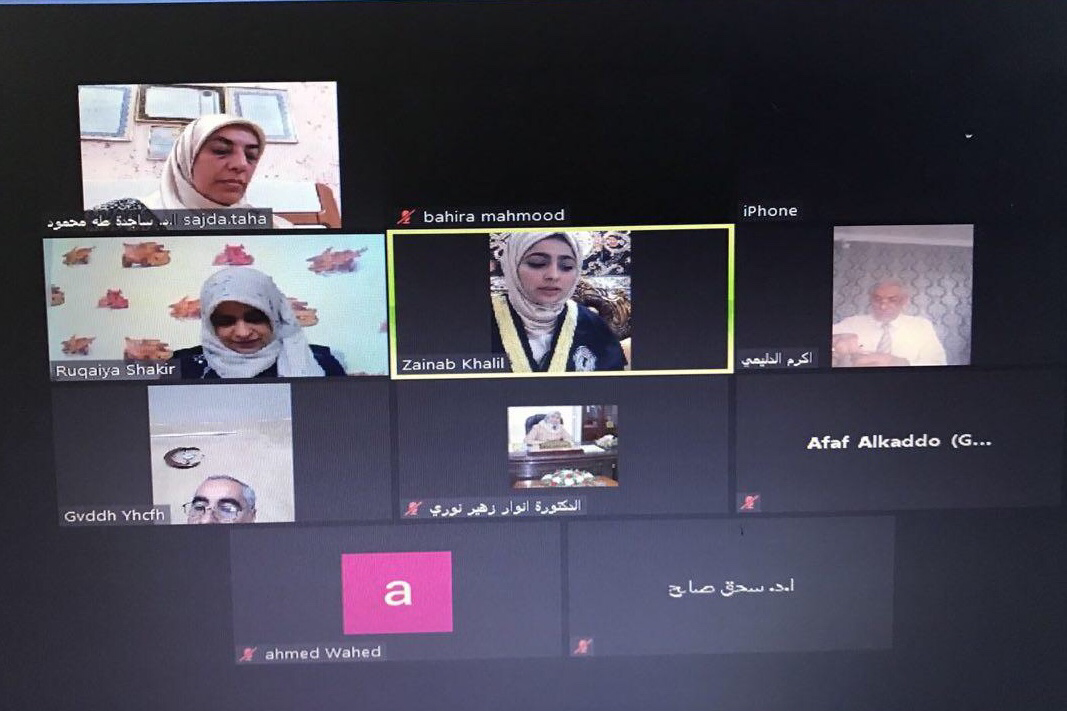 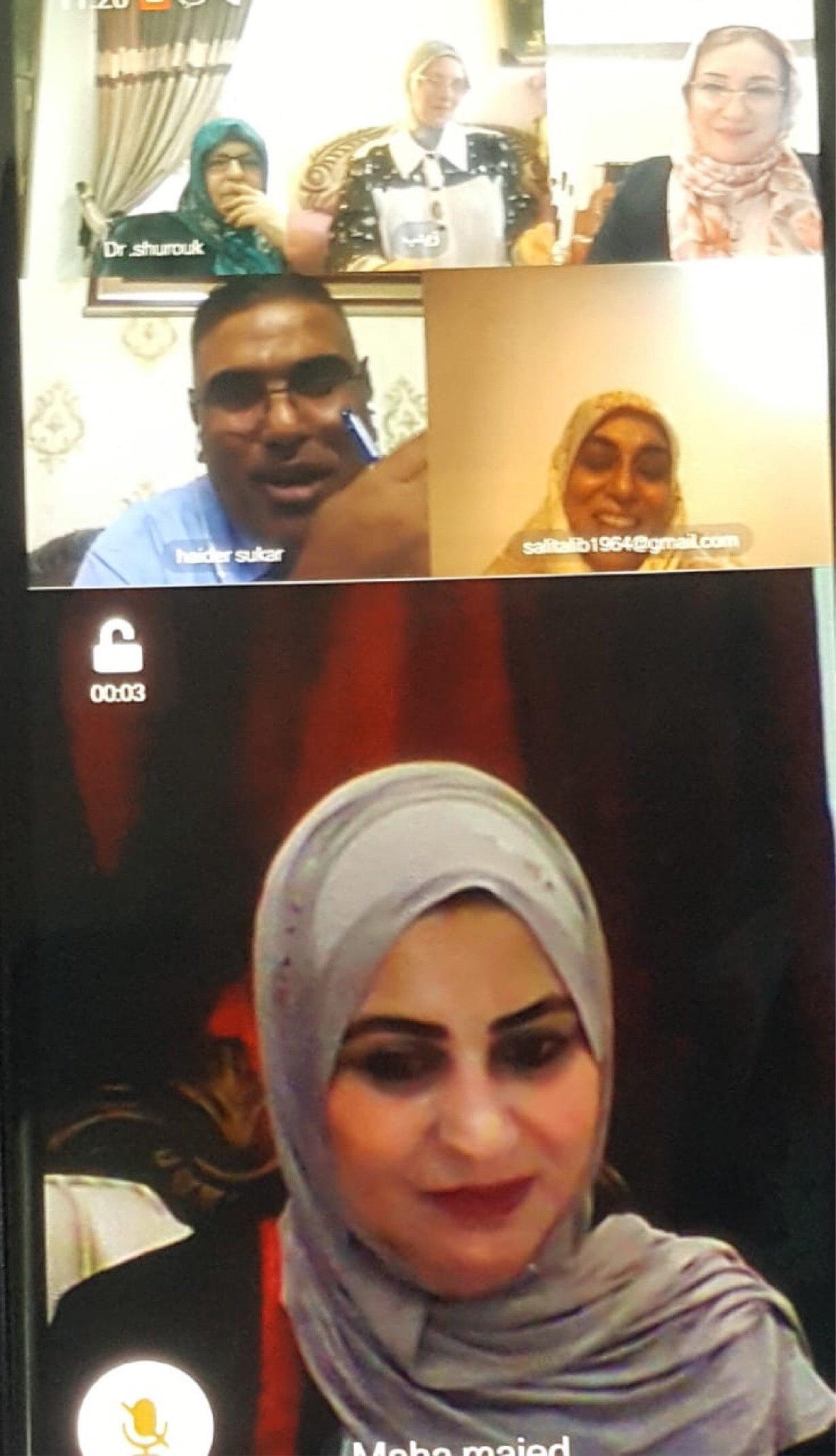 المشاركة حضور ورش عمل افتراضية اقامها مركز ابن سينا للتعليم الالكتروني
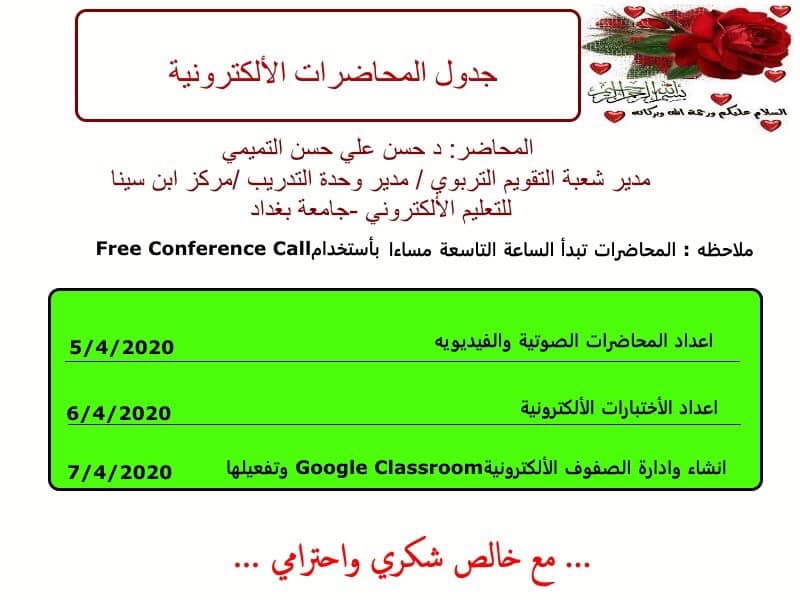 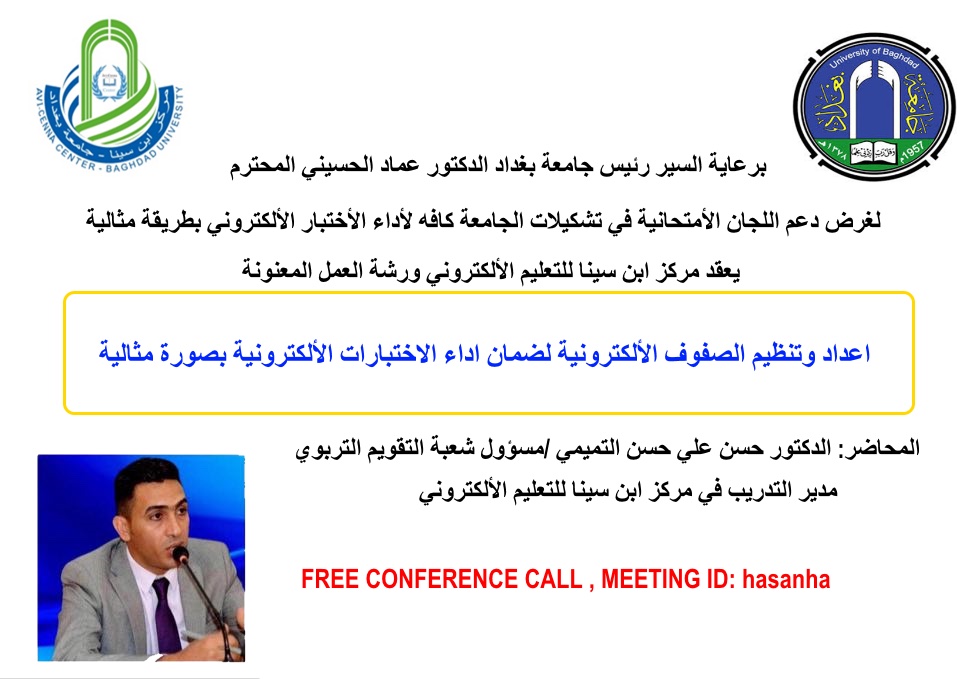 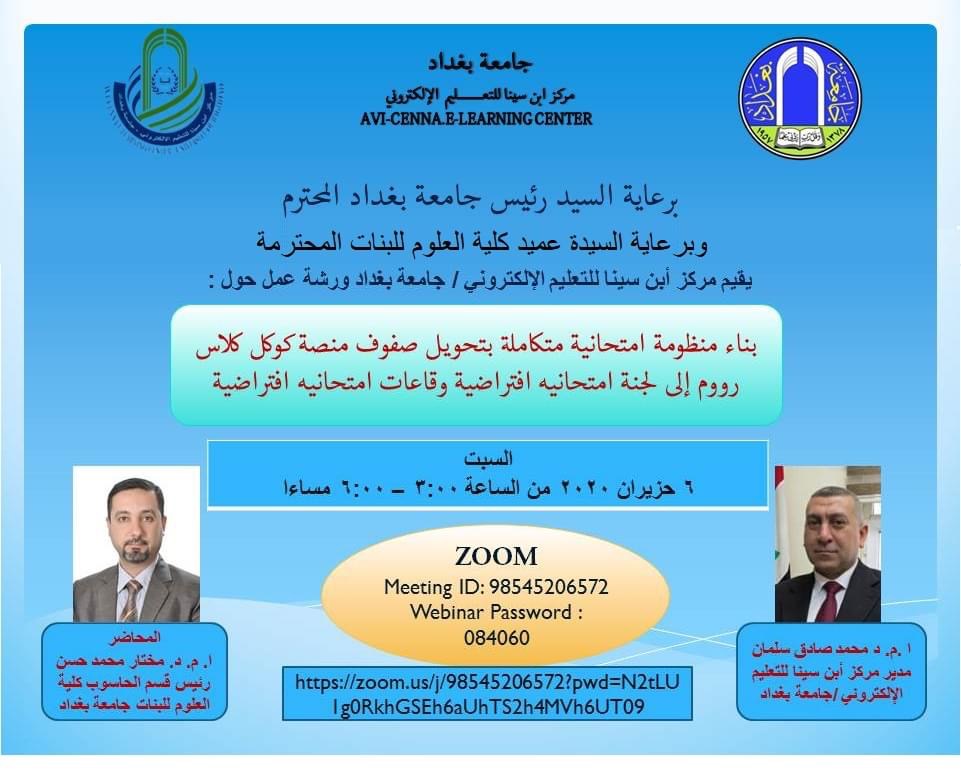 المشاركة حضور ورش عمل افتراضية اقامها مركز ابن سينا للتعليم الالكتروني
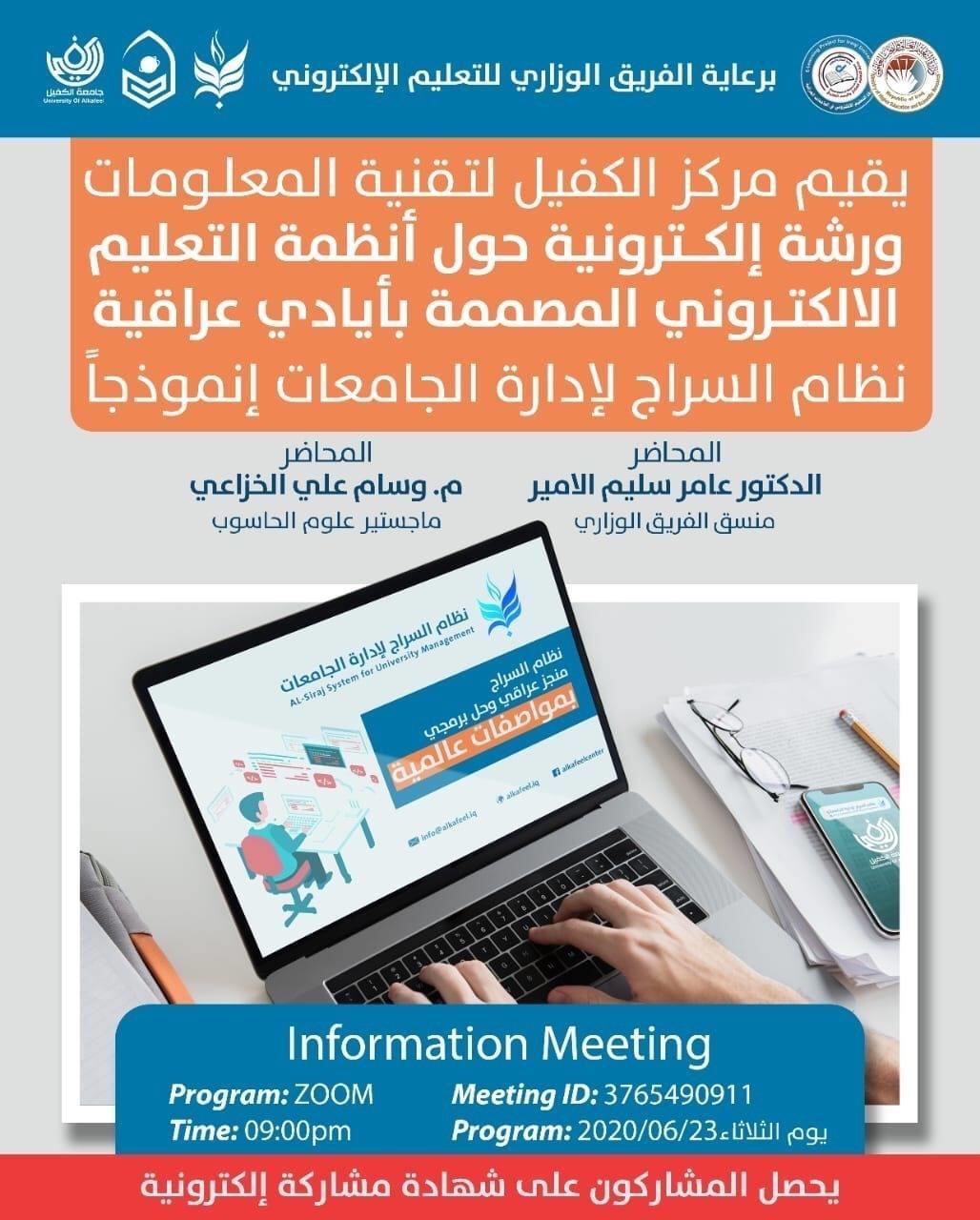 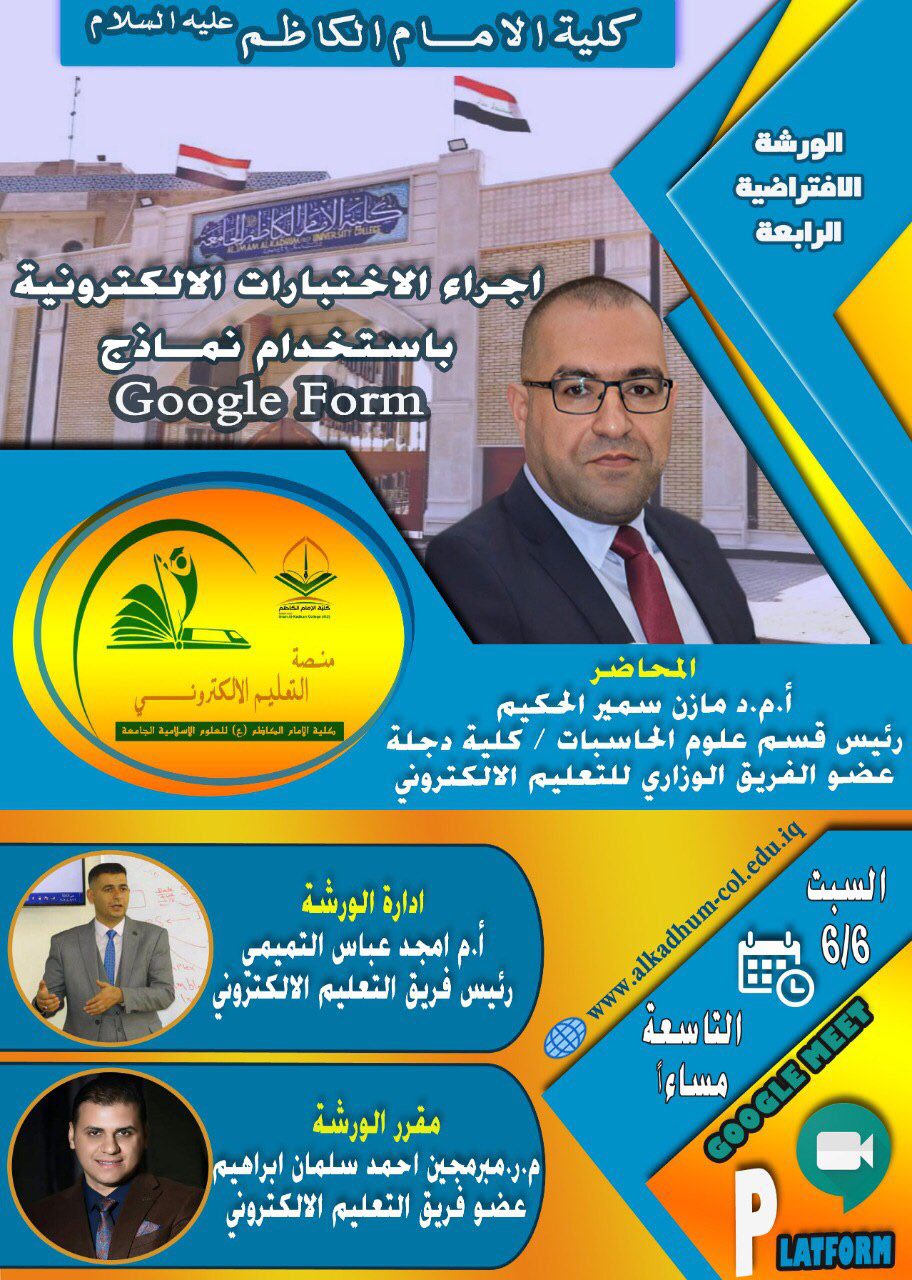 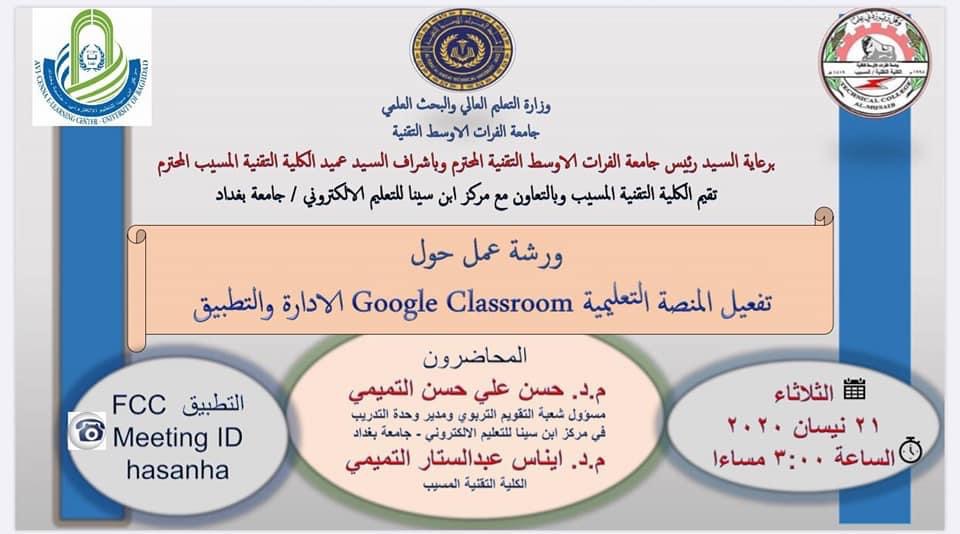 المشاركة حضور مؤتمر اقامه الفريق الوزاري
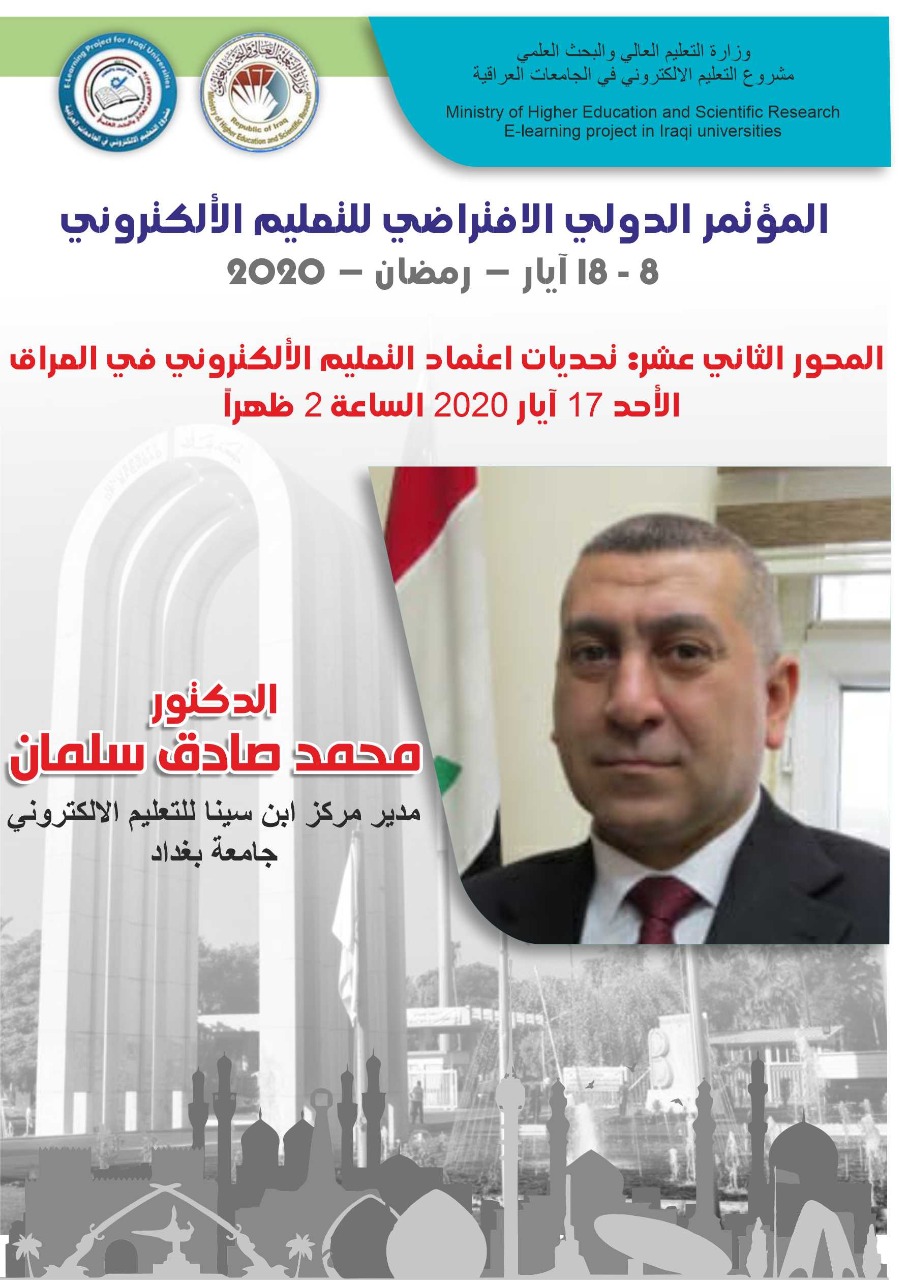 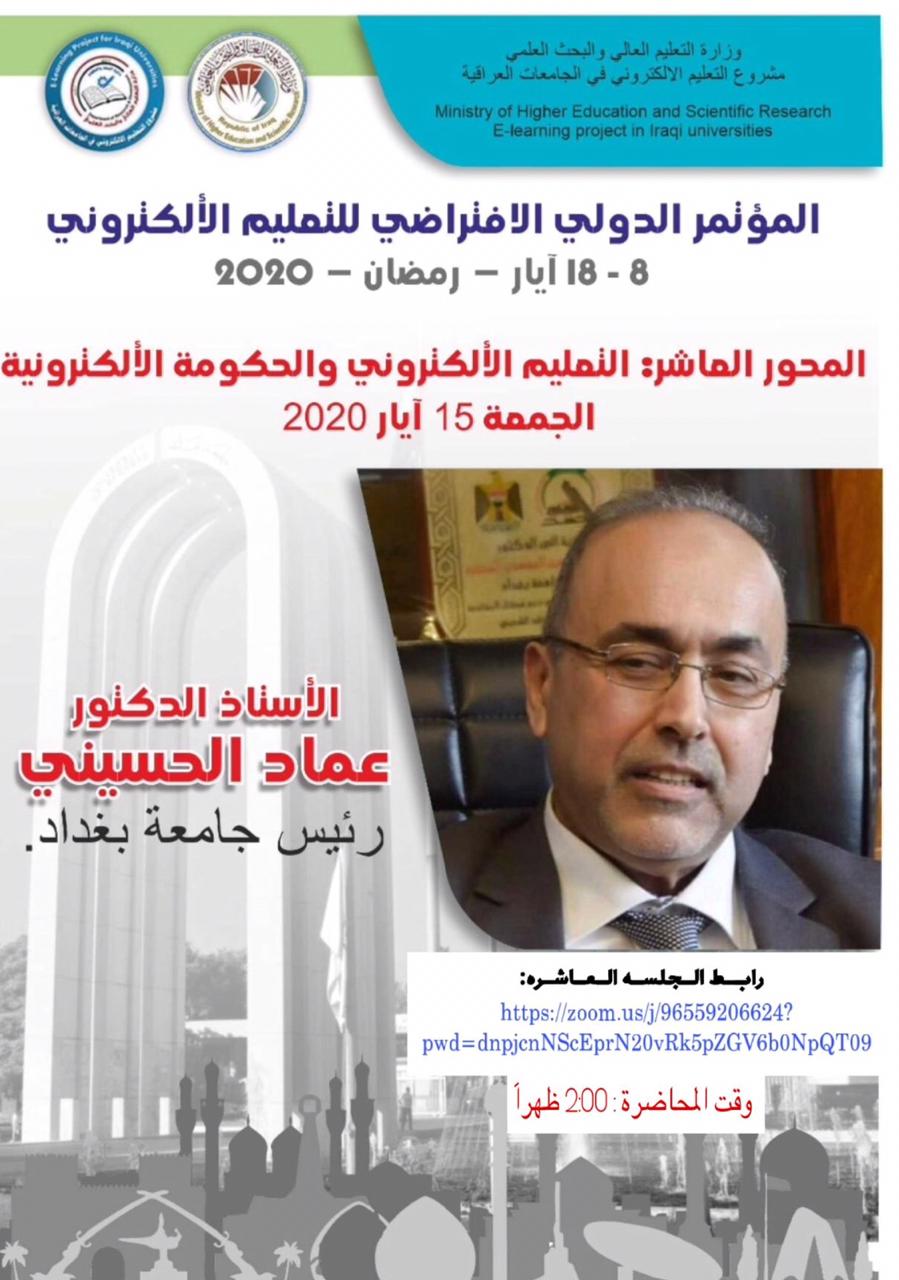 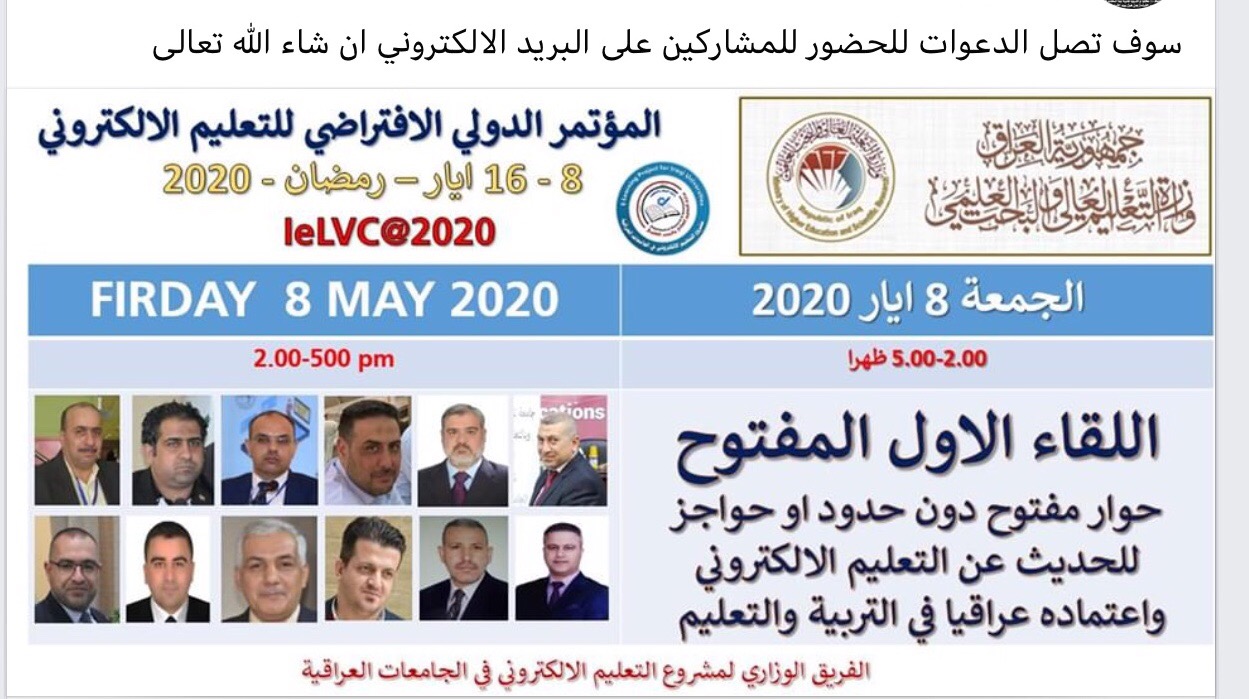 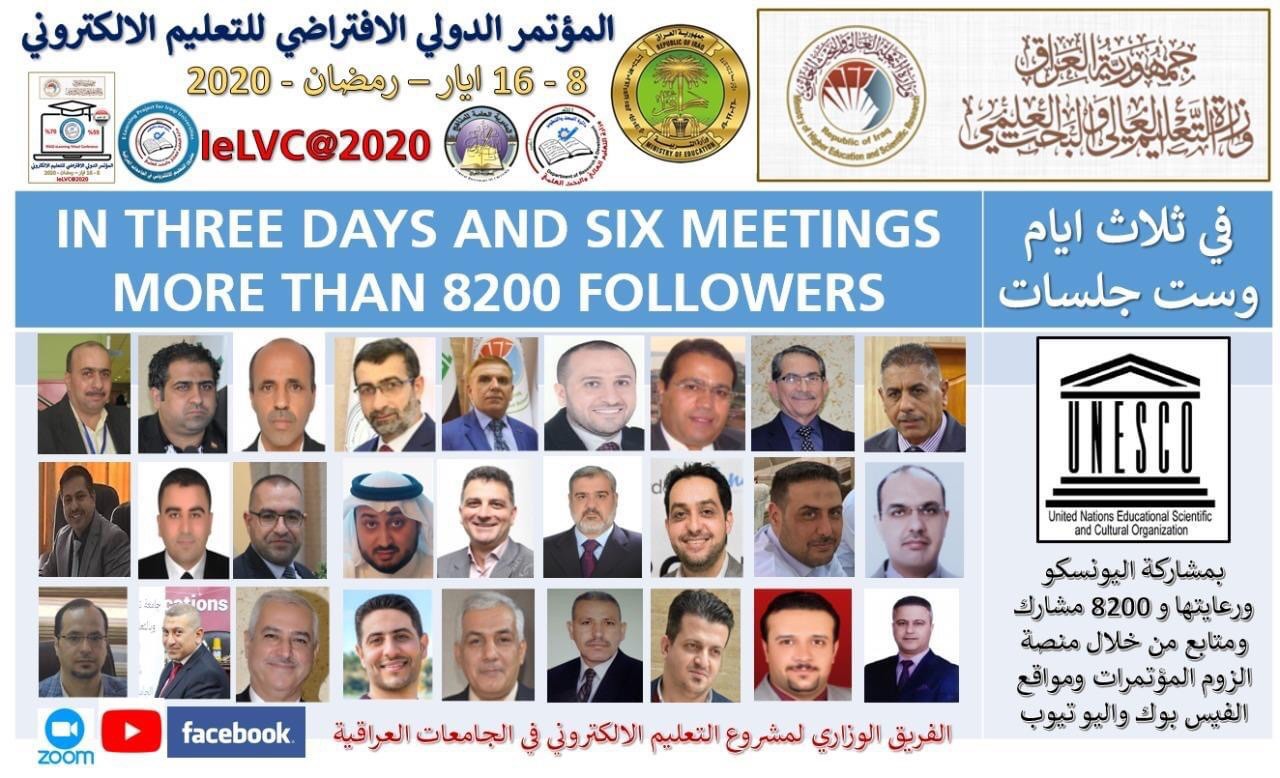 المشاركة حضور ندوات اقامها الفريق الوزاري
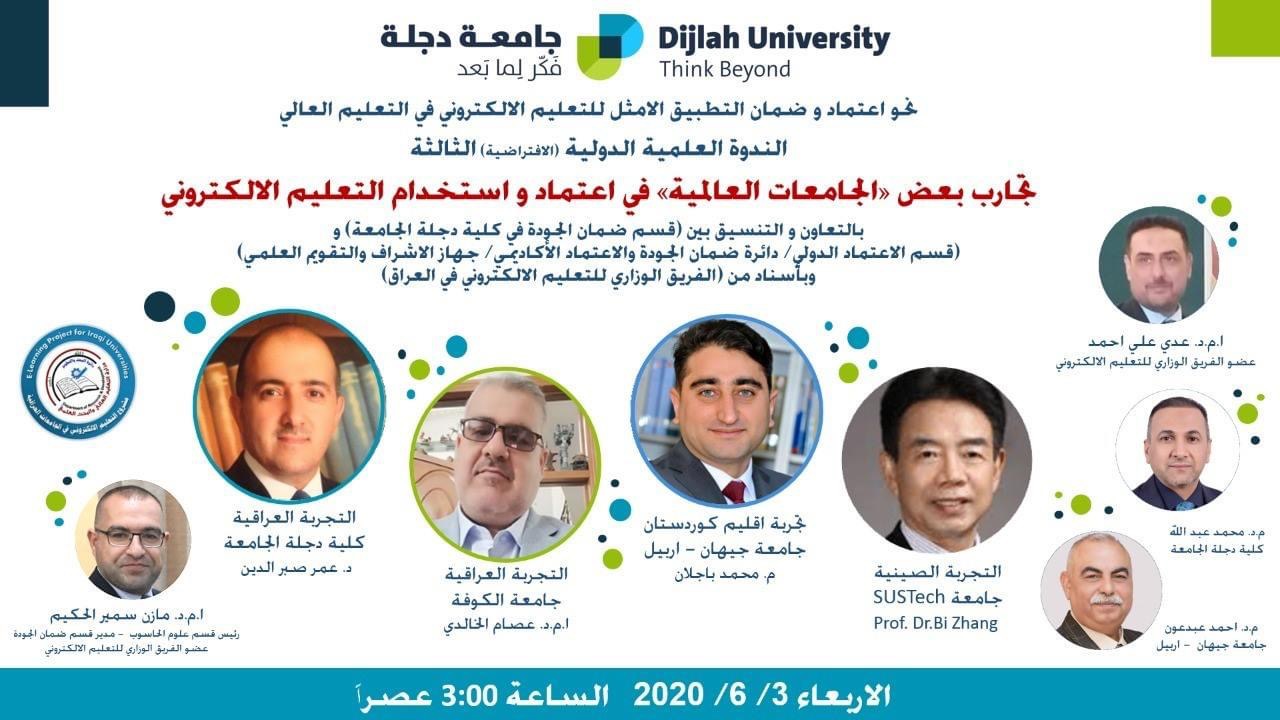 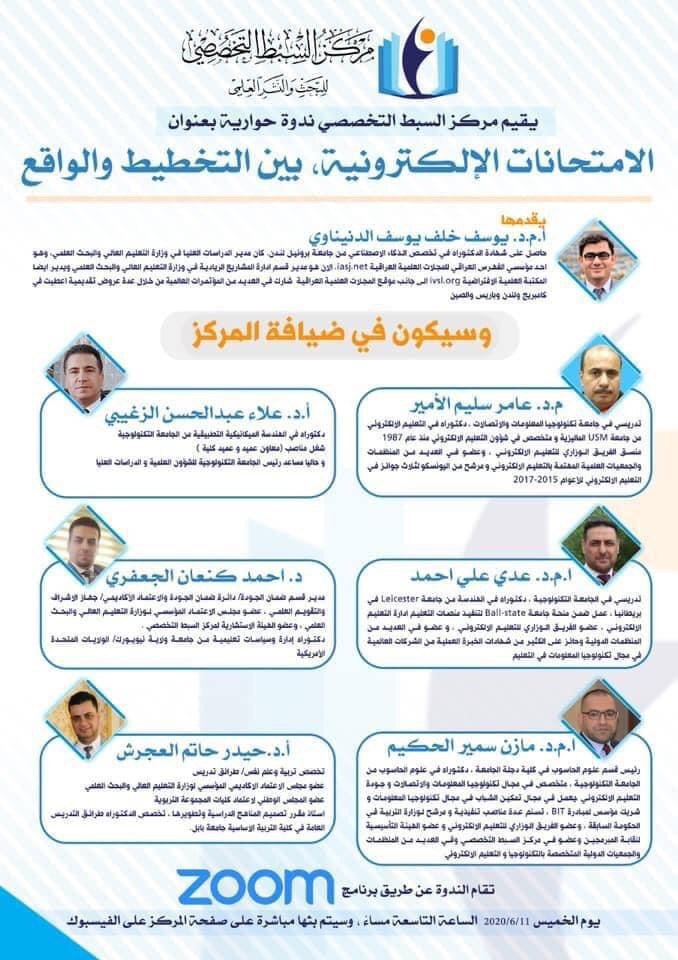 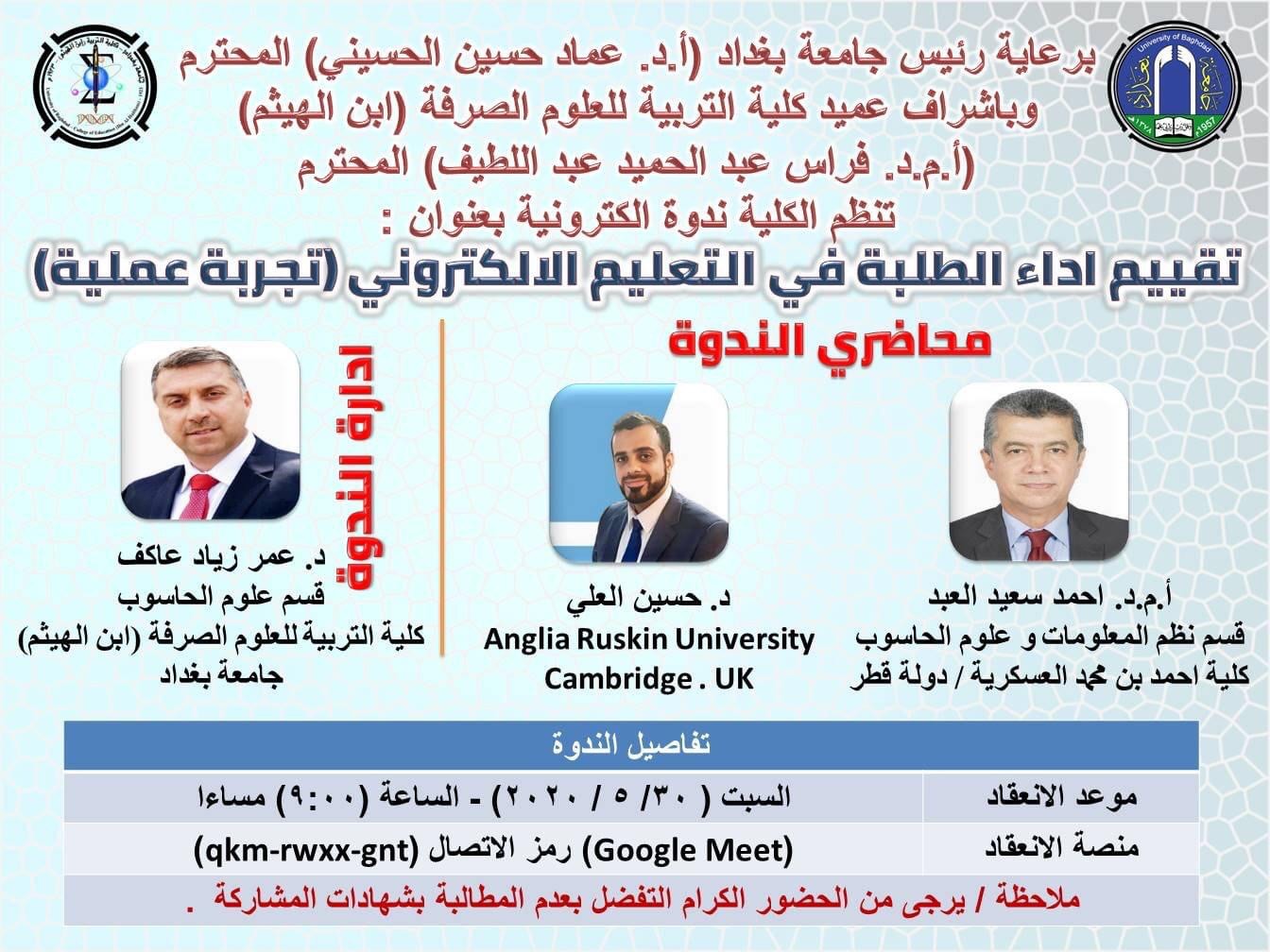 المشاركة حضور ورش عمل افتراضية اقامها الفريق الوزاري
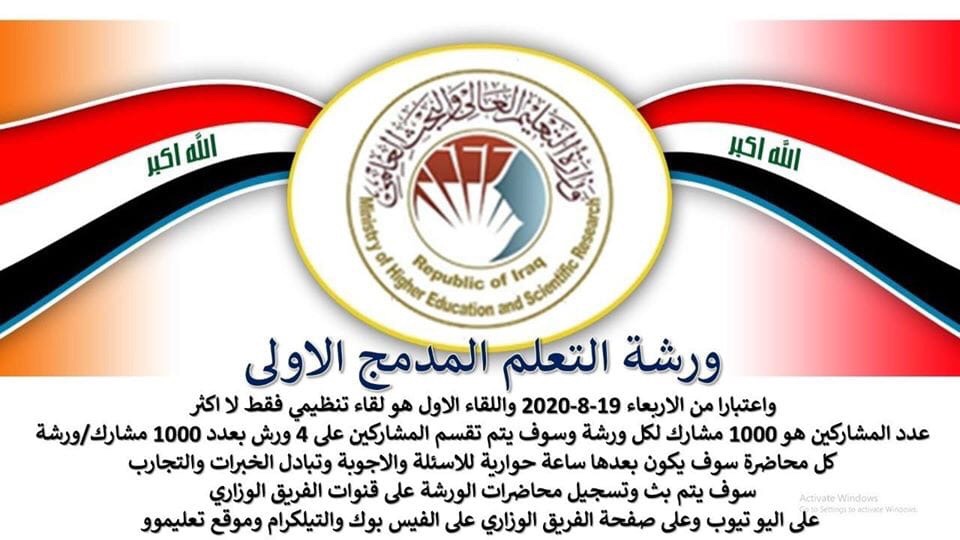 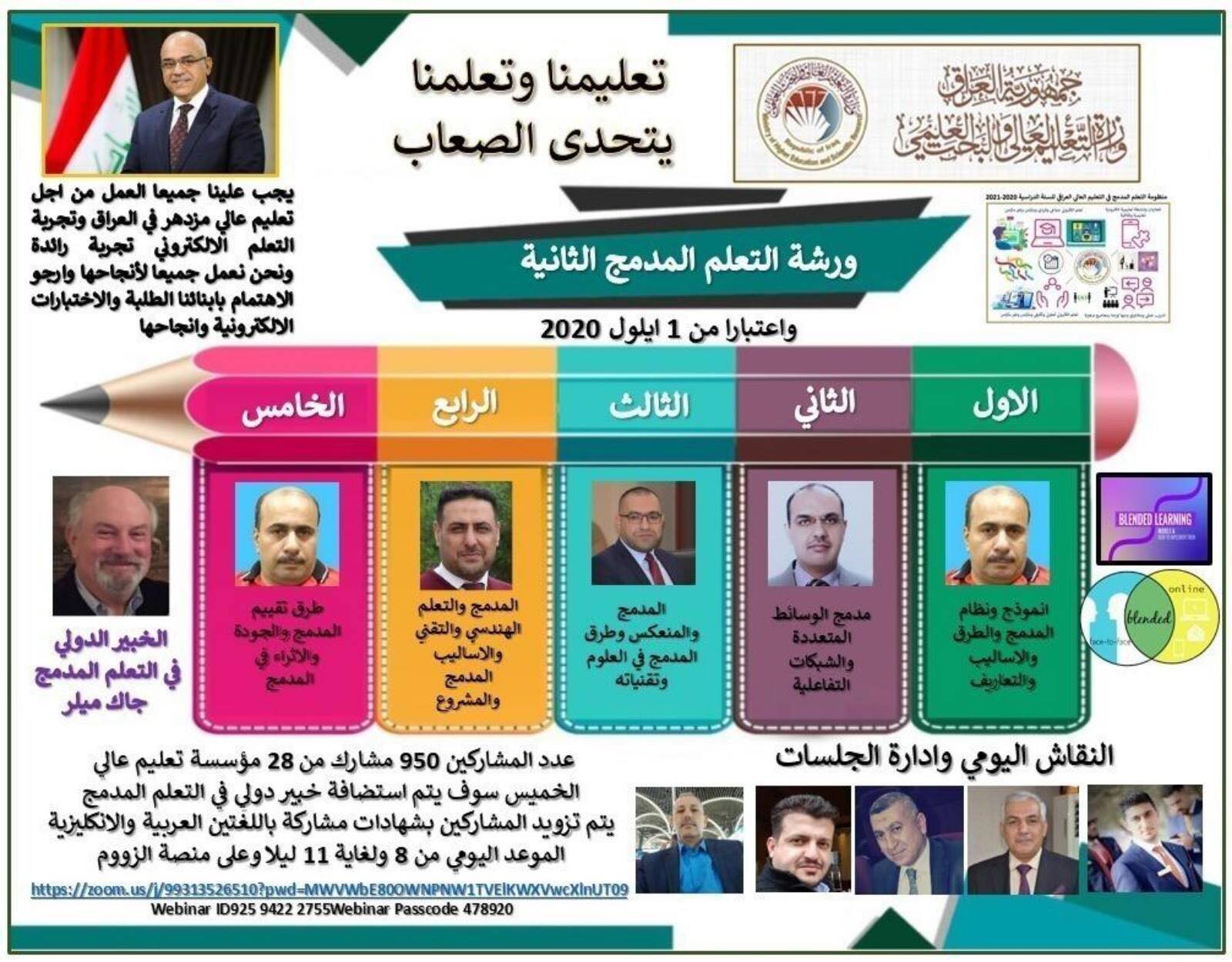 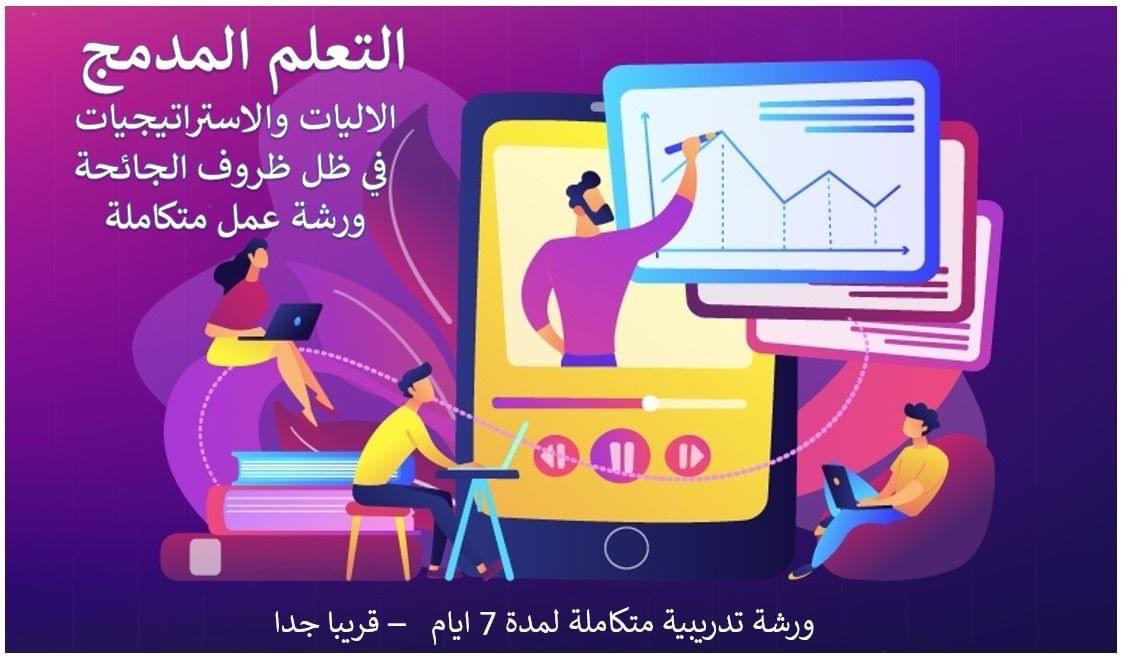 المشاركة حضور ورش عمل افتراضية اقامها الفريق الوزاري
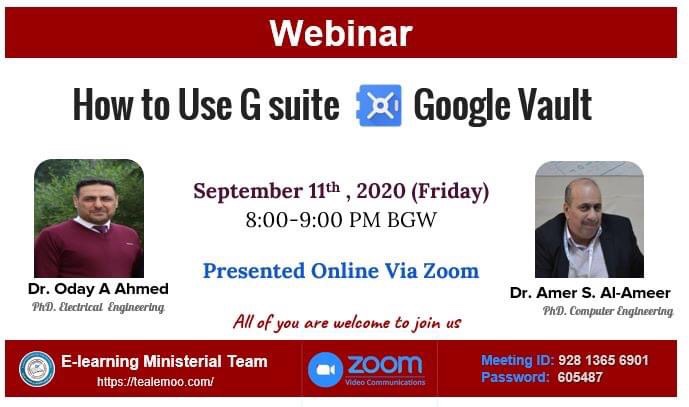 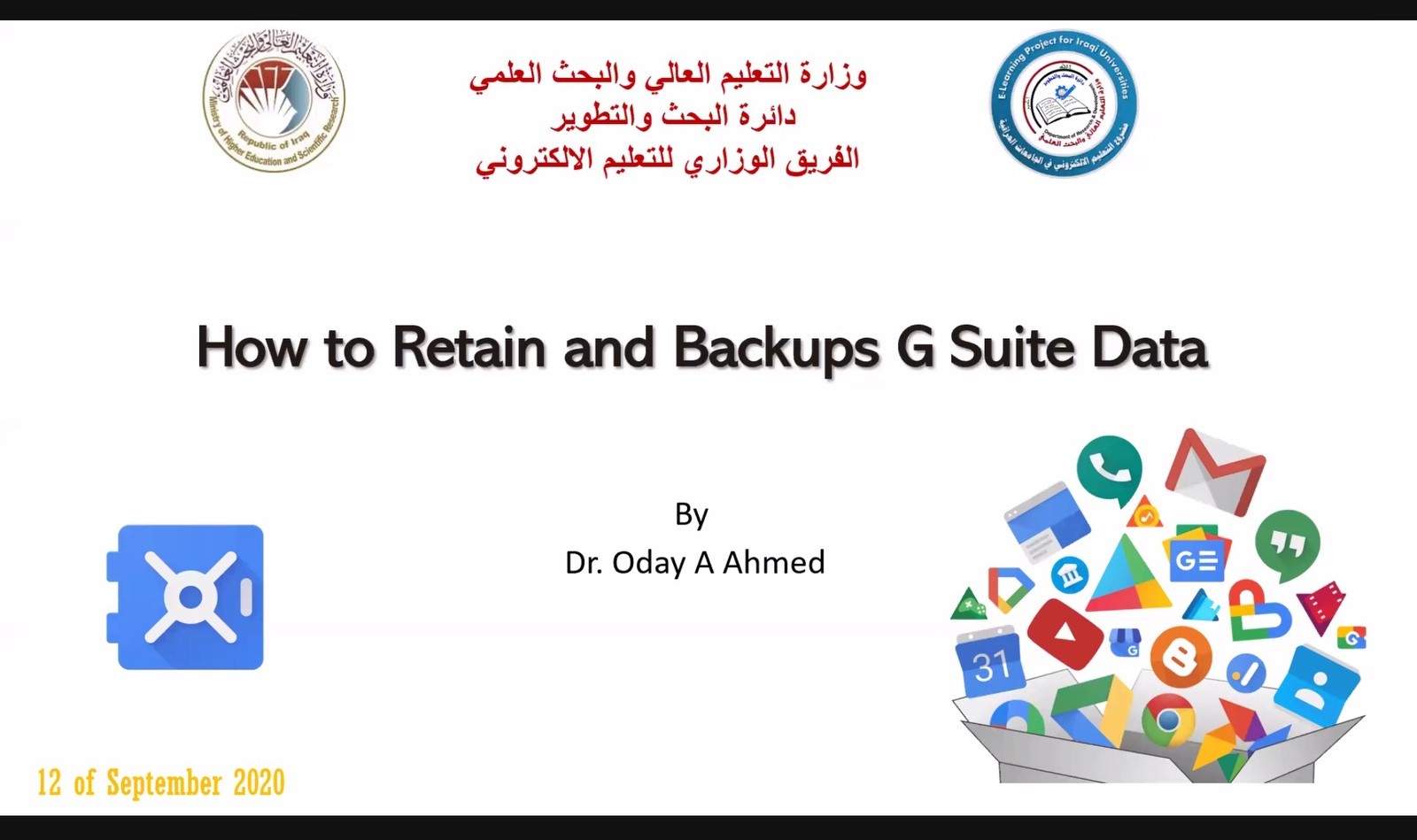 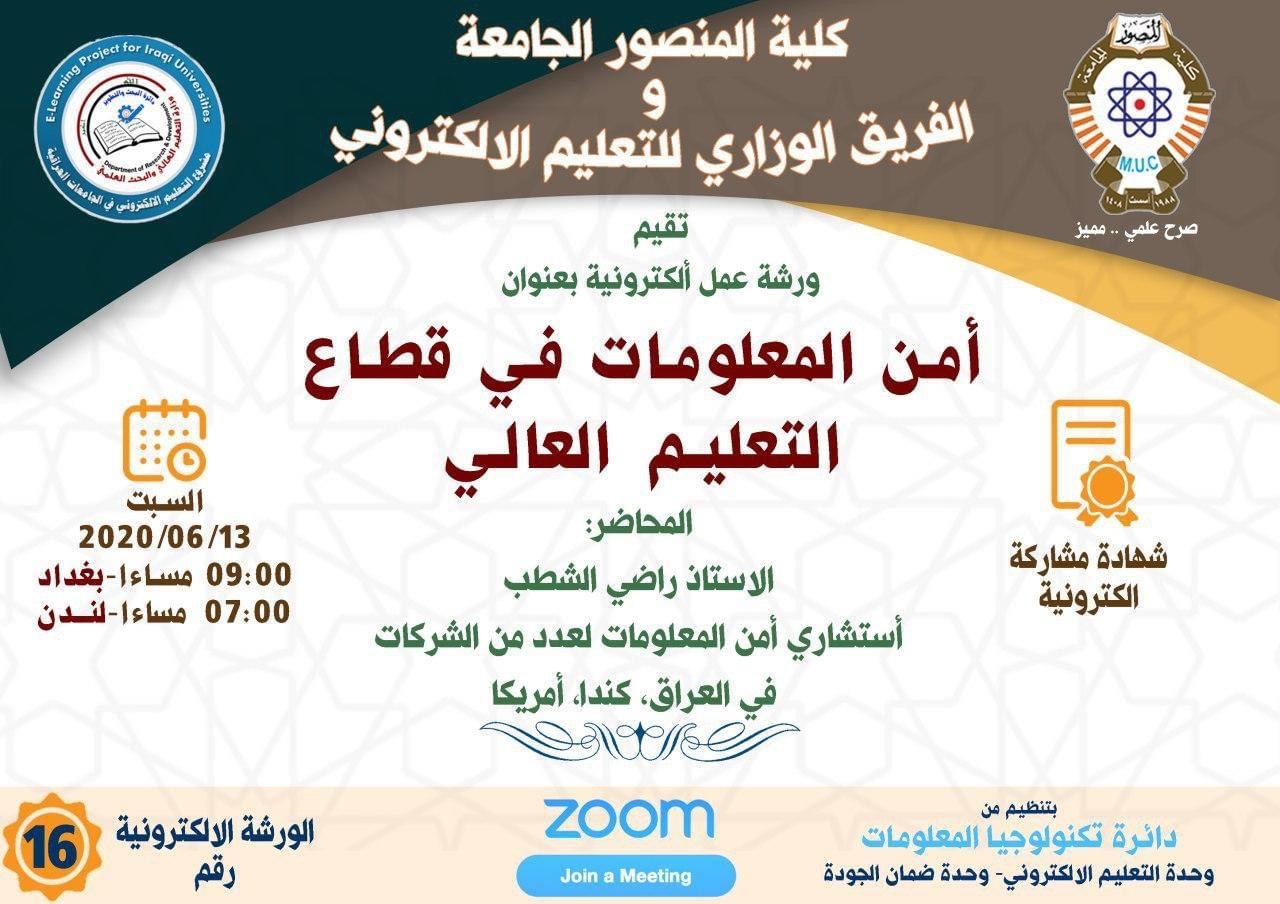 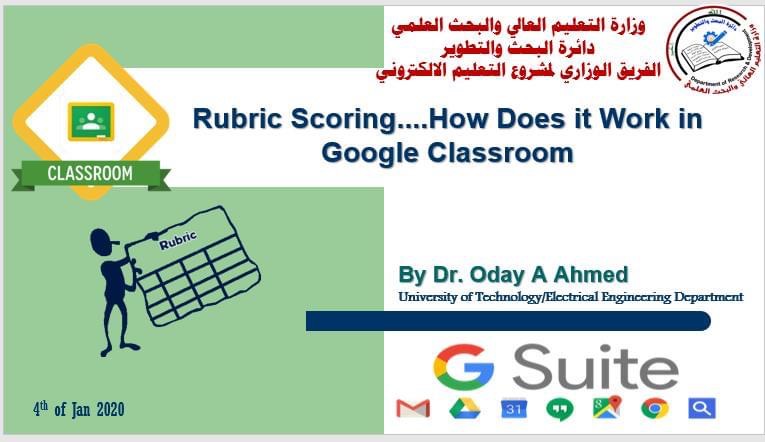 المشاركة حضور ورش عمل افتراضية اقامها الفريق الوزاري
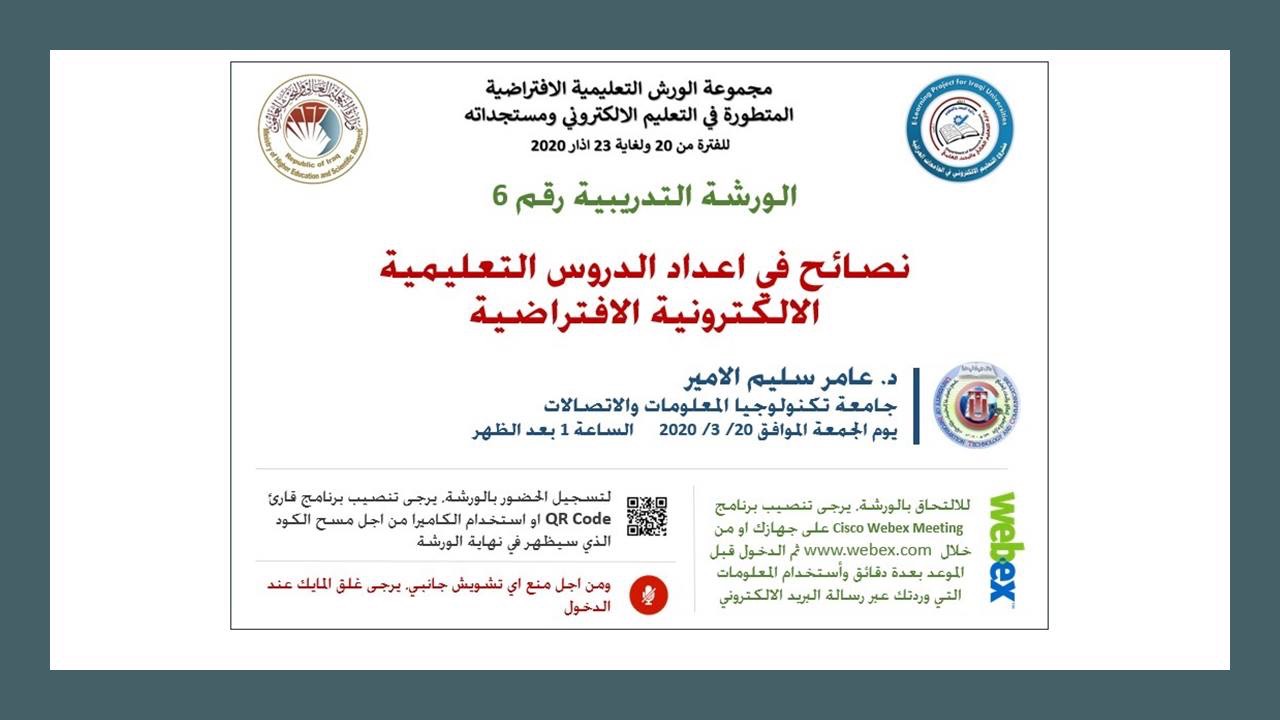 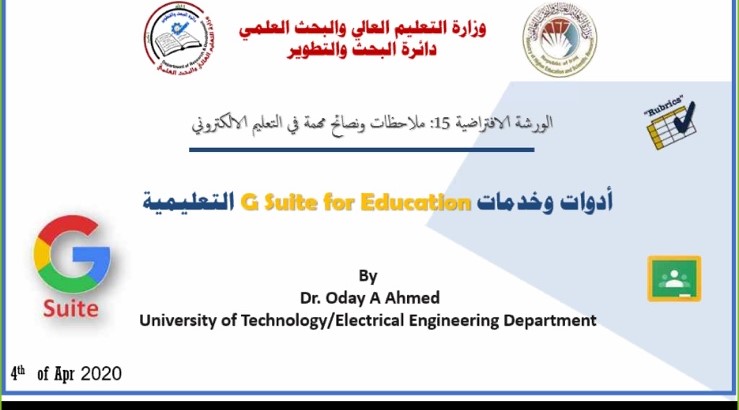 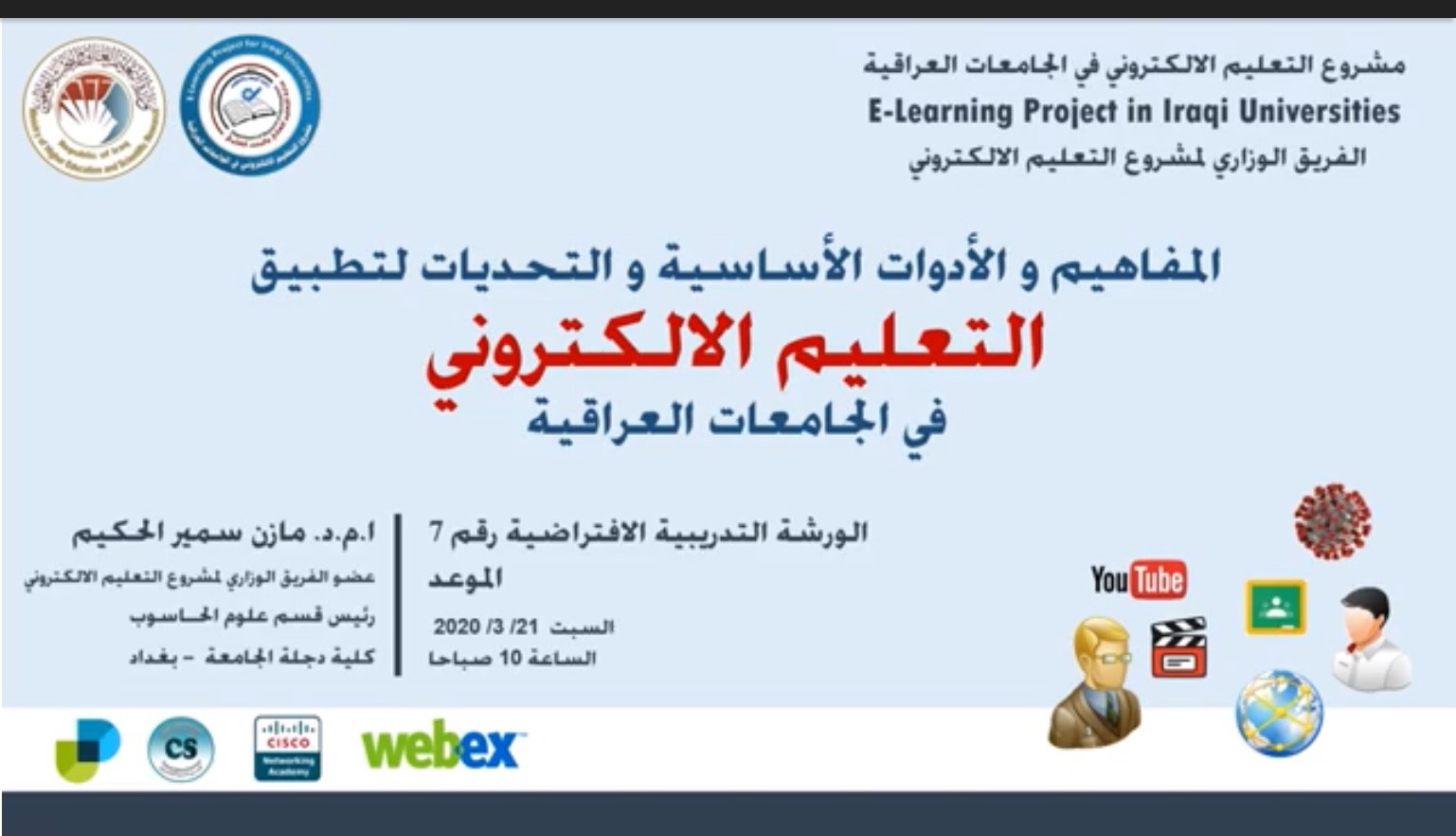 المشاركة حضور ورش عمل افتراضية اقامها الفريق الوزاري
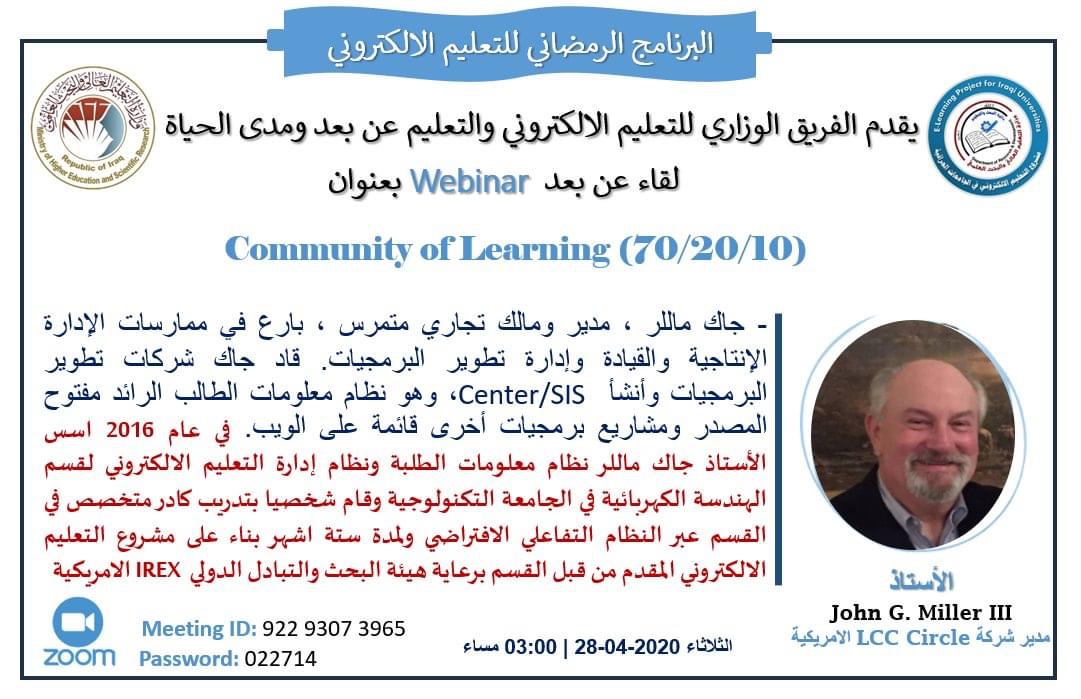 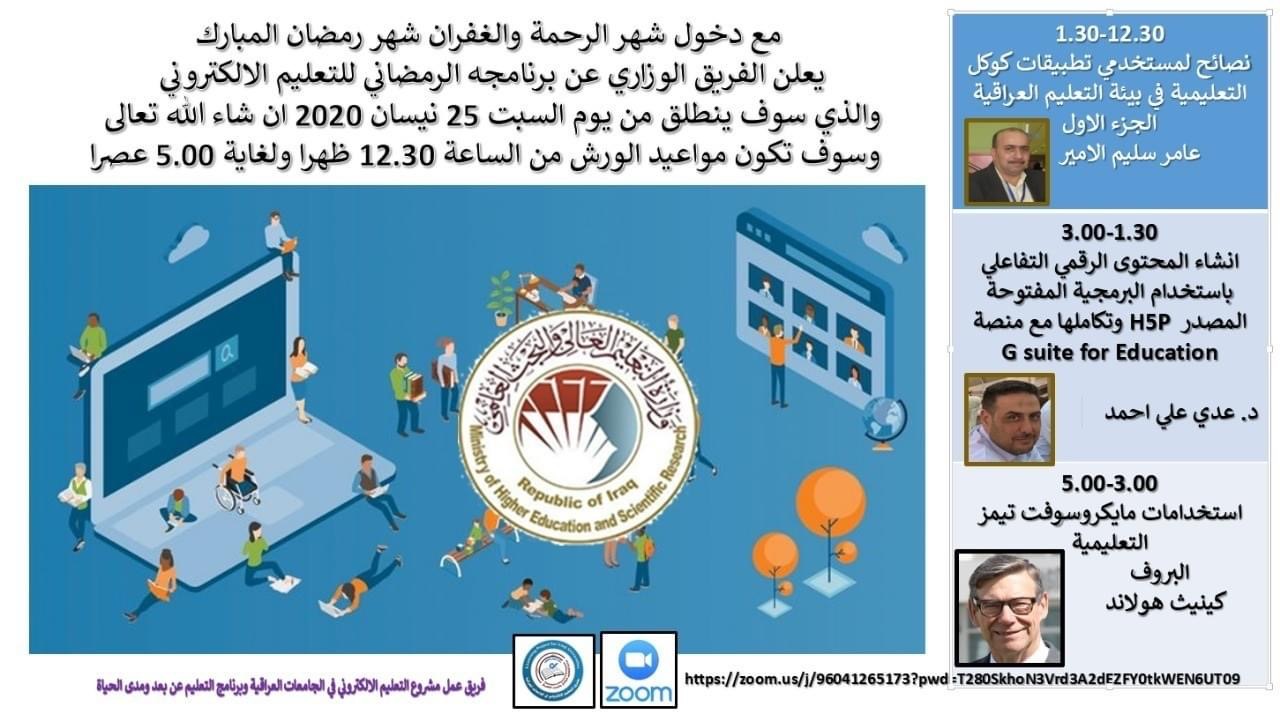 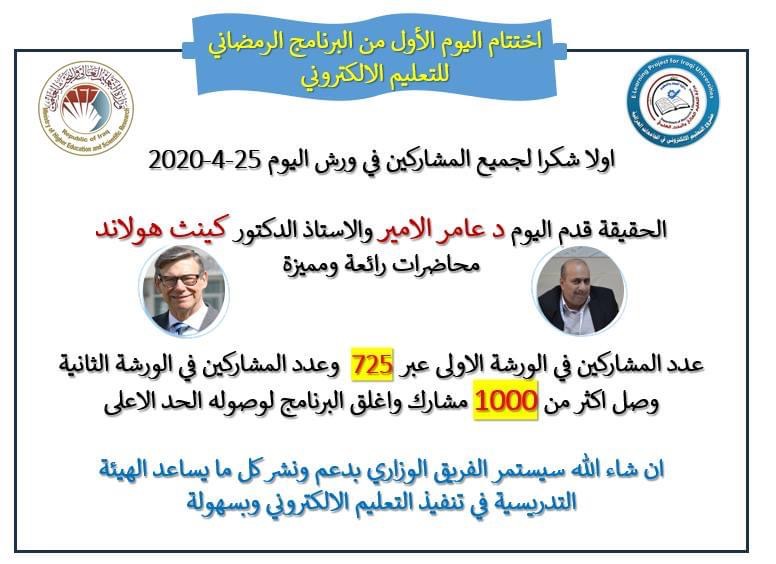 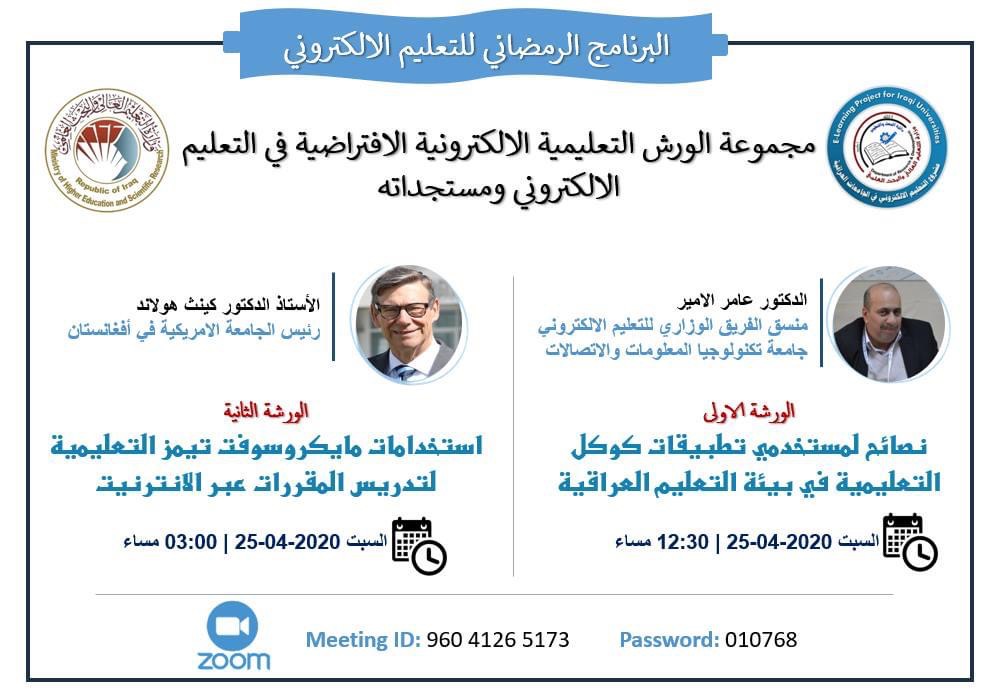 المشاركة حضور ورش عمل افتراضية اقامها الفريق الوزاري
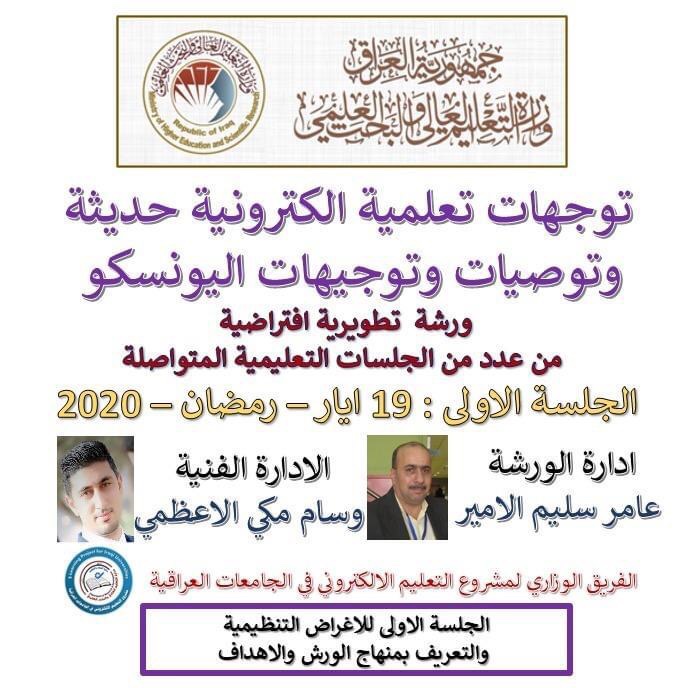 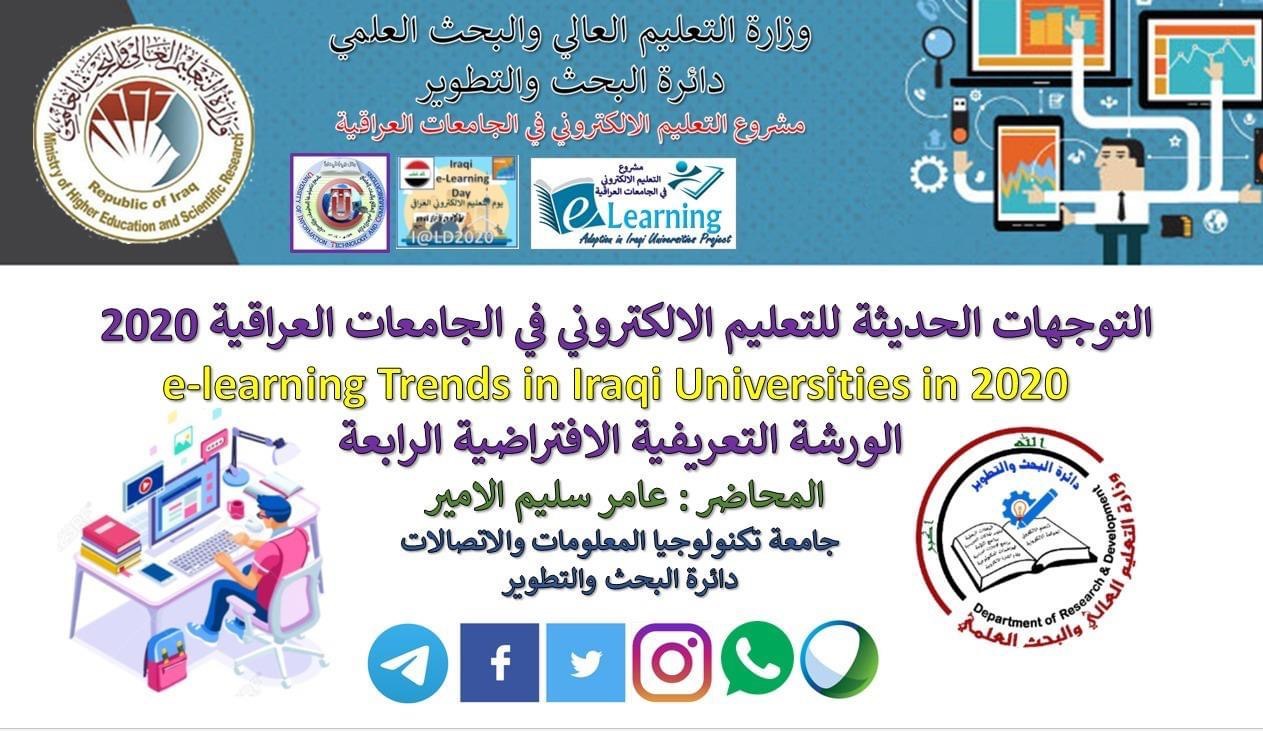 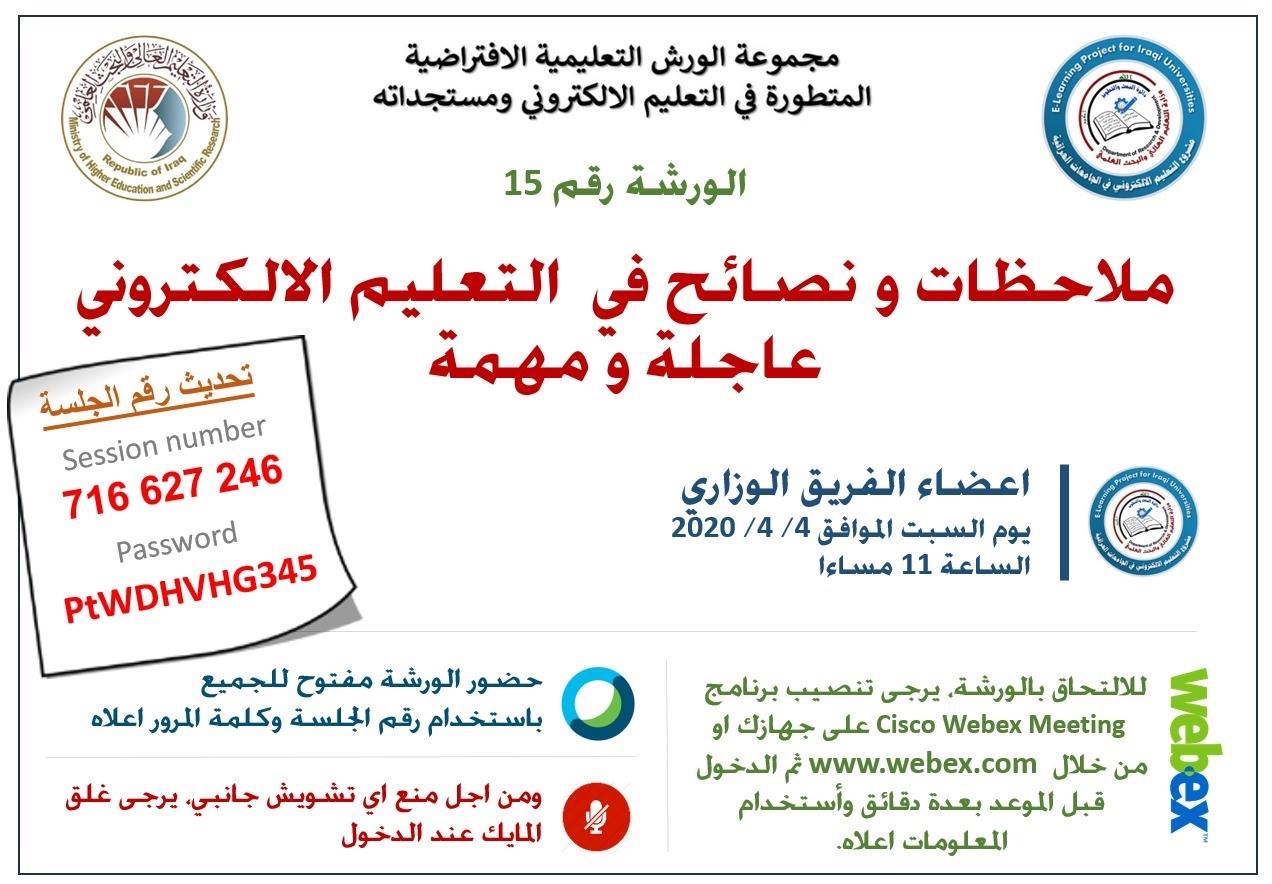 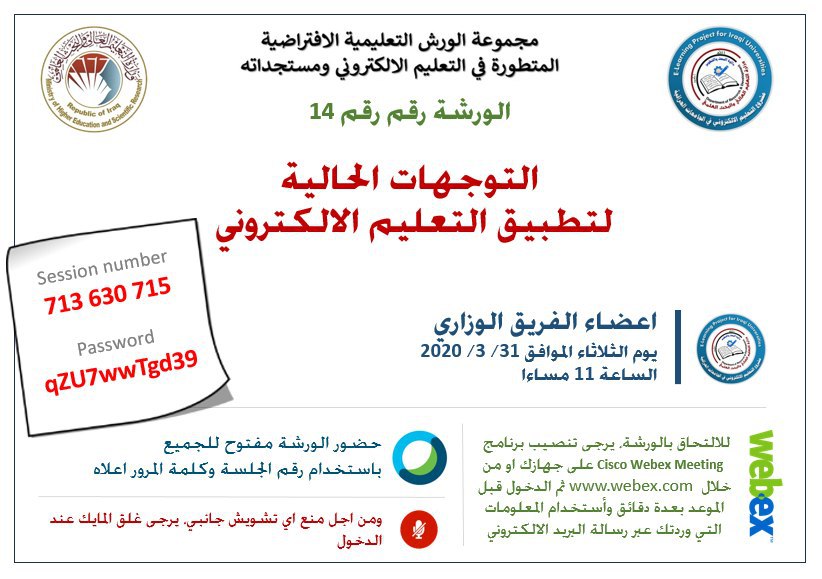 توجيه كتاب تثمين جهود من السيد العميد ومسؤول وحدة ابن سينا الى اساتذة اقسام الكلية
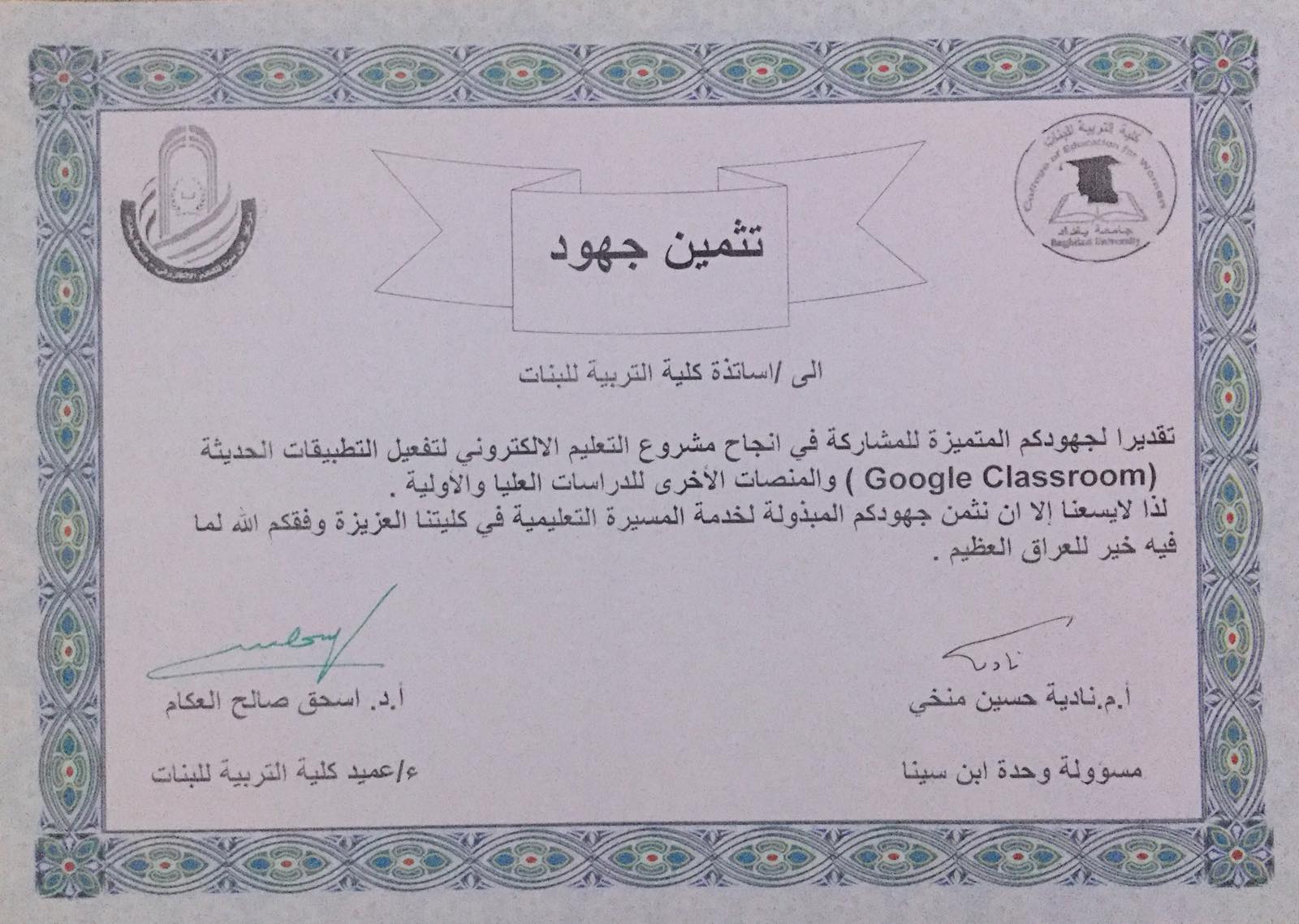 فائق التقدير والاحترام الىمعاون العميد للشؤون العلمية لمتابعة ودعم نشاطات وحدة ابن سينا للتعليم الالكتروني
فائق الشكر والتقدير الى   
مركز ابن سينا للتعليم الالكتروني للمتابعة والتوجيه لانجاح عملية التعليم الالكتروني